Федеральное государственное бюджетное образовательное учреждение высшего образования "Красноярский государственный медицинский университетимени профессора В.Ф. Войно-Ясенецкого"Министерства здравоохранения Российской ФедерацииФармацевтический колледж
Организация деятельности аптеки и ее структурных подразделений
Работу выполнила студентка отделения «Фармация»
Группы 201-2 группы
Глухенькая Л.П.
Проверил преподаватель по дисциплине 
«ОЭФ»
Казакова Е.Н.
Красноярск 2019
Вывеска аптеки
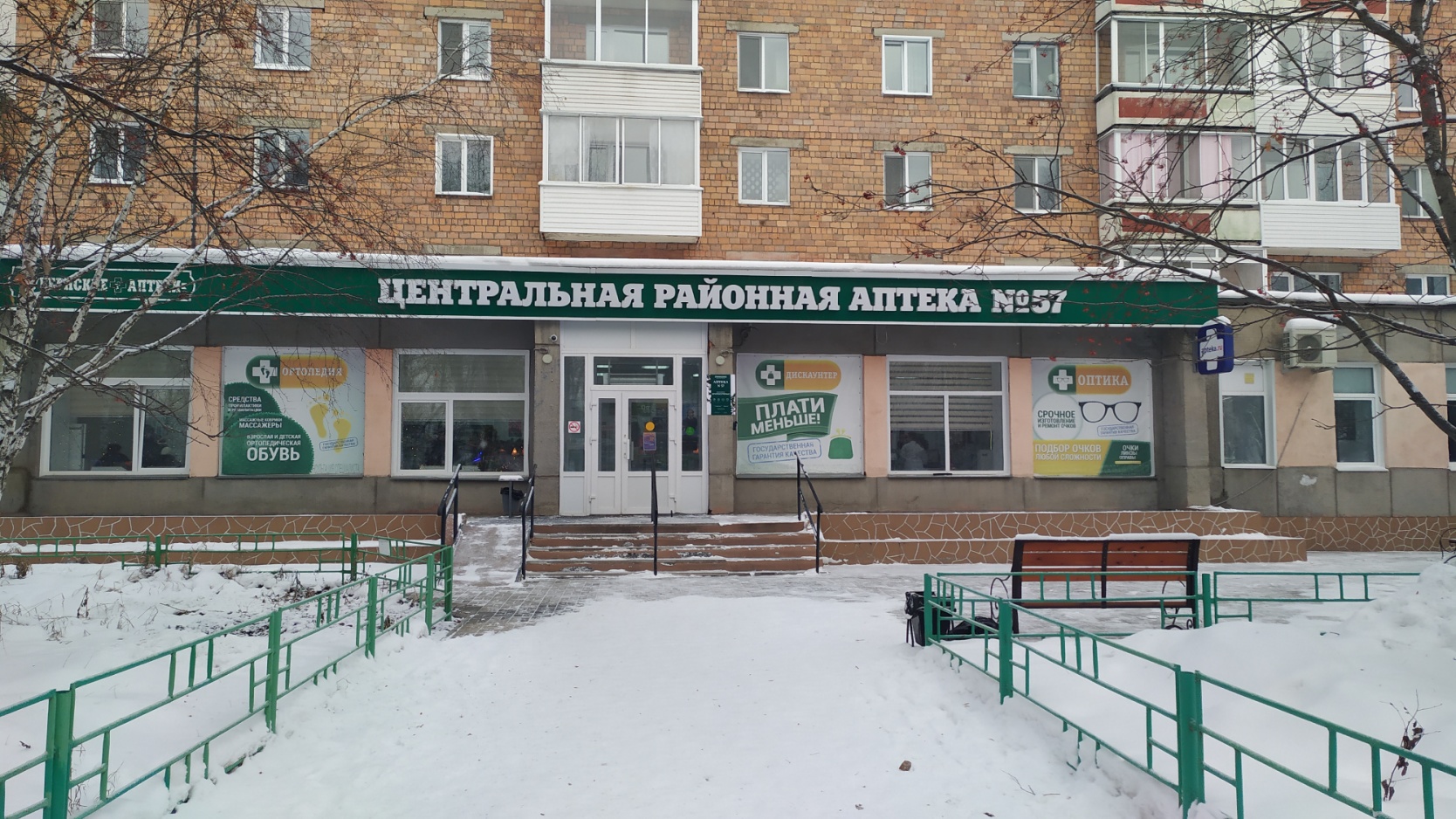 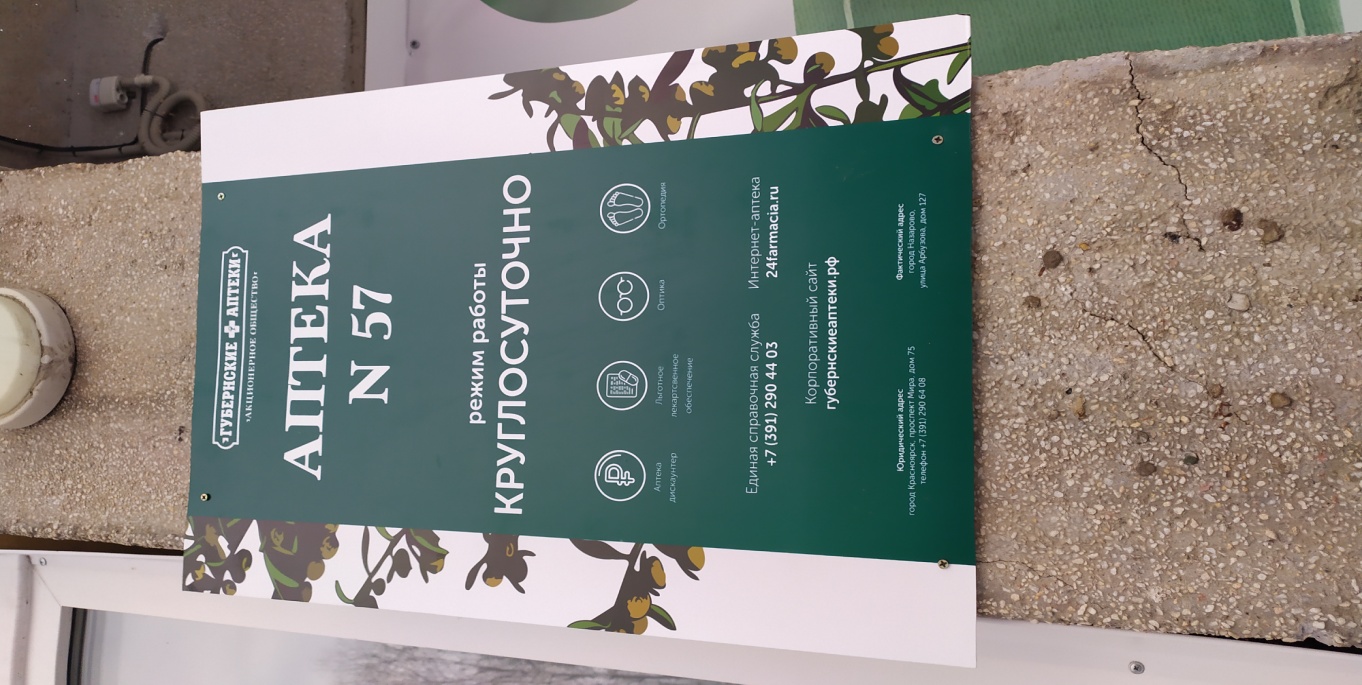 Информационный стенд для посетителей
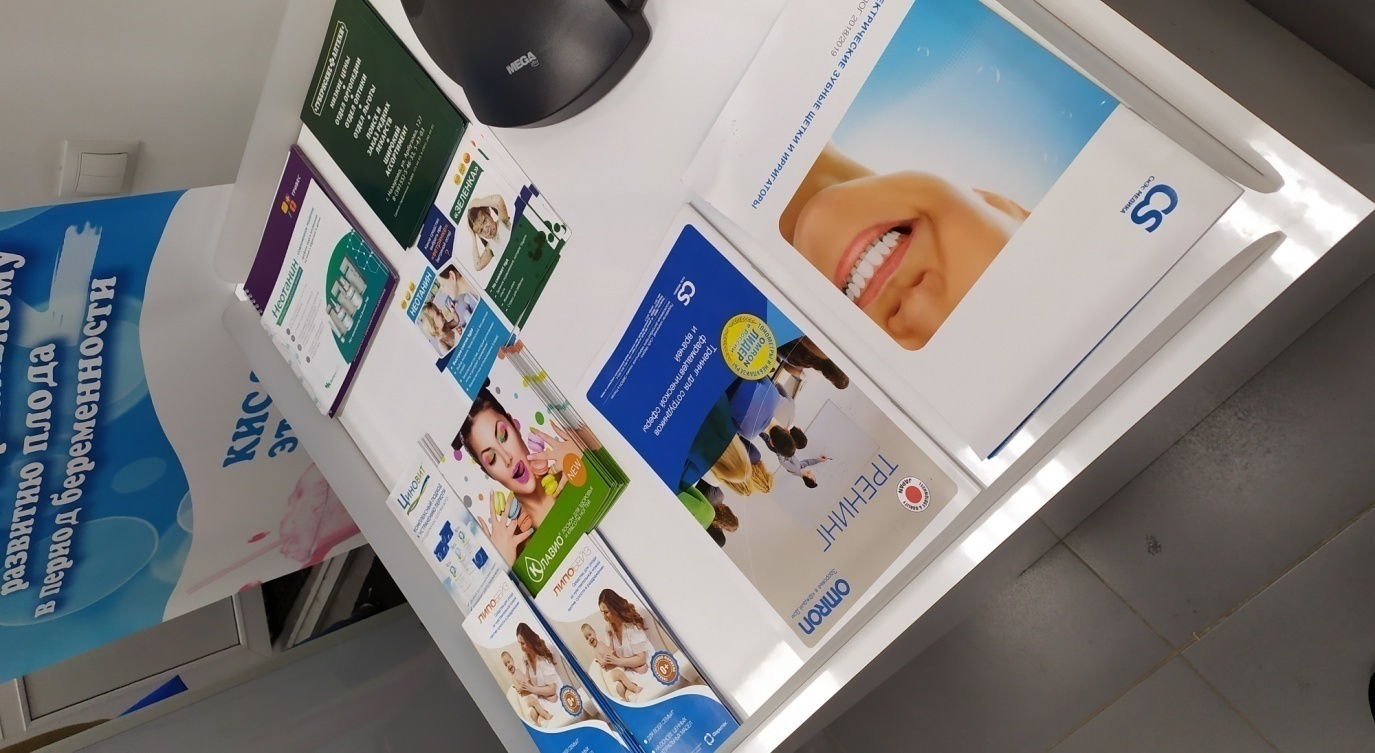 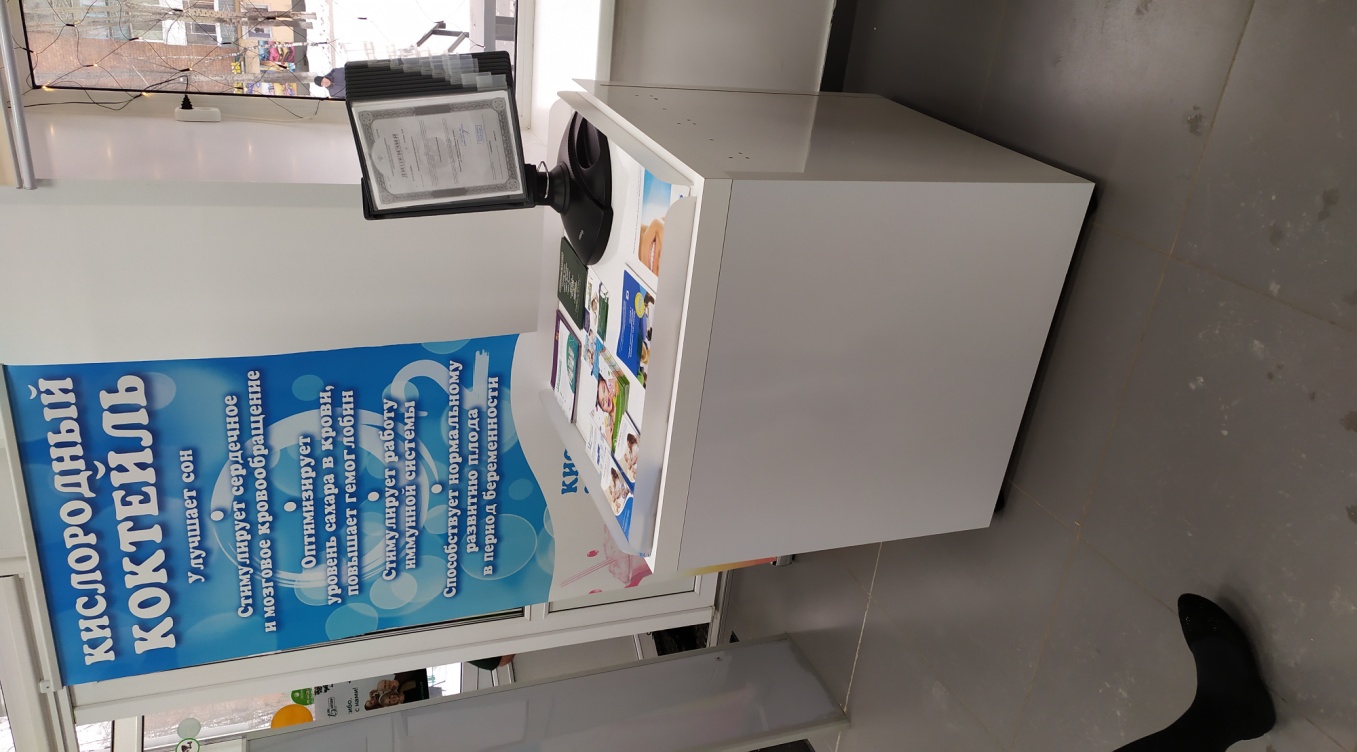 Информационный стенд для работников
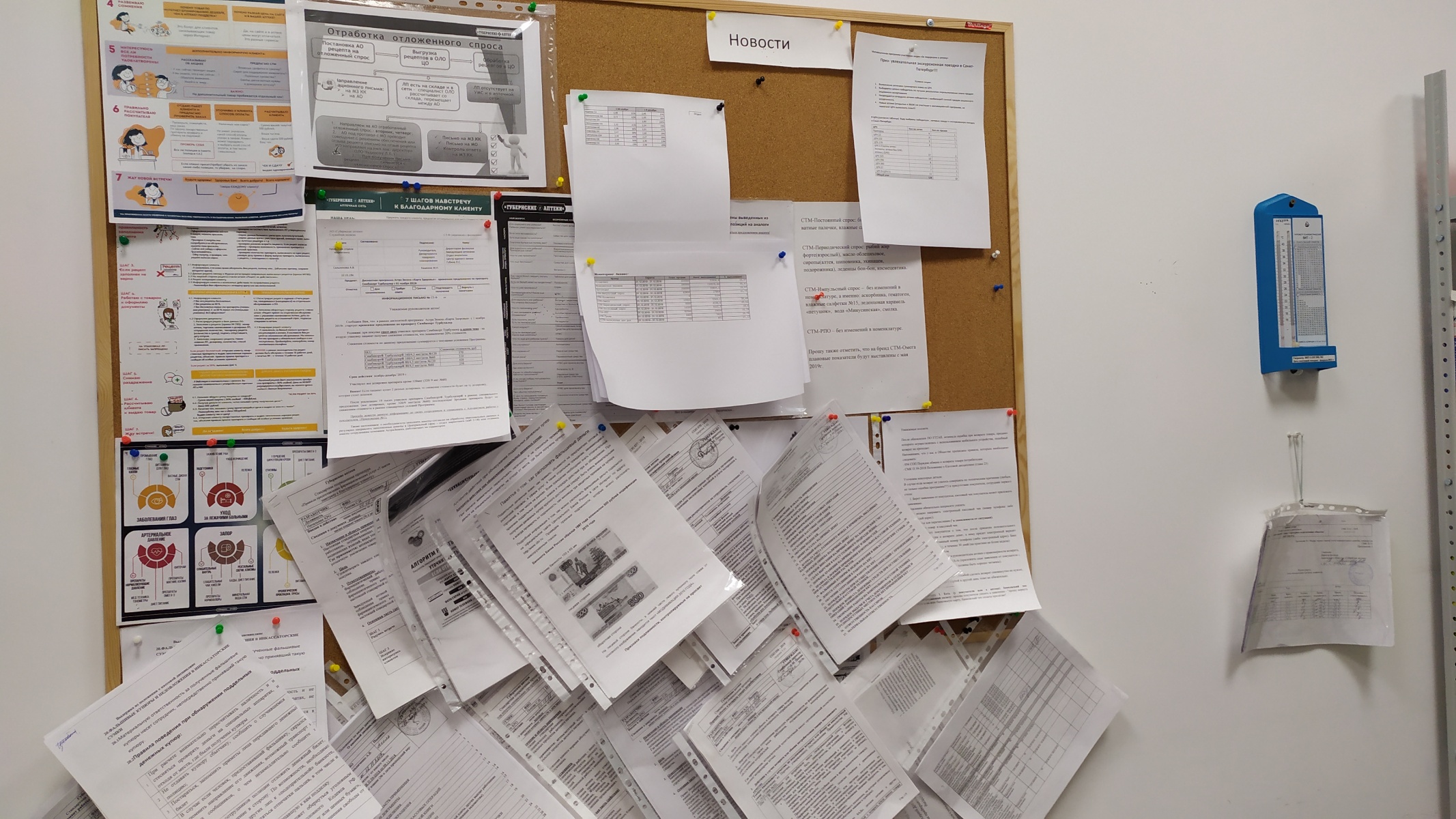 Торговый зал
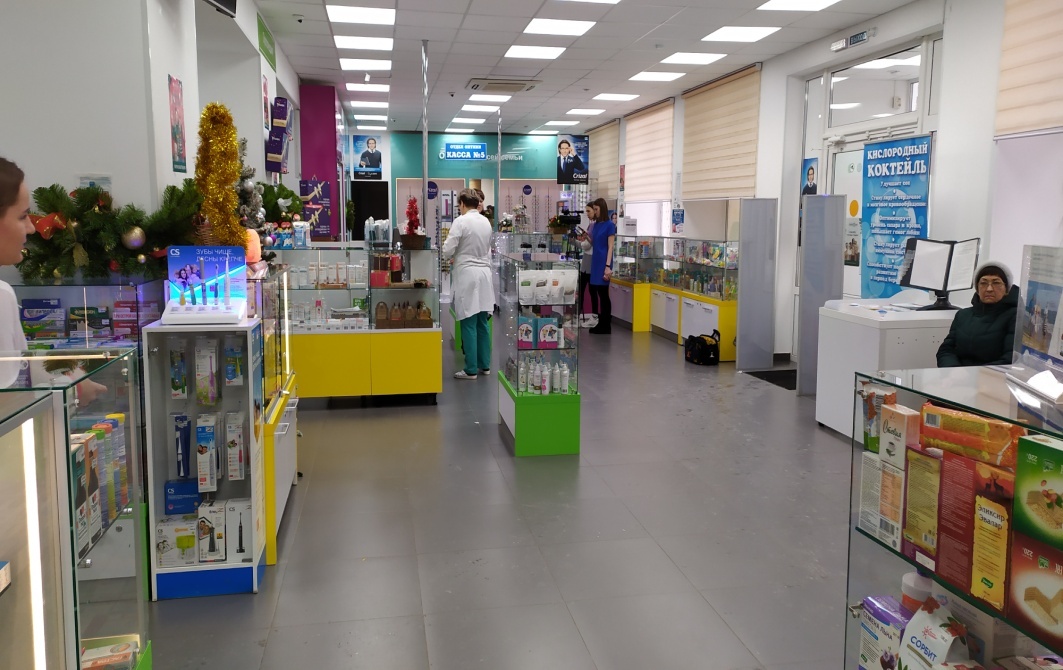 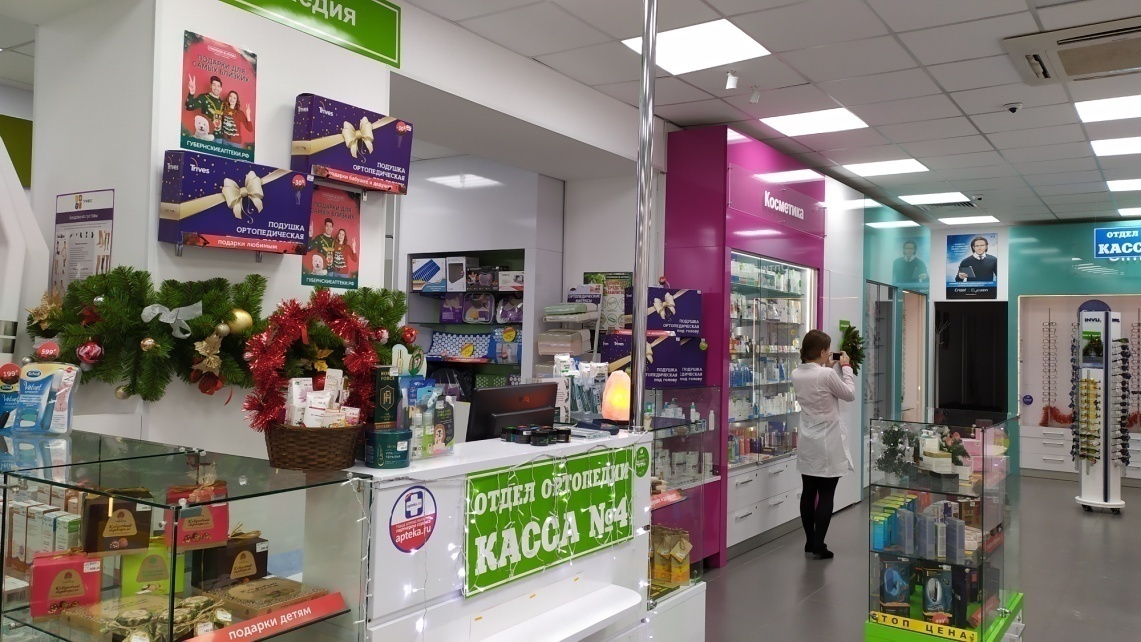 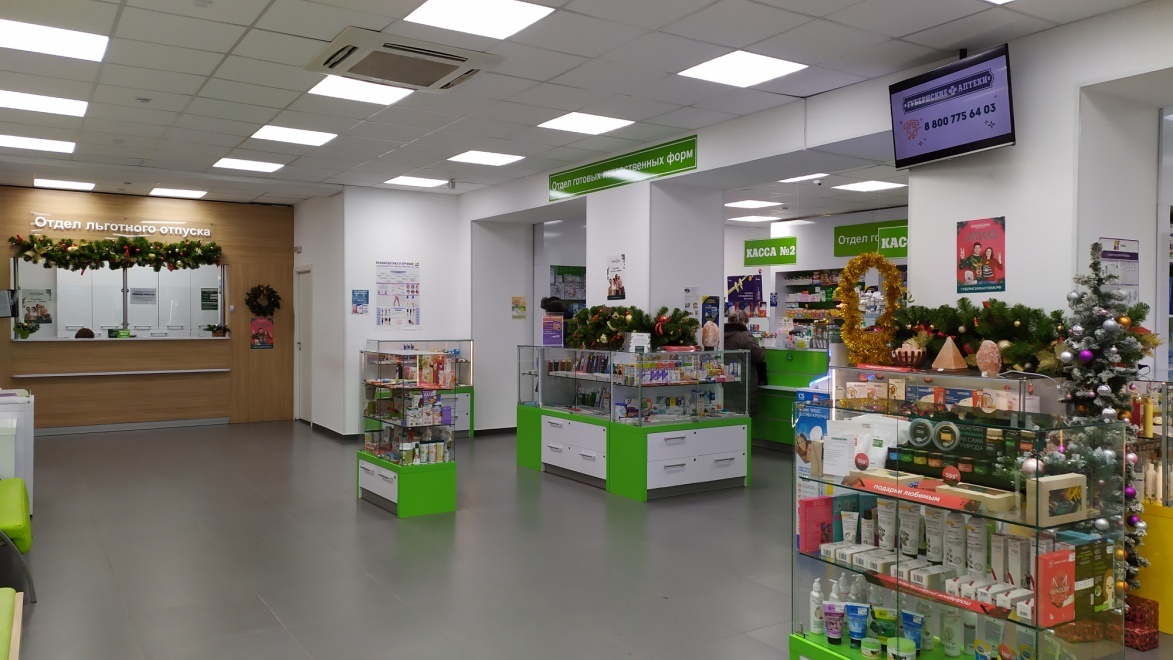 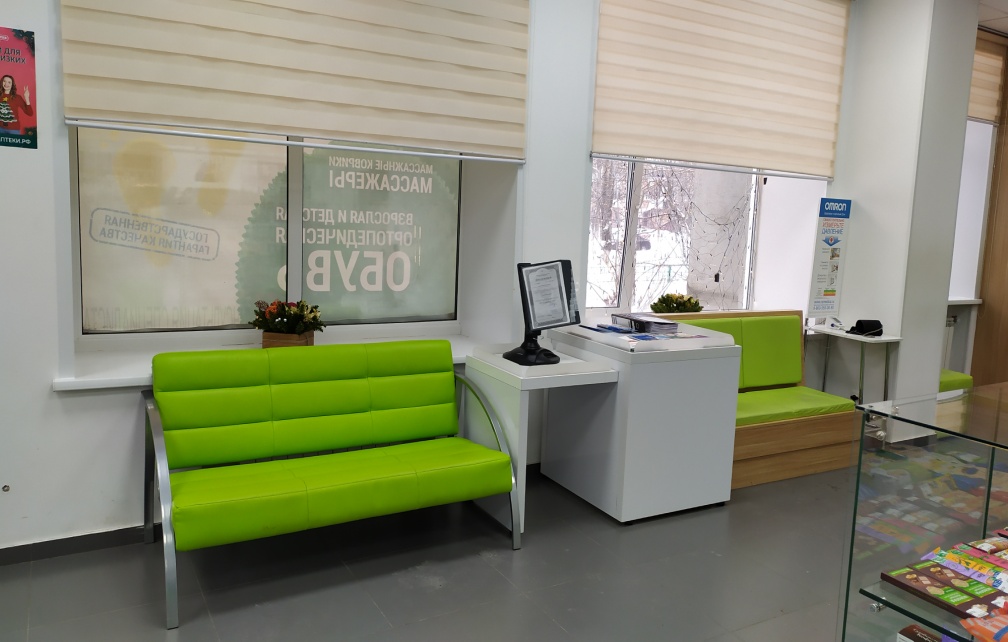 Рабочее место фармацевта
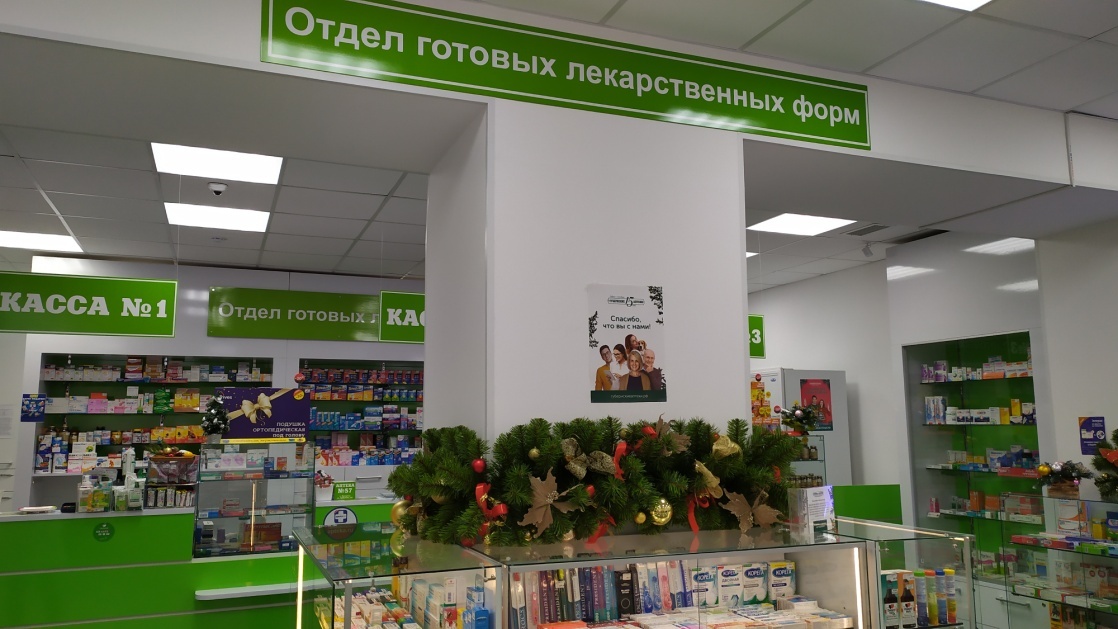 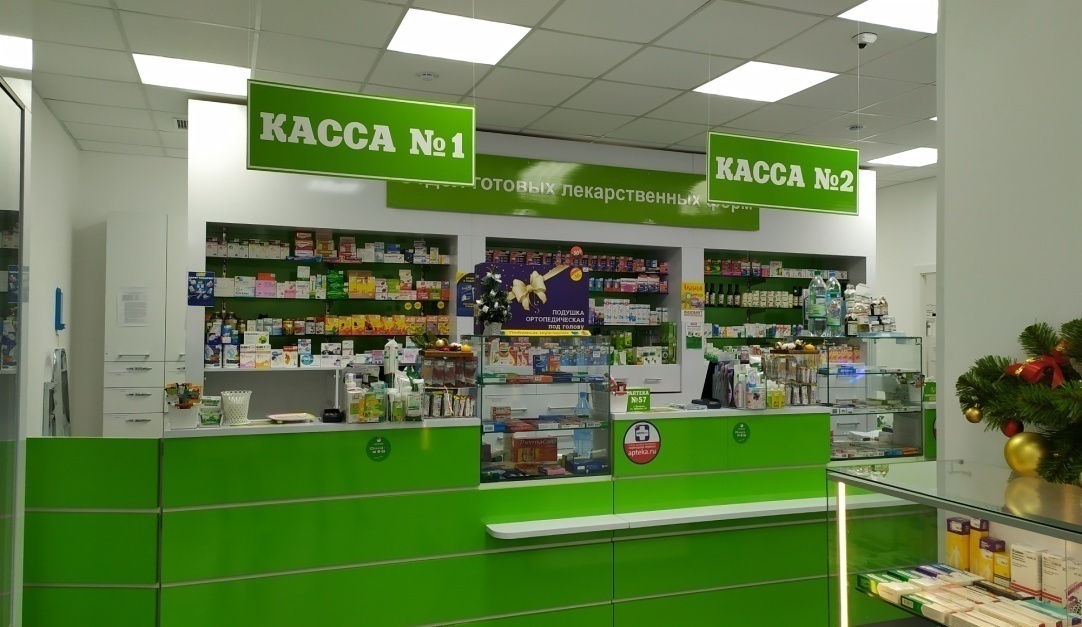 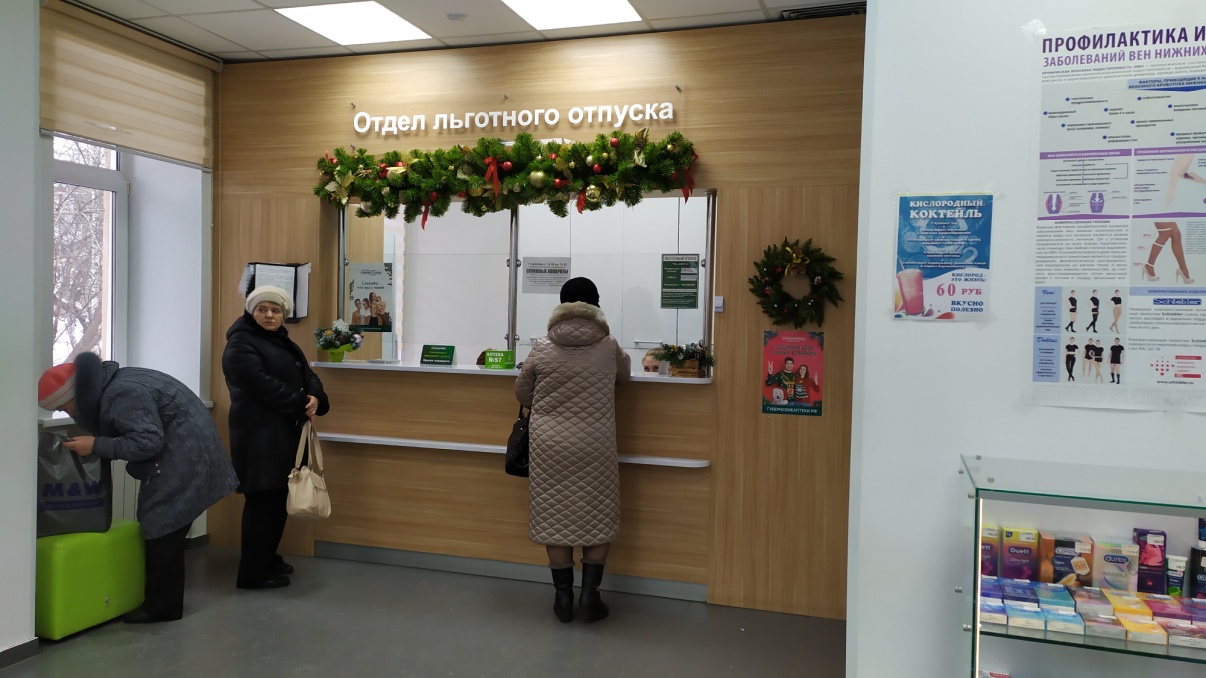 Ортопедия
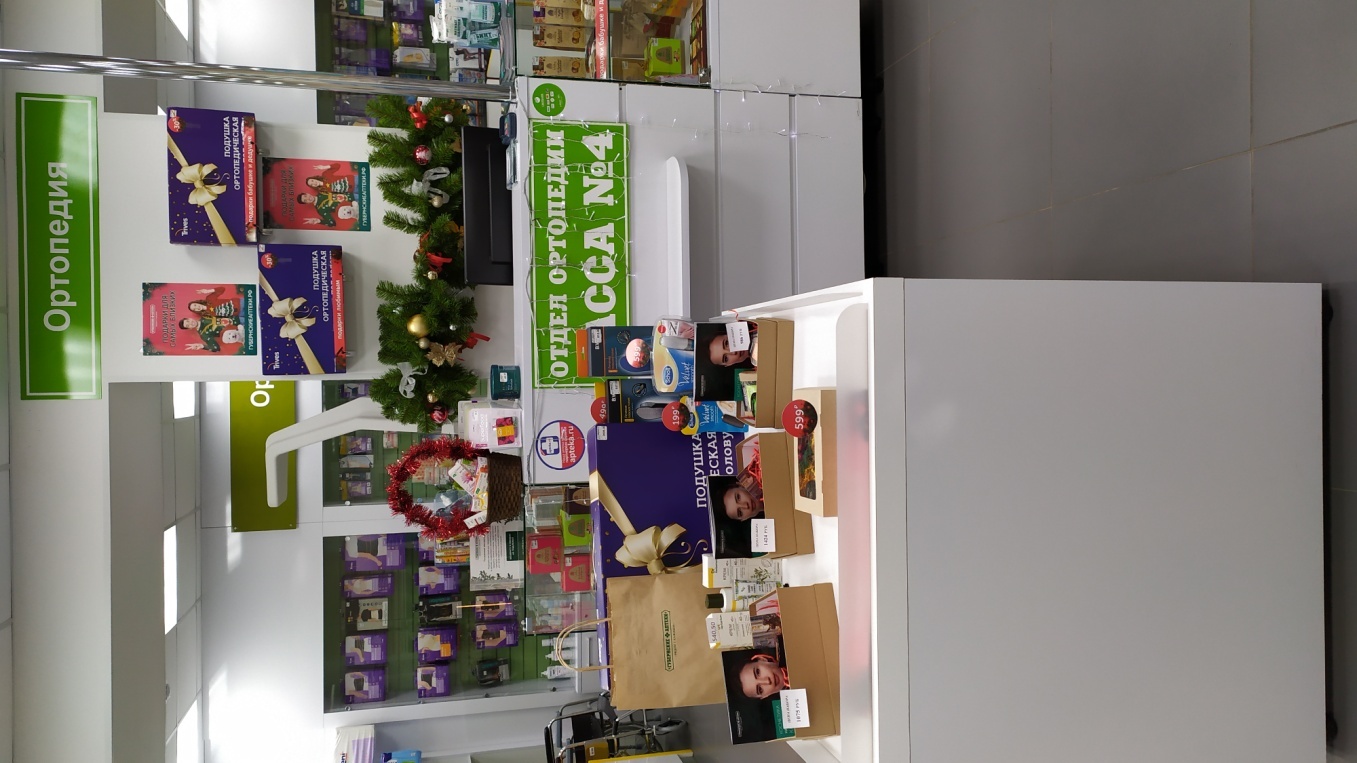 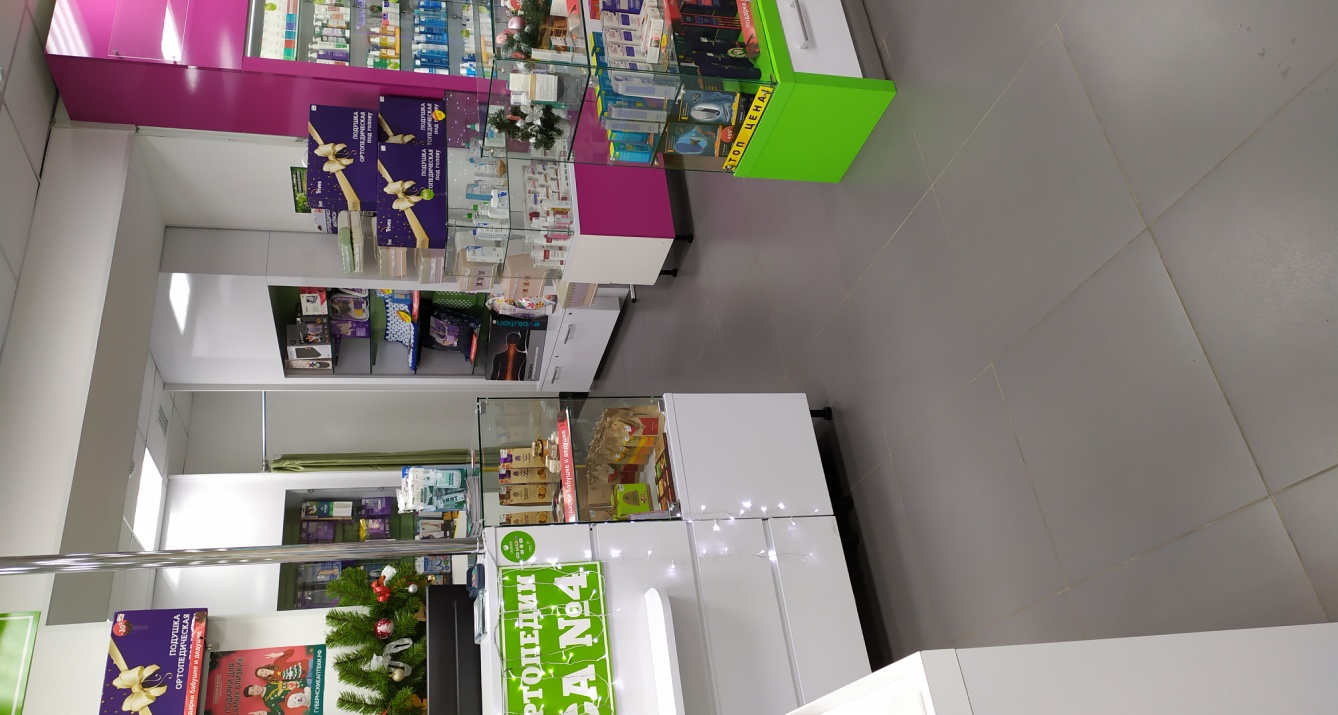 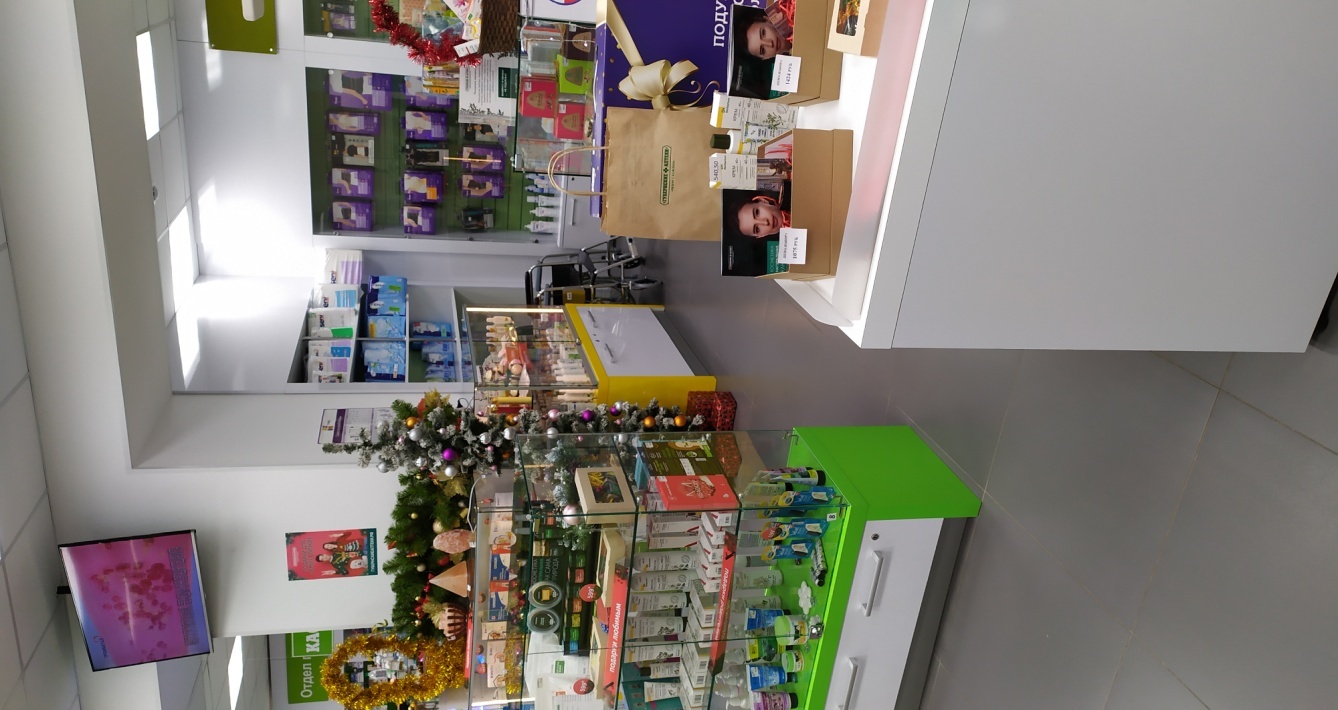 Оптика
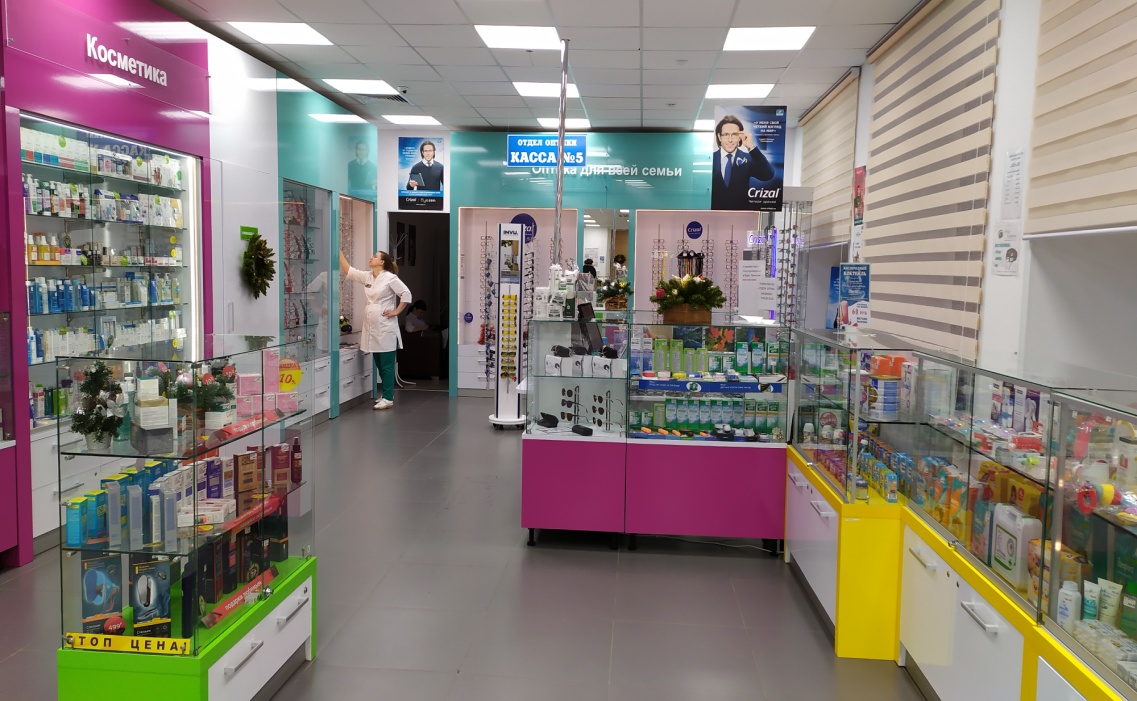 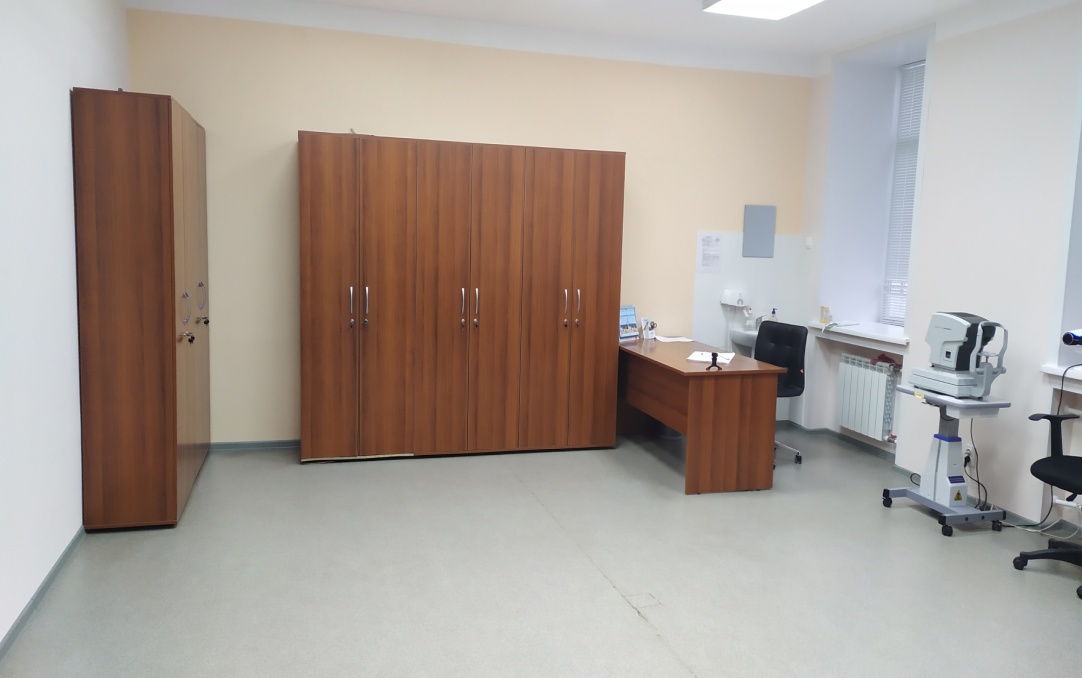 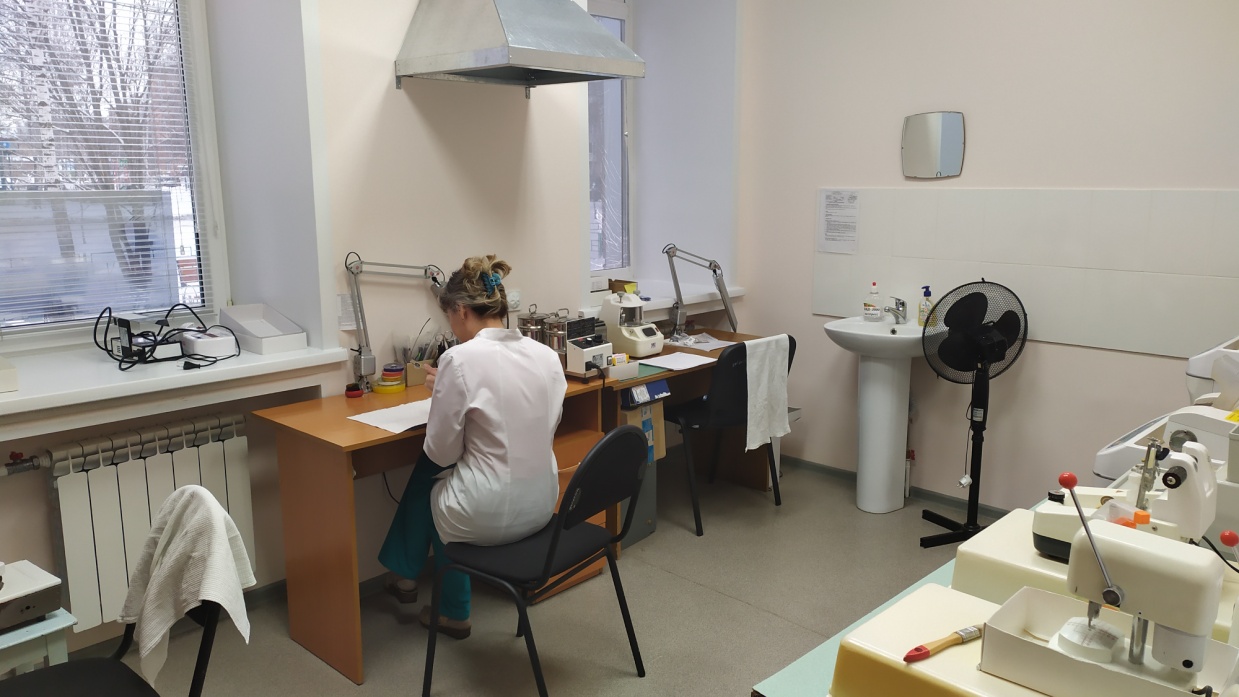 Кабинет заведующей
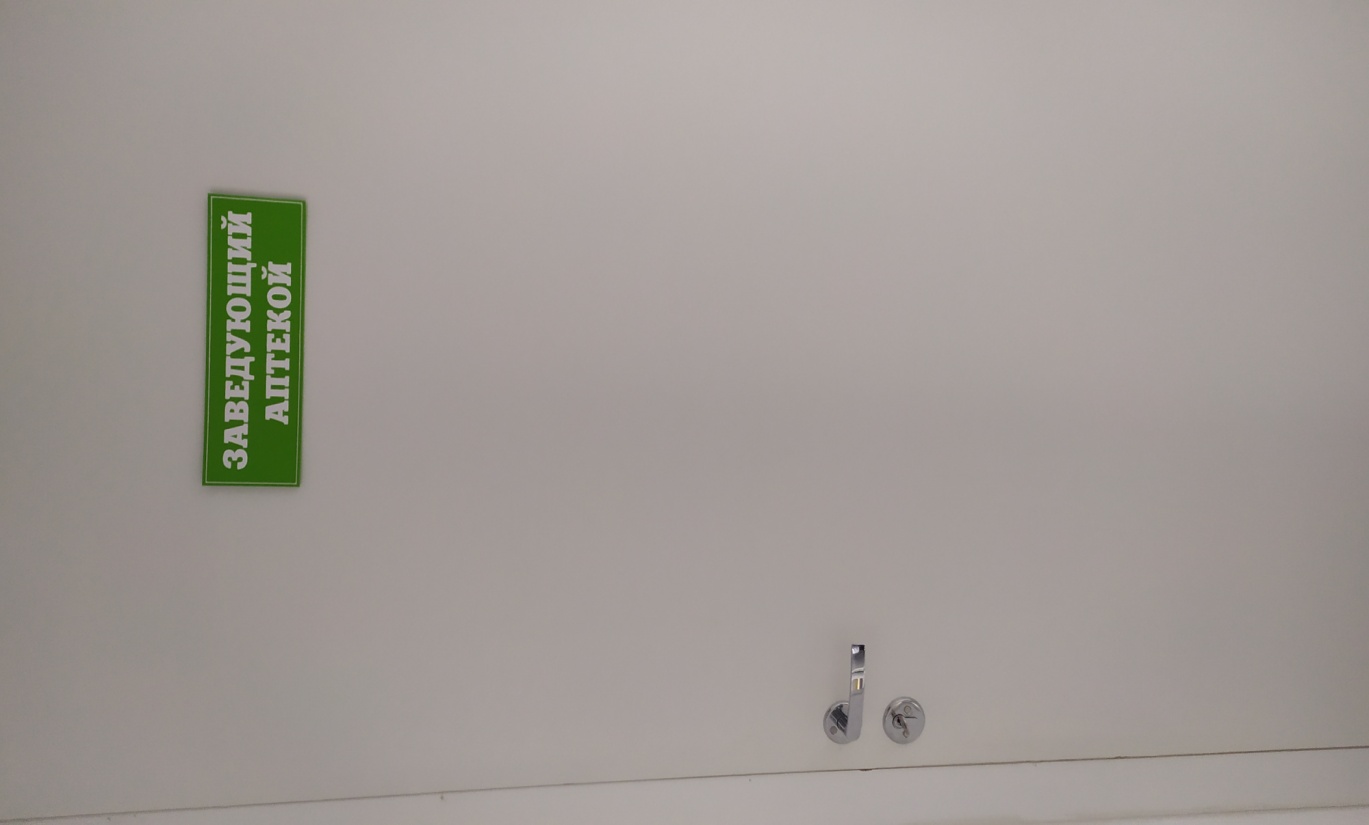 Гардеробная
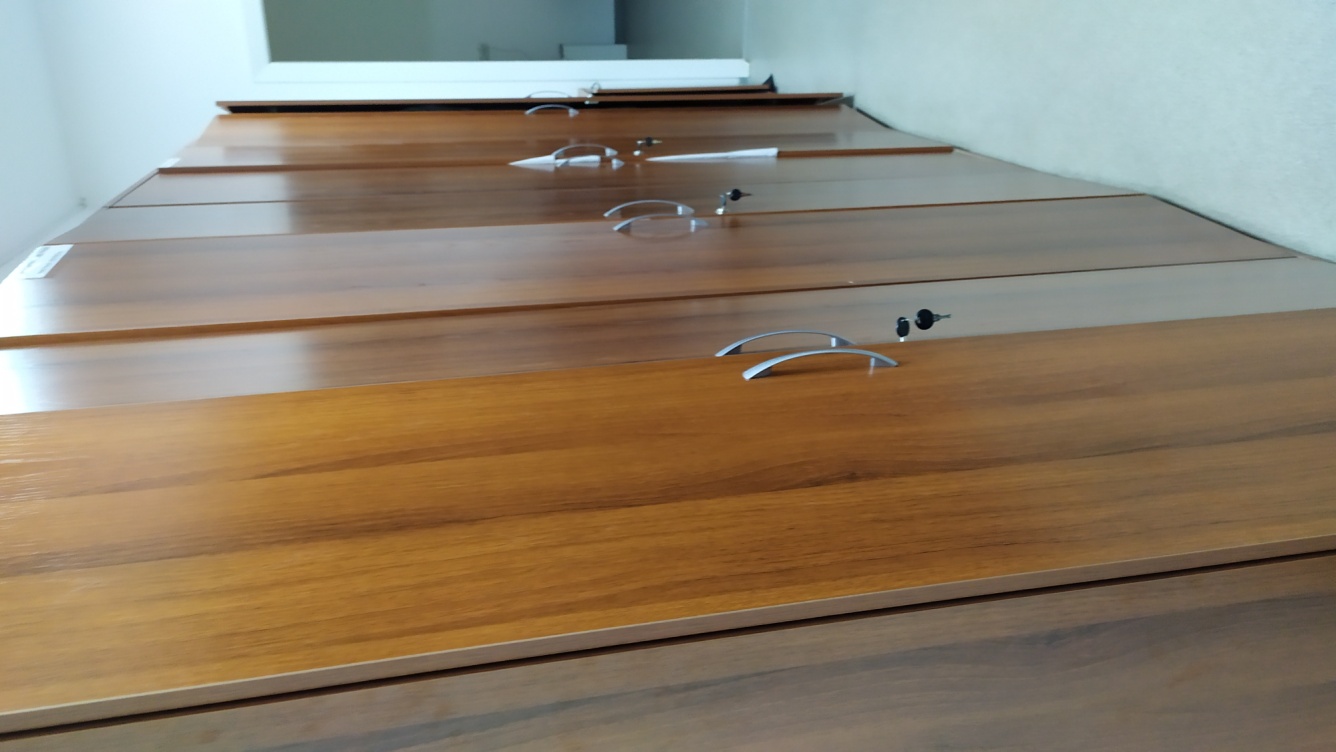 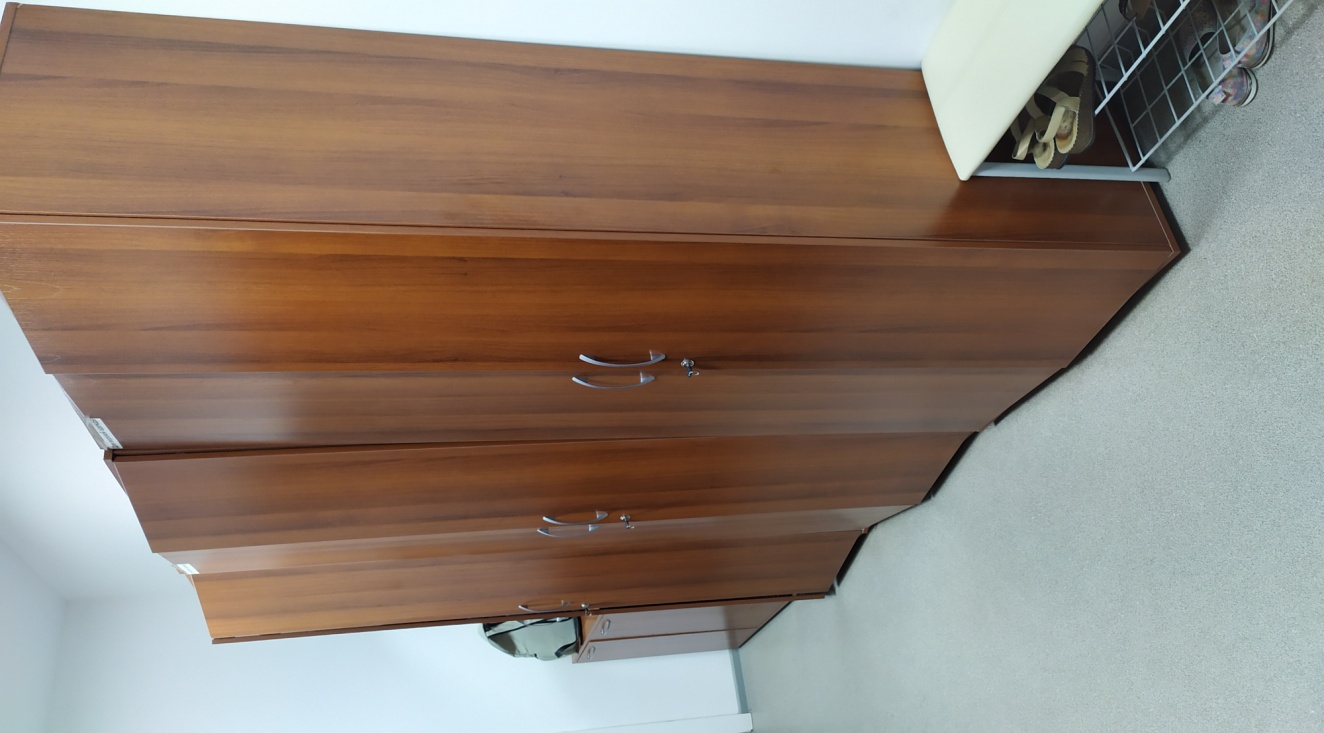 Льготный отдел
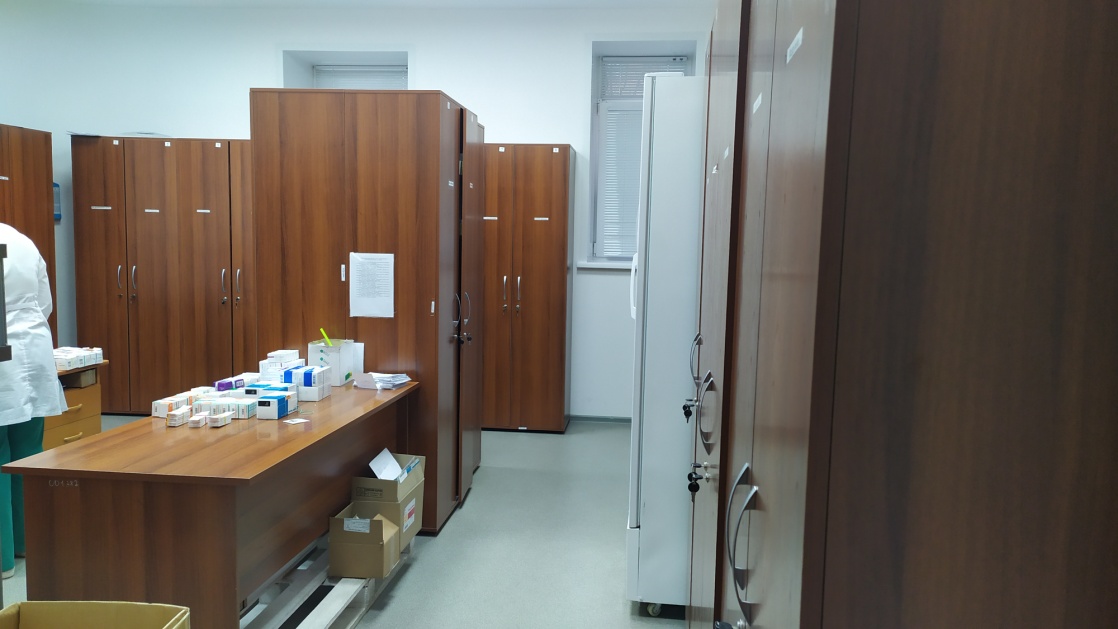 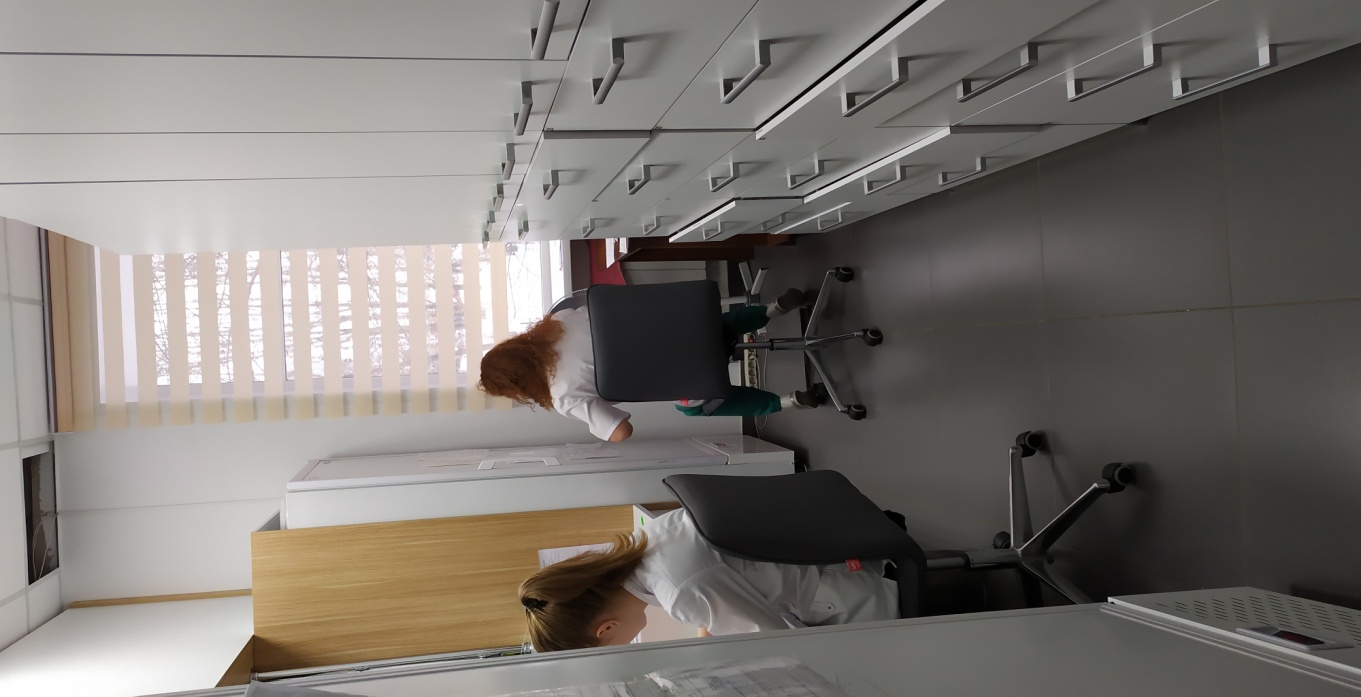 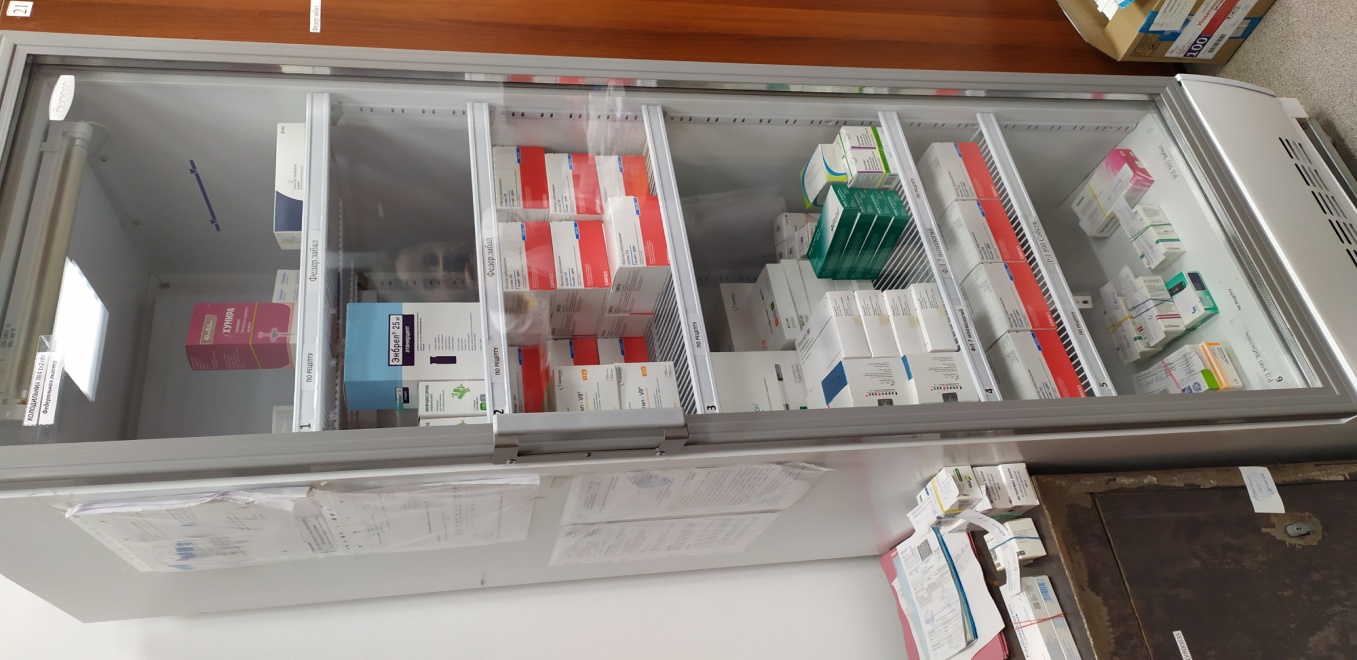 Сан.узел
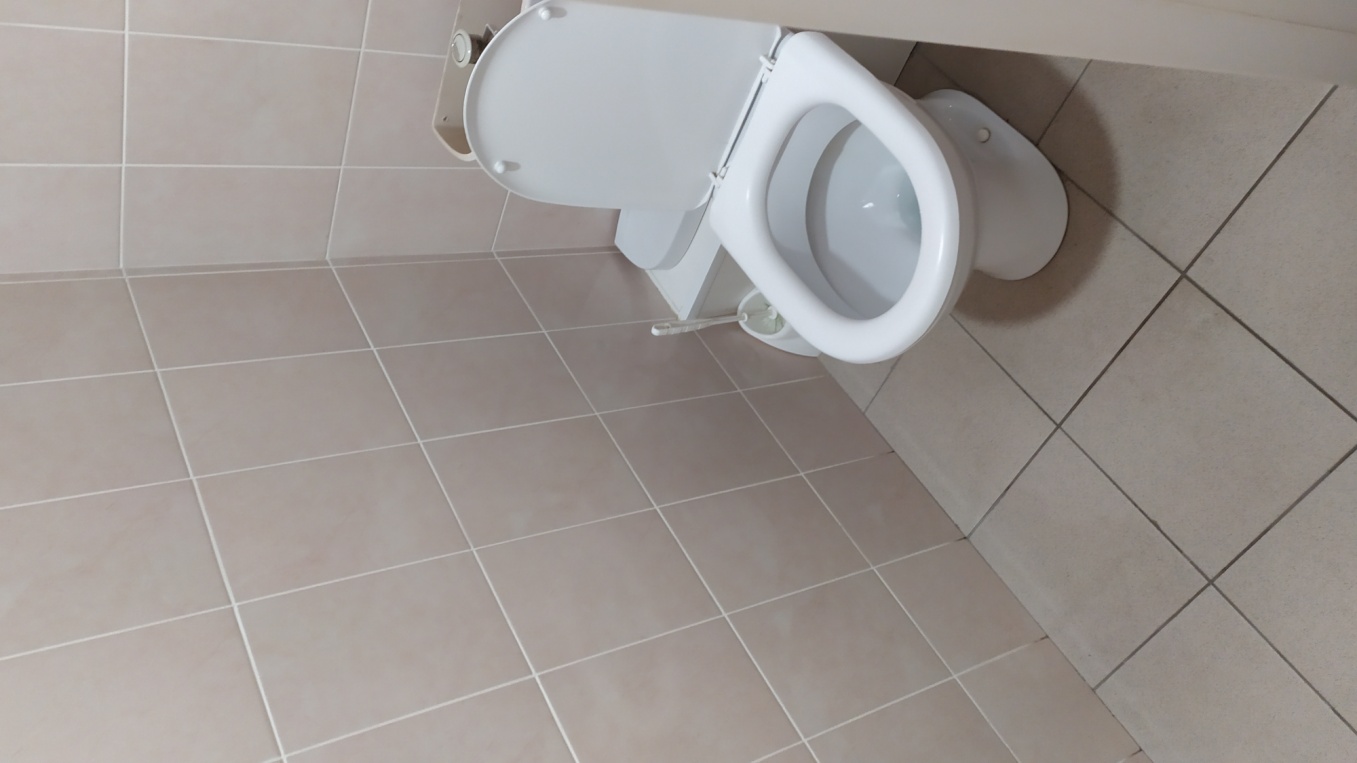 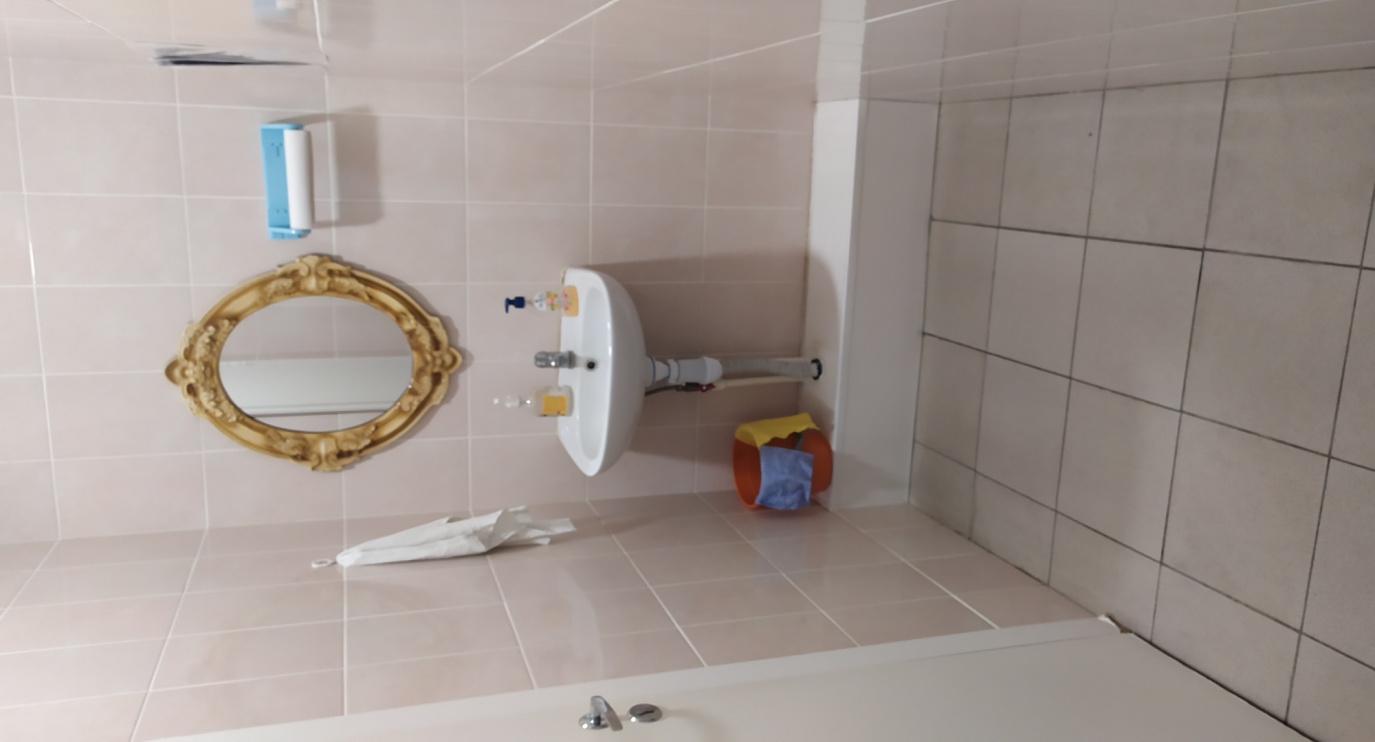 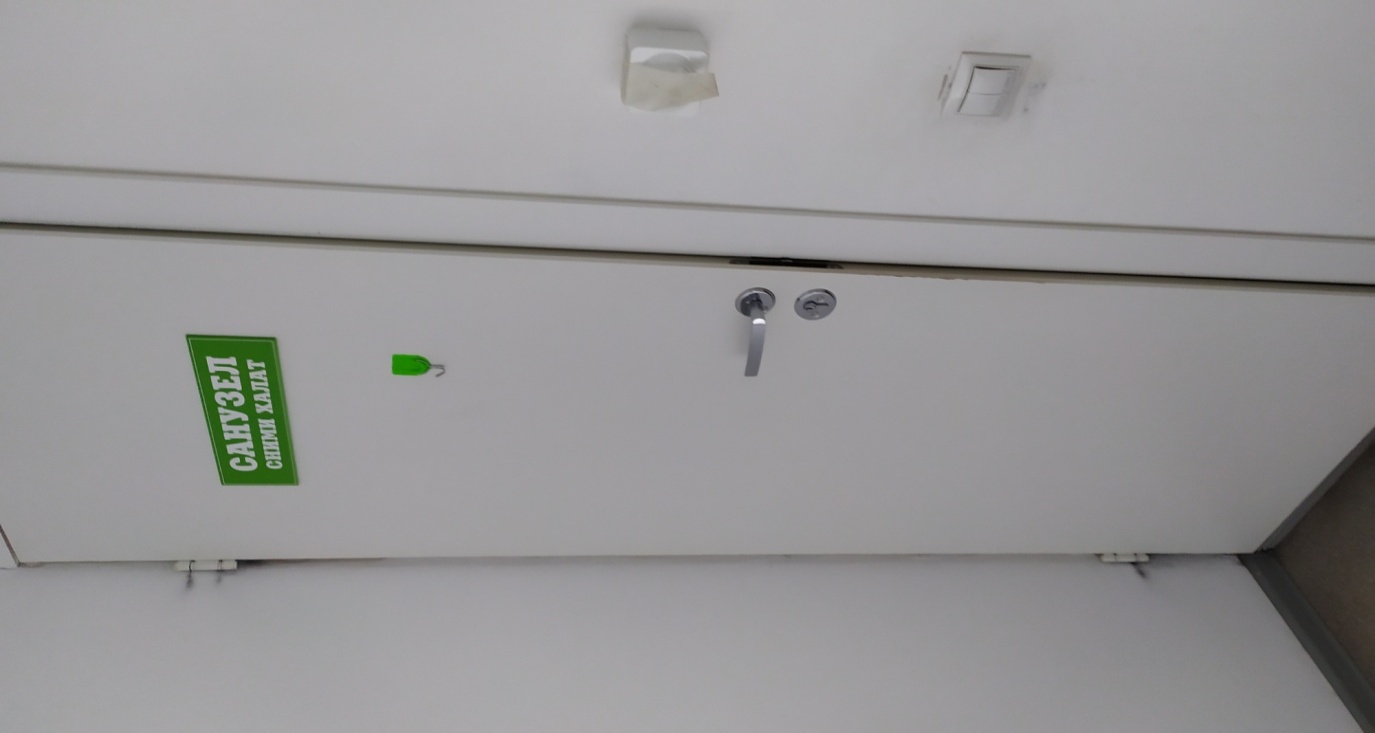 Материальная
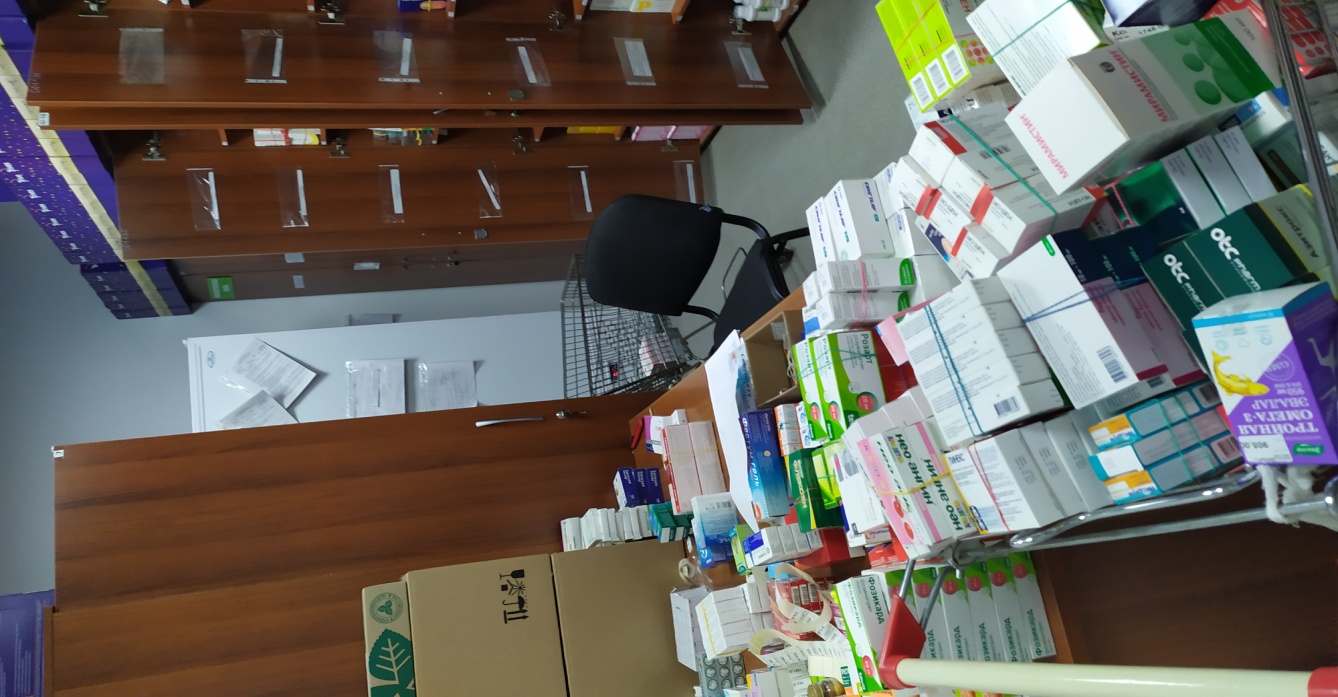 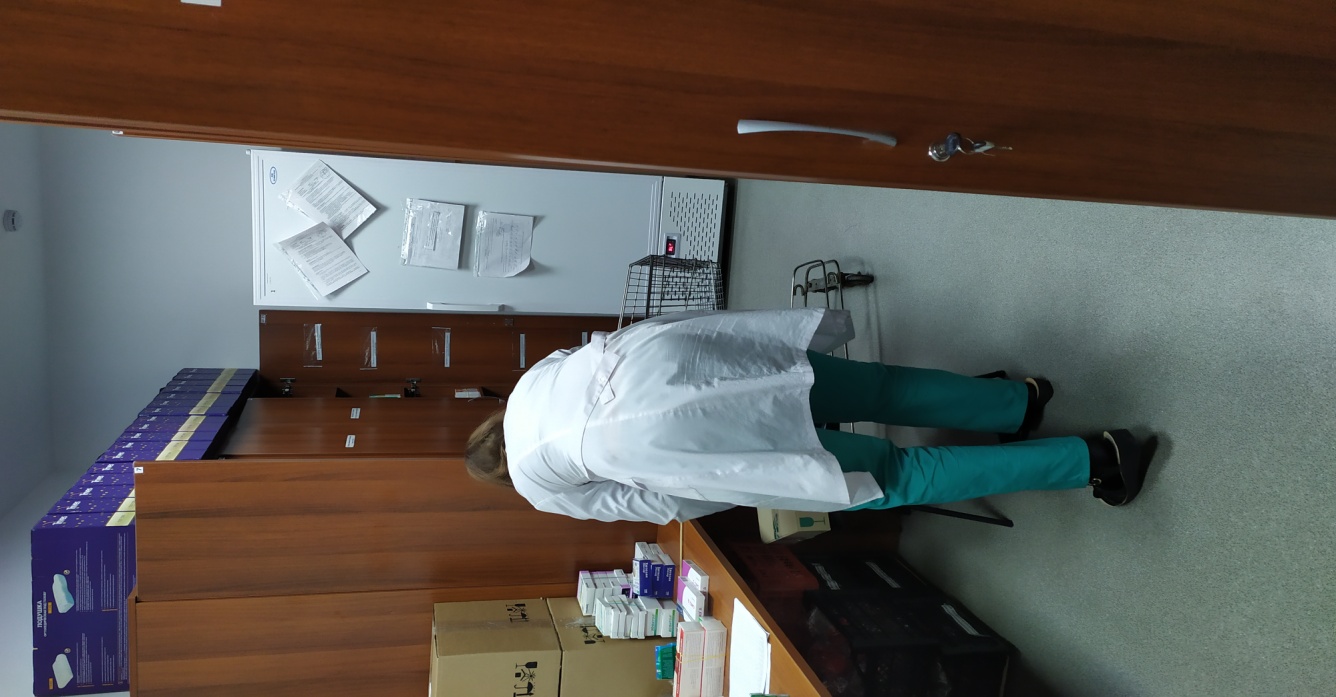 Комната для хранения БАД
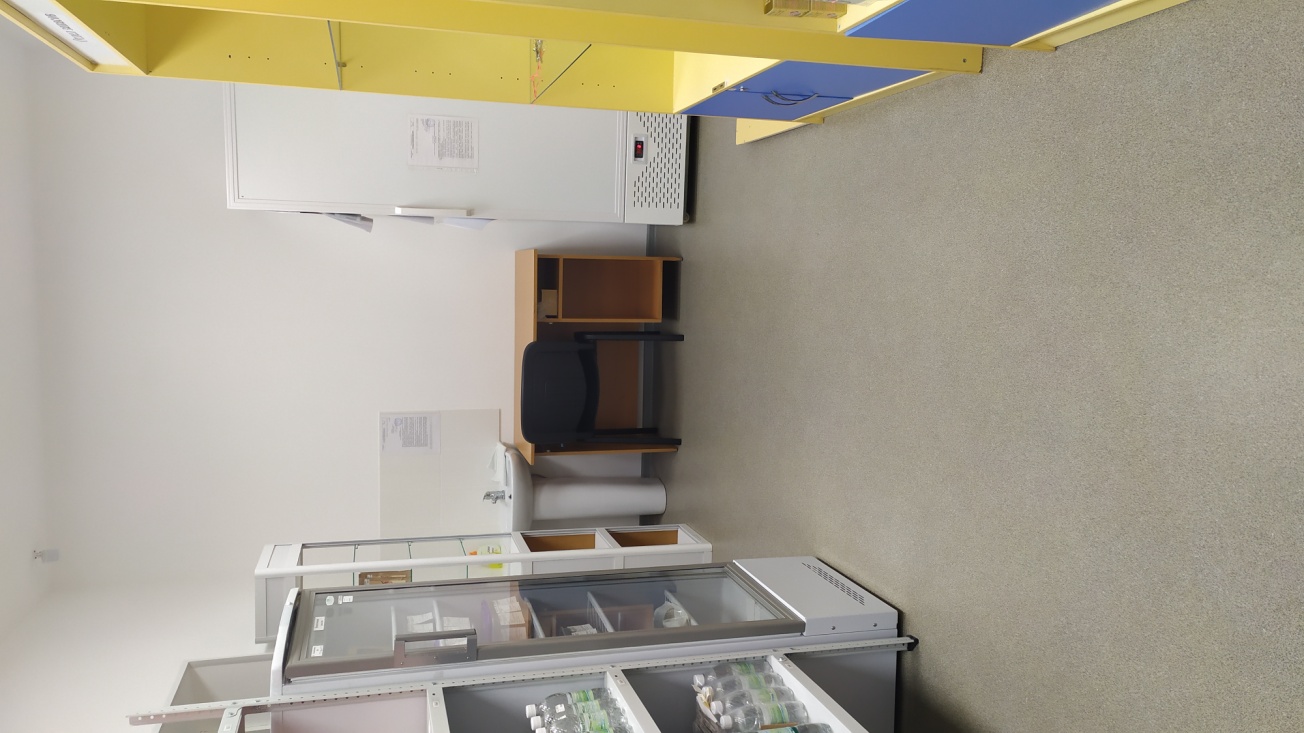 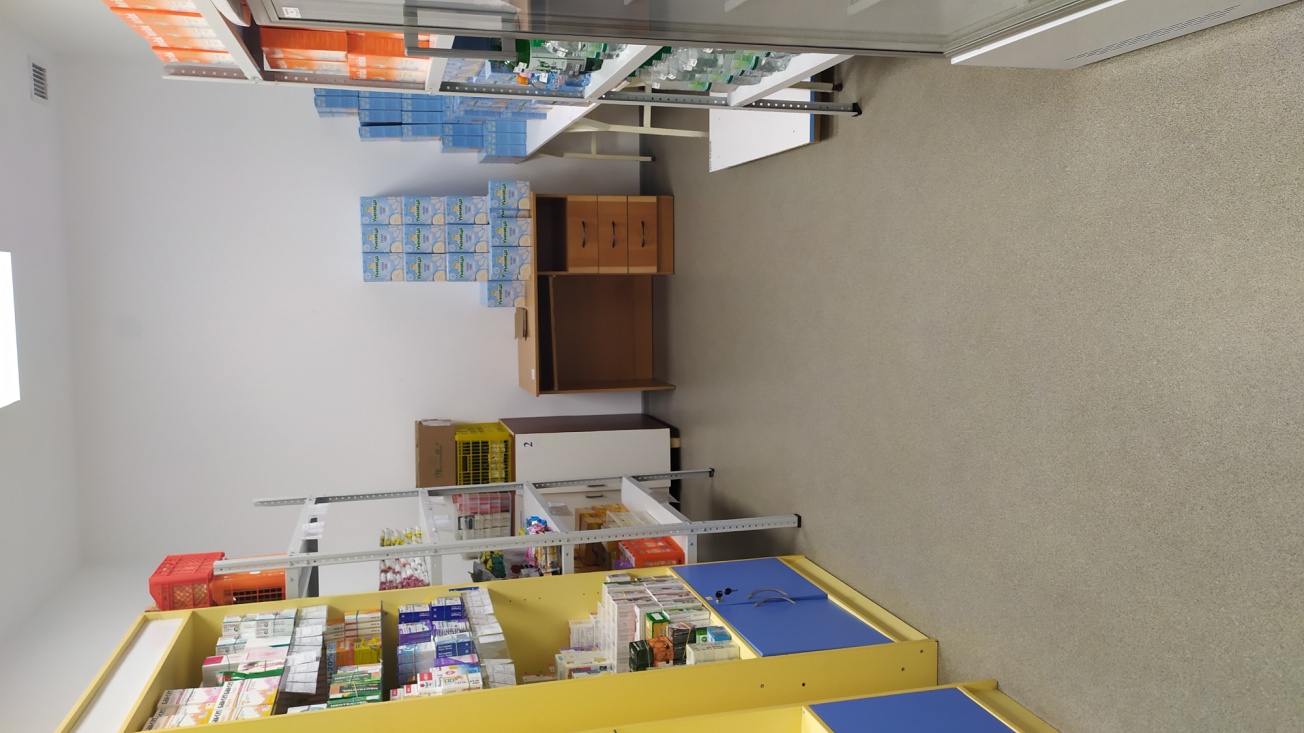 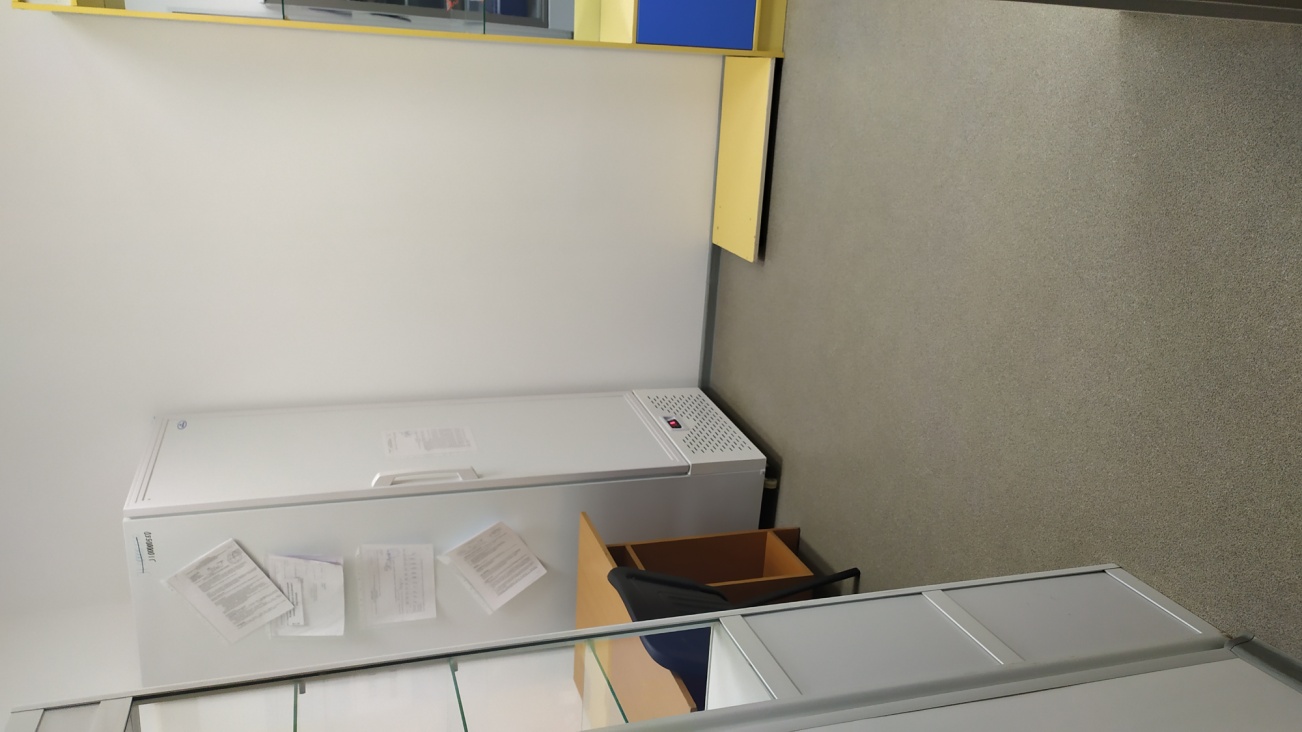 Распаковочная
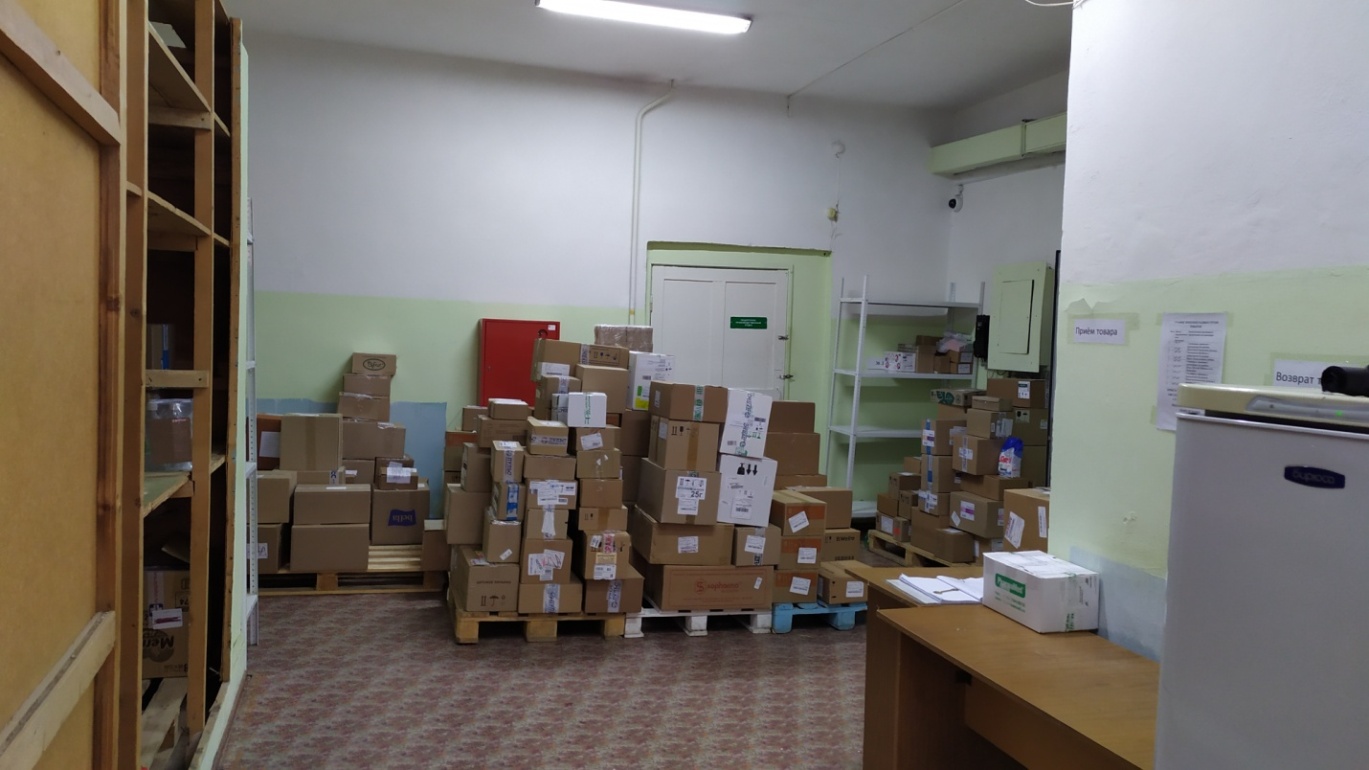 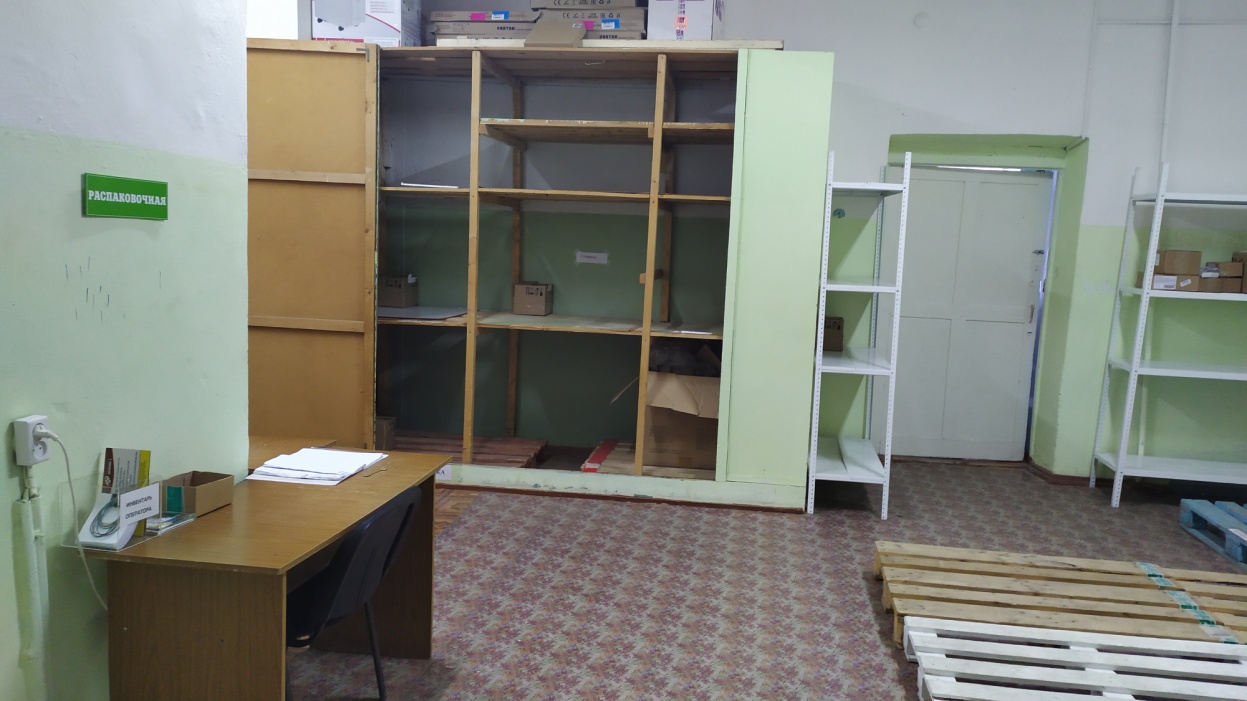 Комната запасов
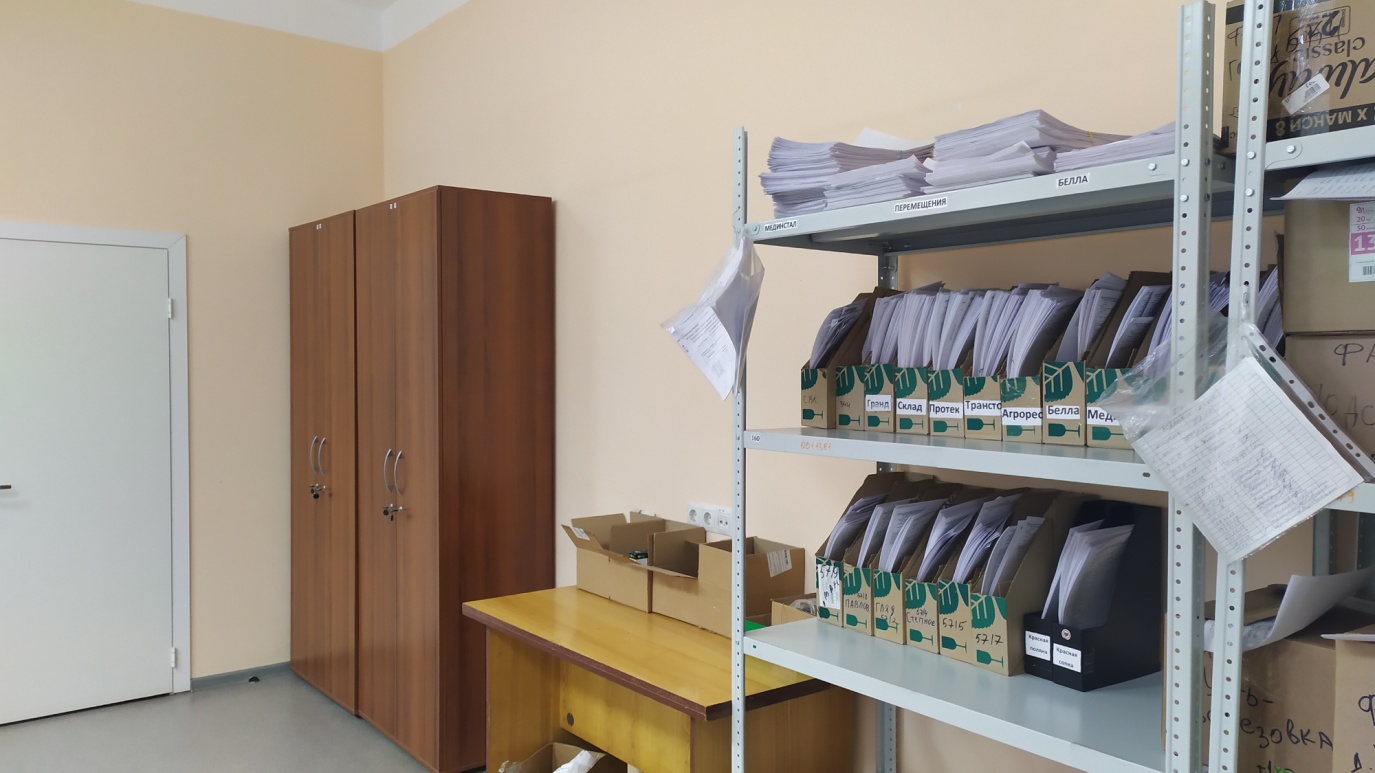 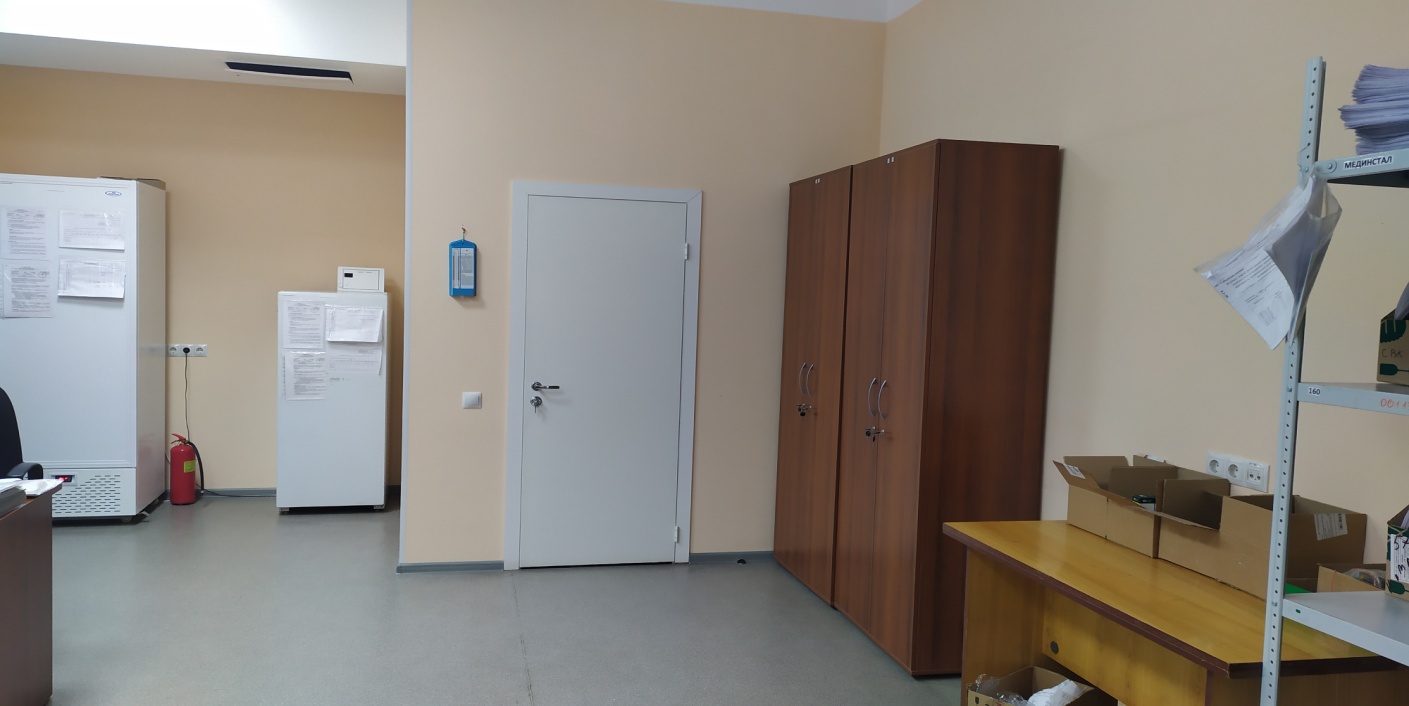 Комната хранения наркотических препаратов
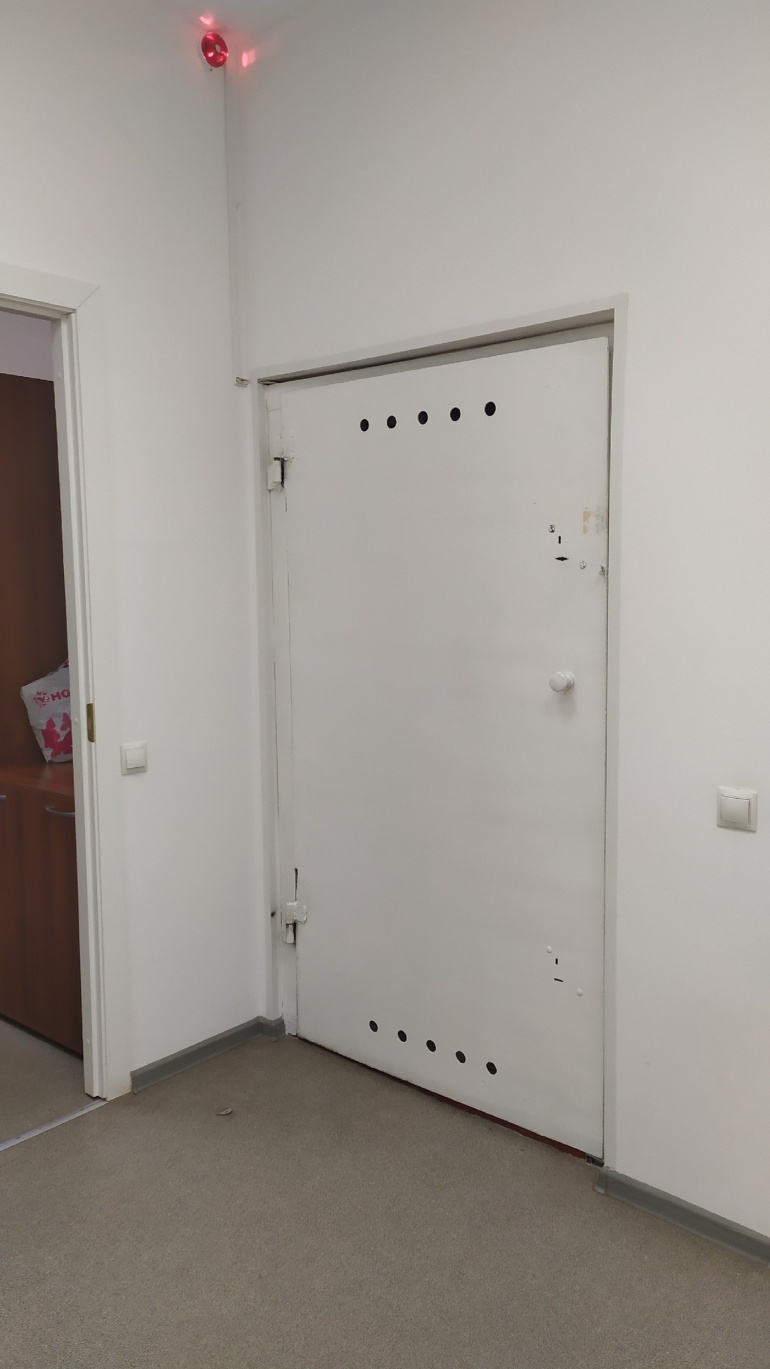 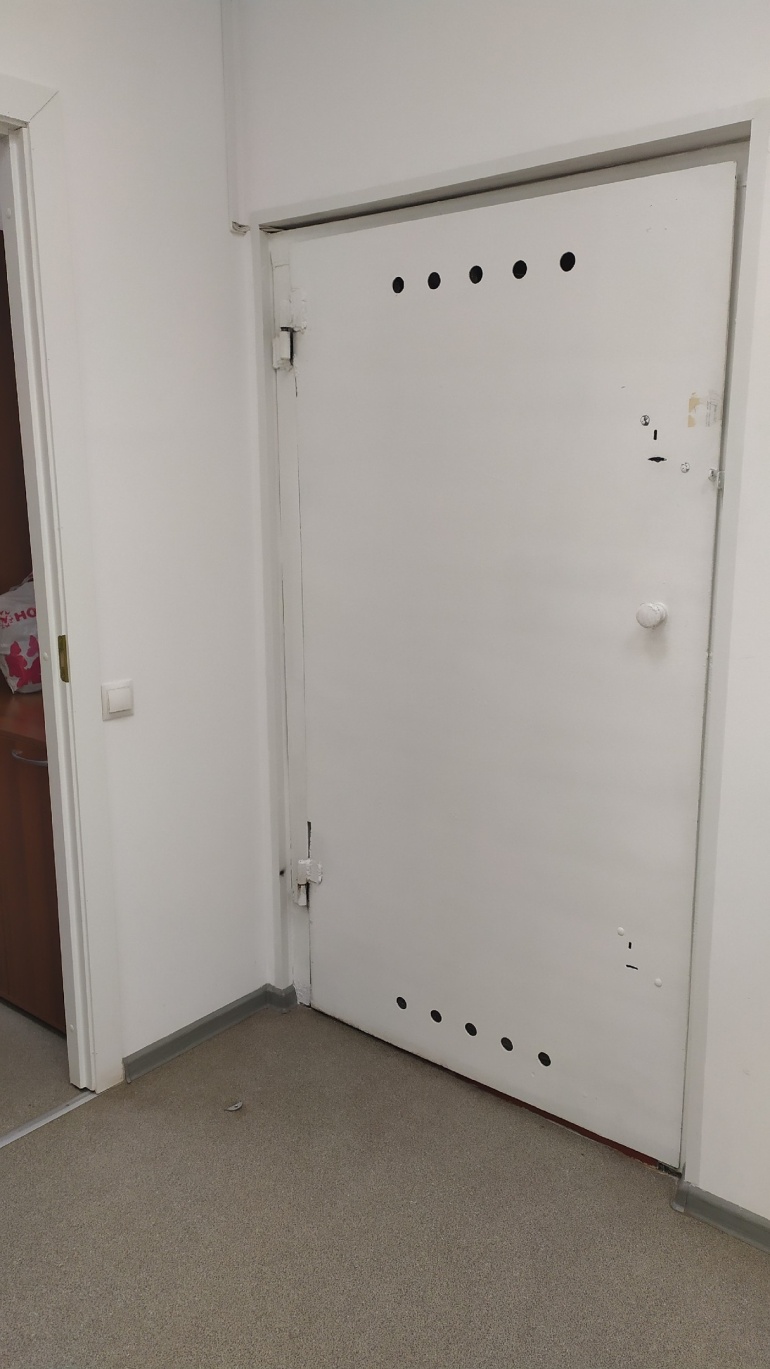 Комната для хранения ИМБП
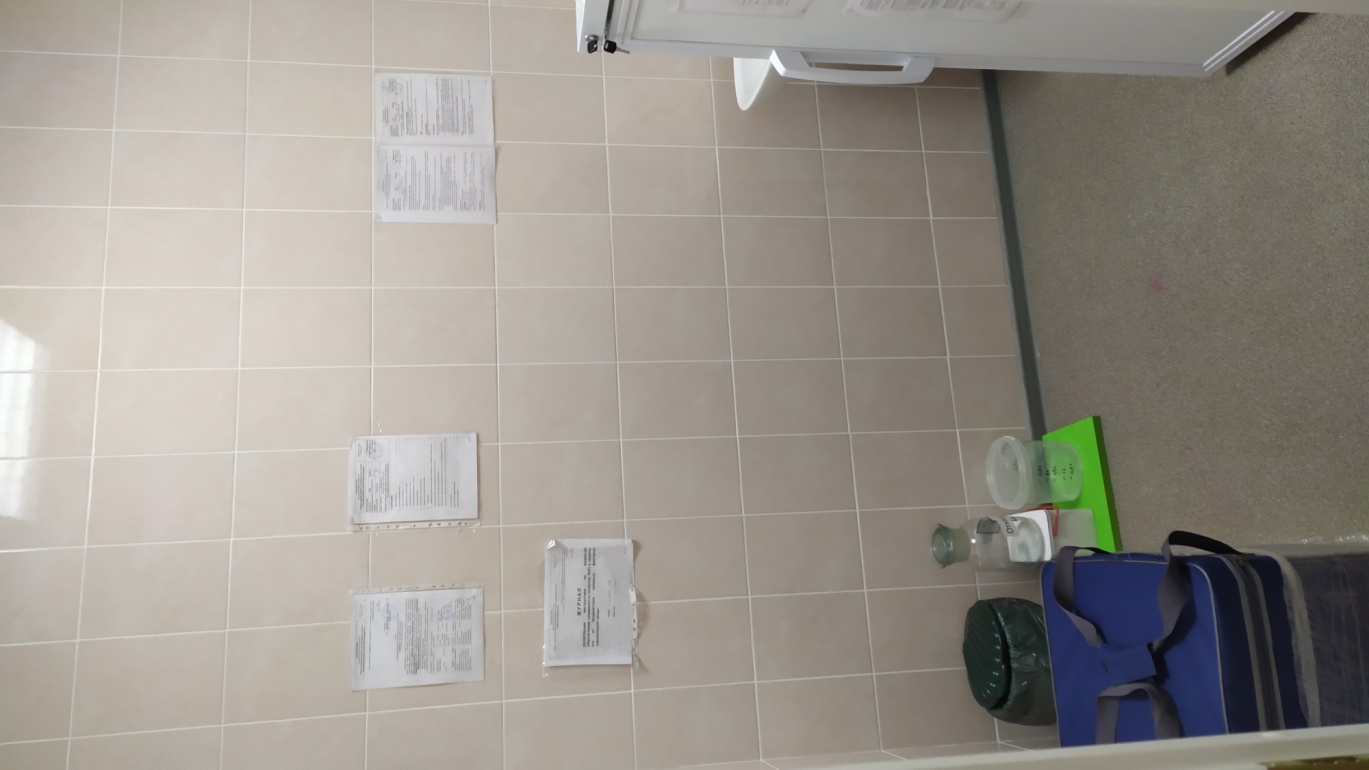 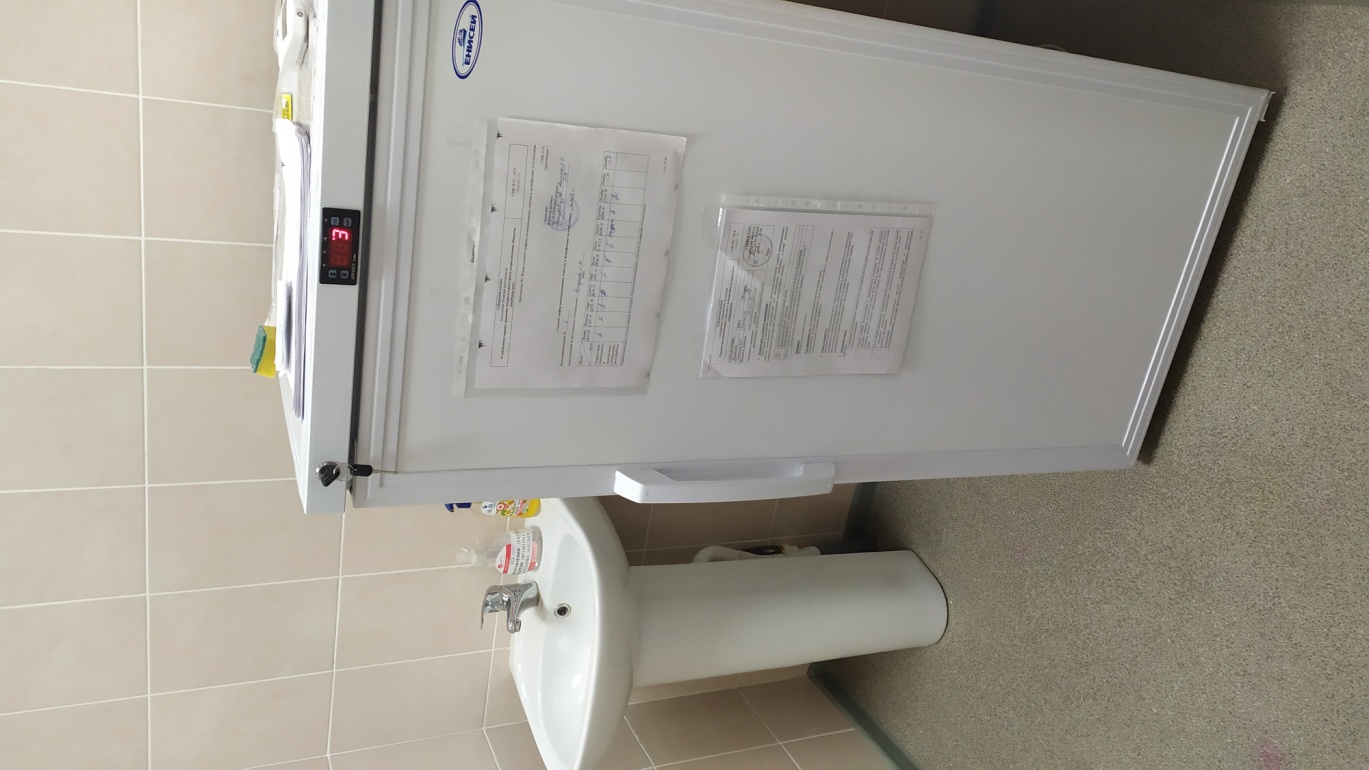 Комната отдыха персонала
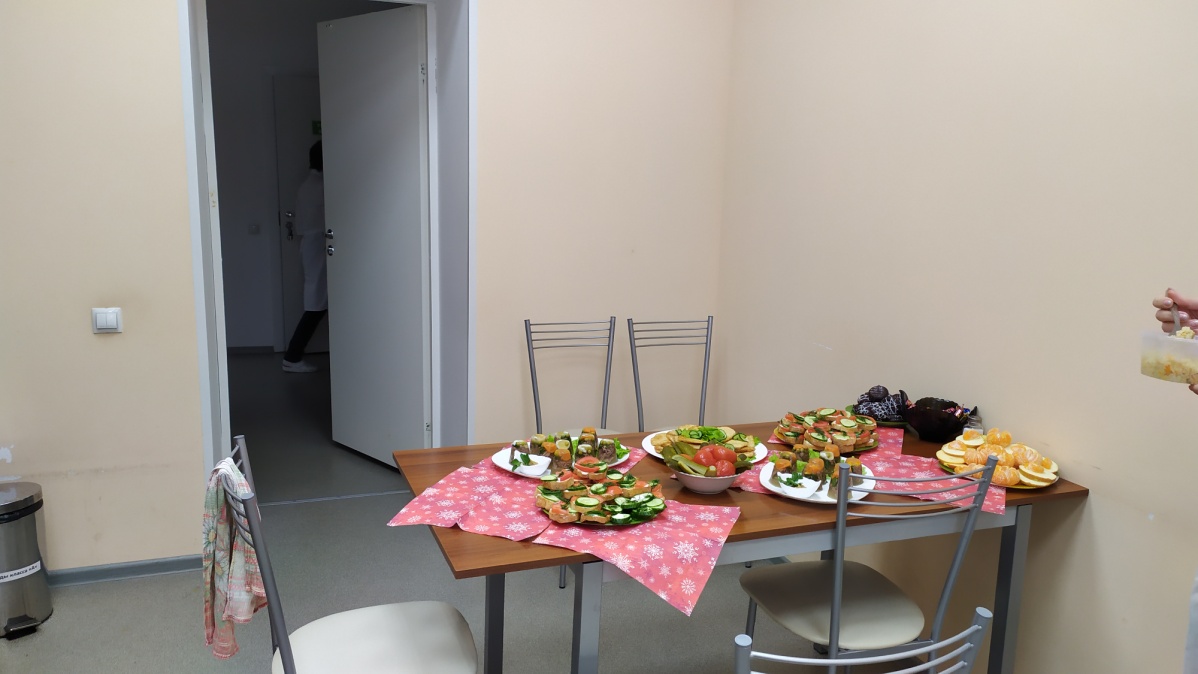 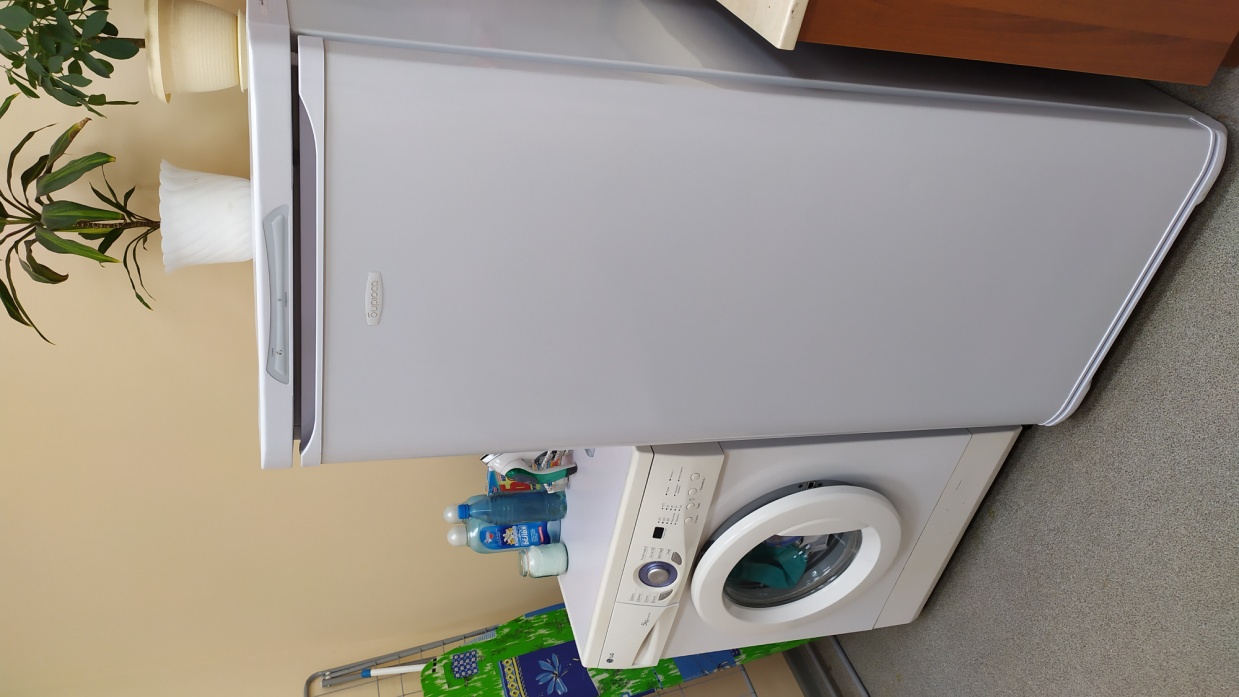 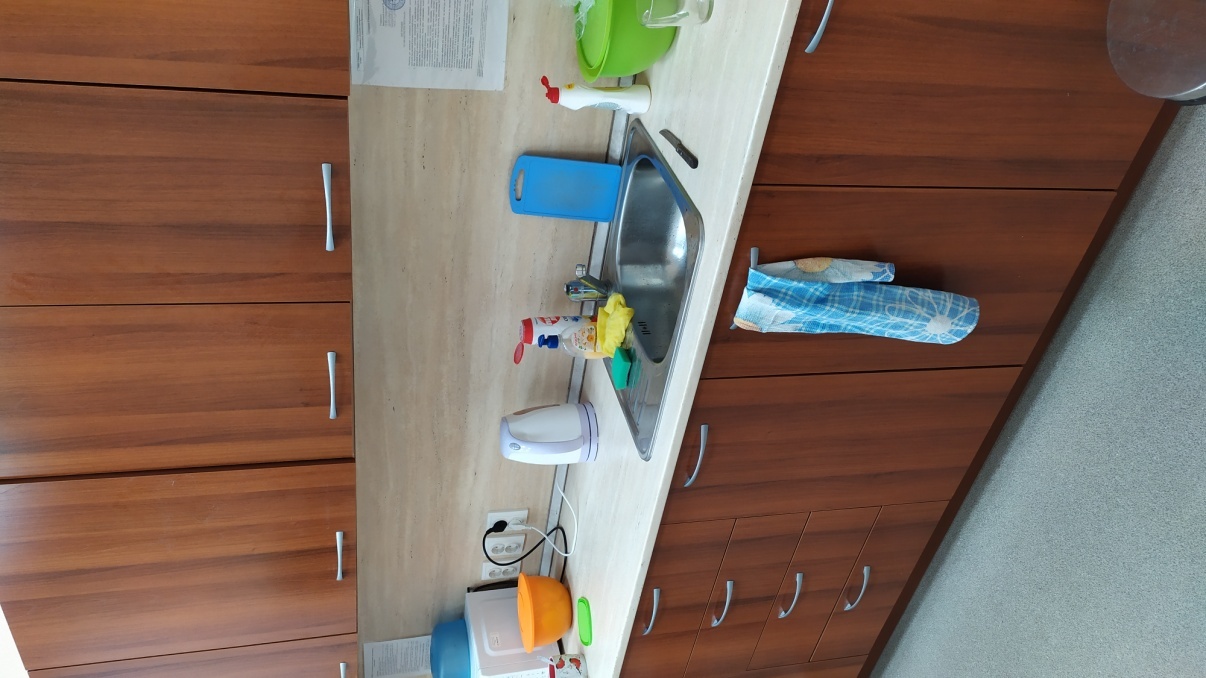 Шкаф для хранения уборочного инвентаря
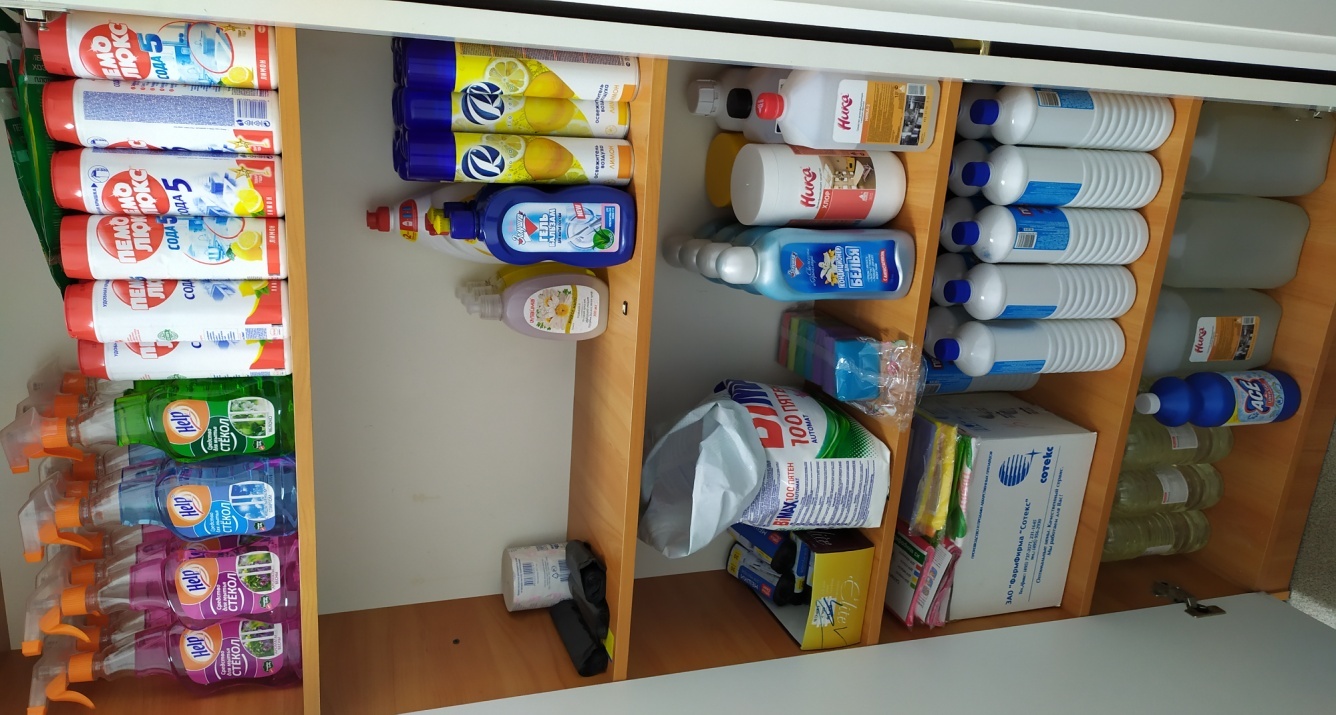 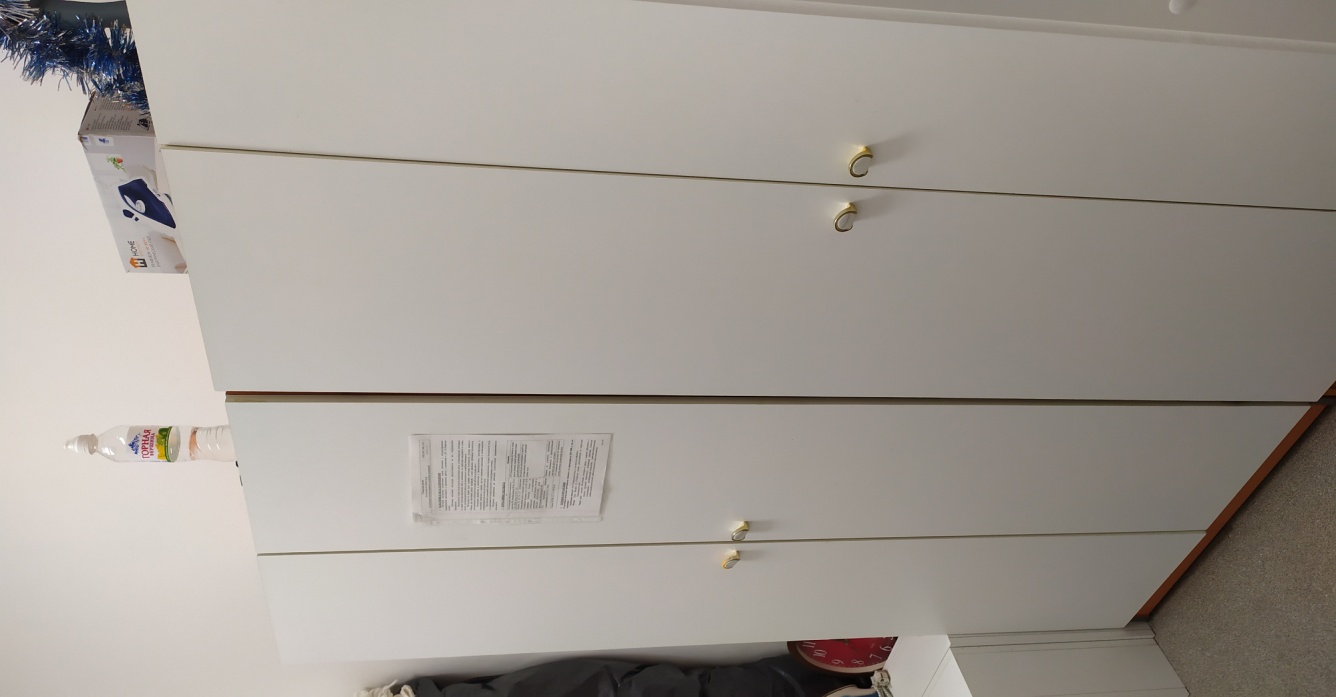 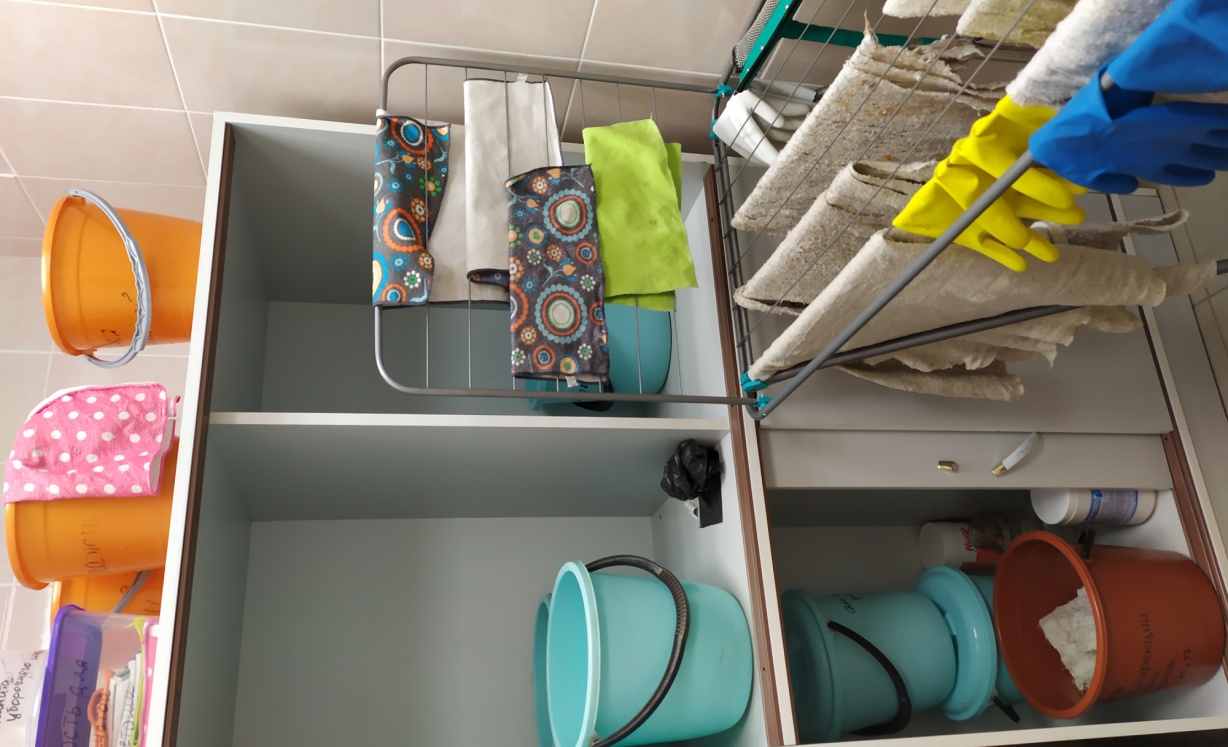 Промаркированный уборочный материал
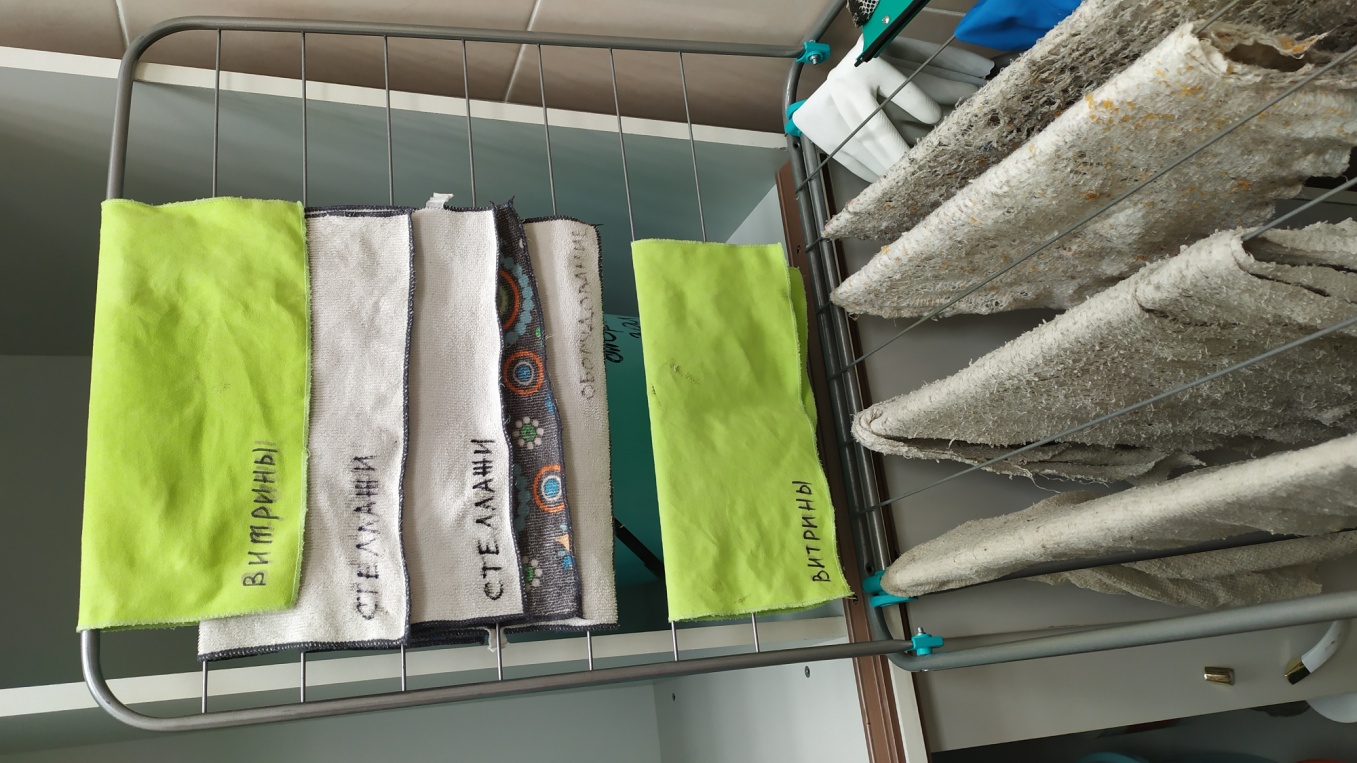 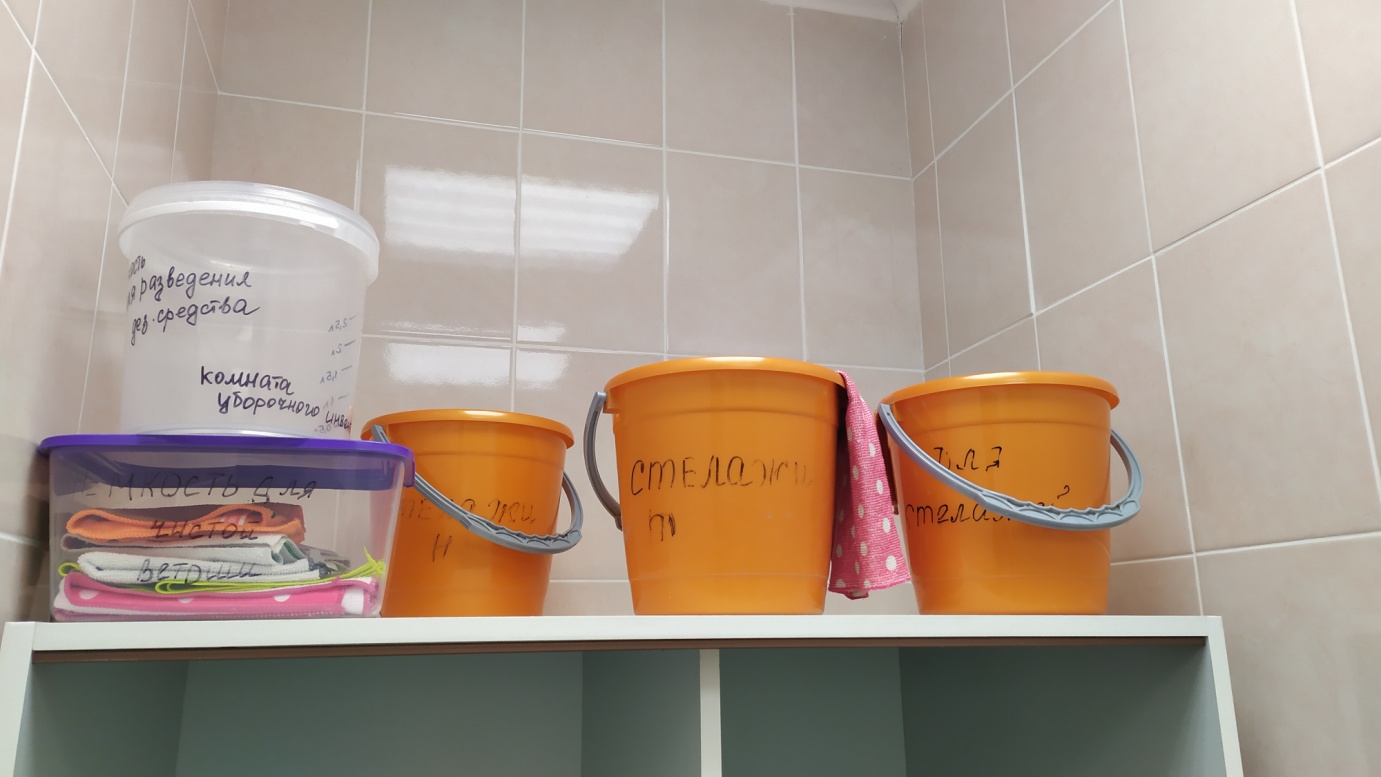 Фармацевт в санитарной одежде
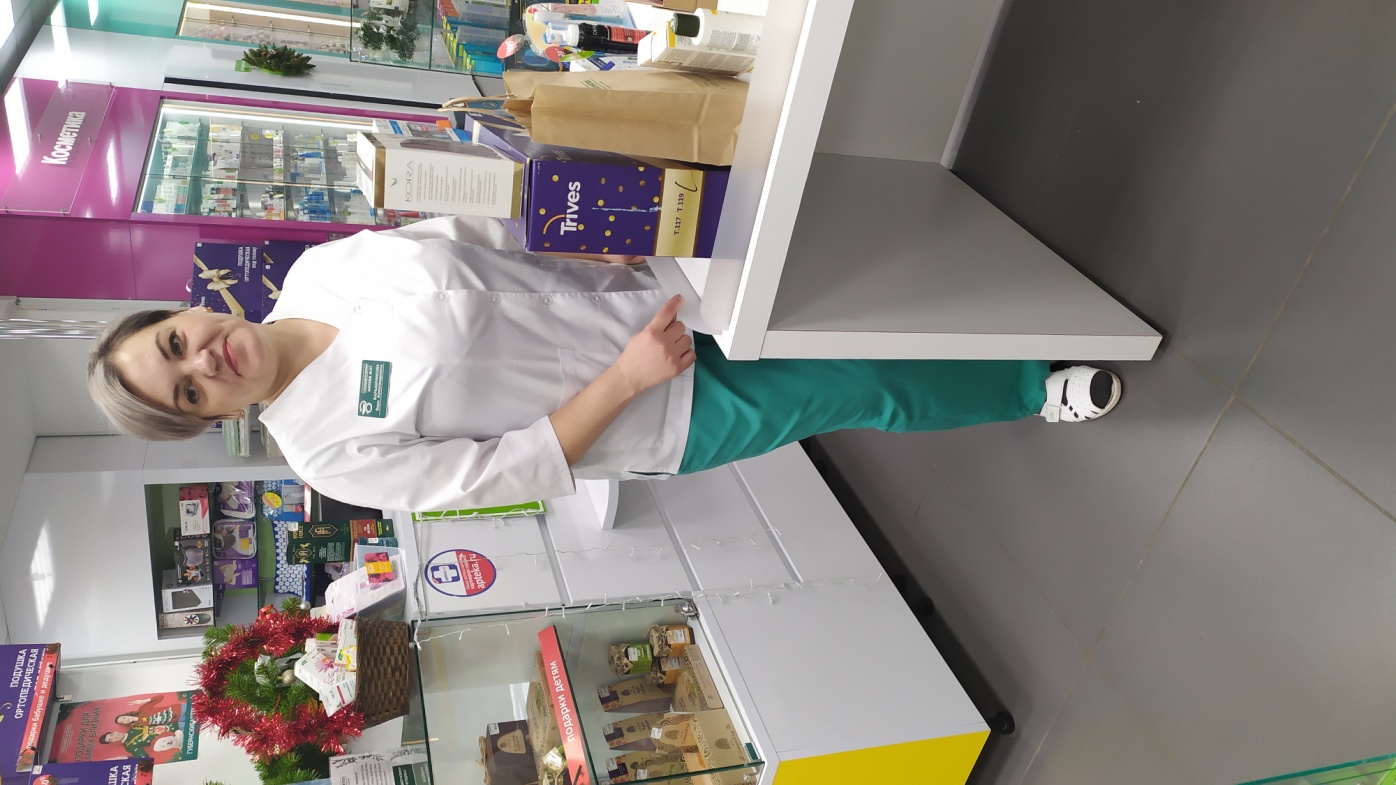 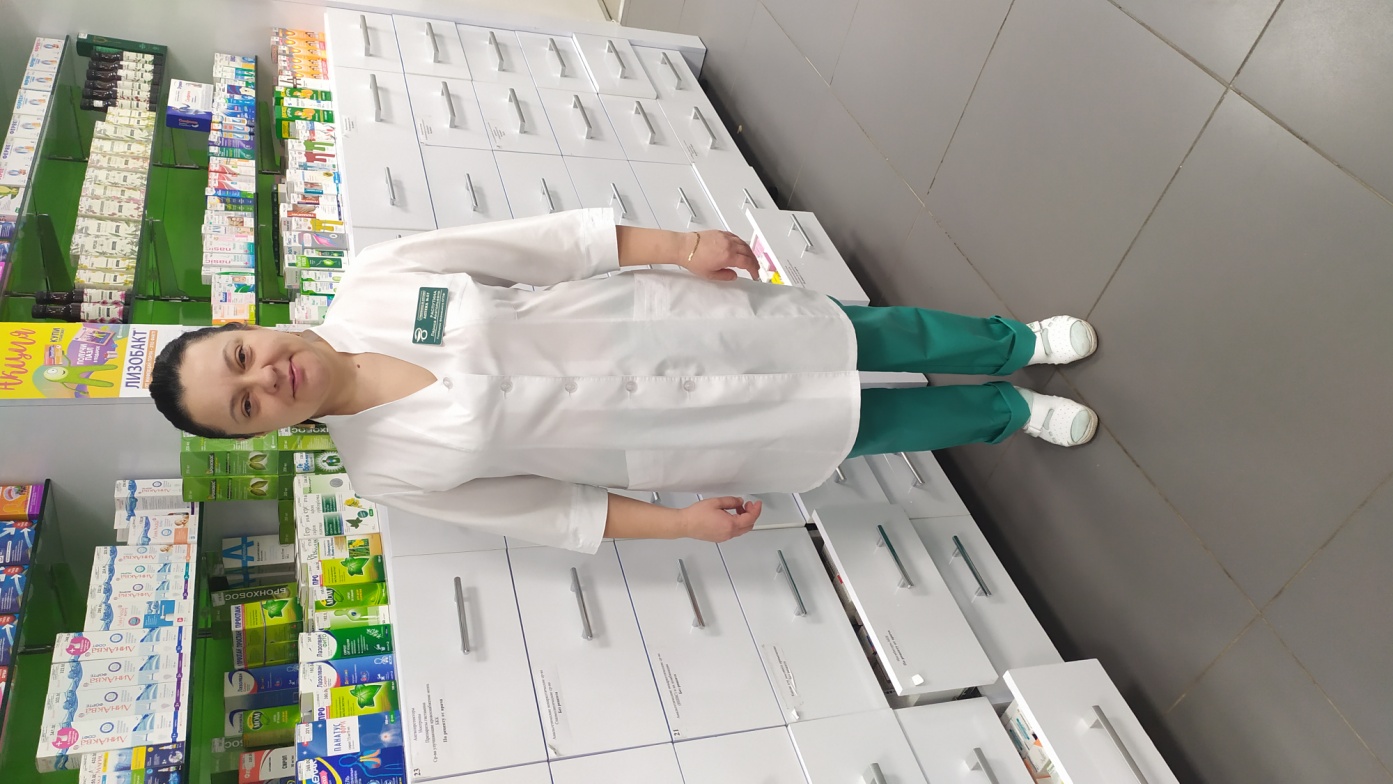 Хранение ЛП, стоящих на ПКУ
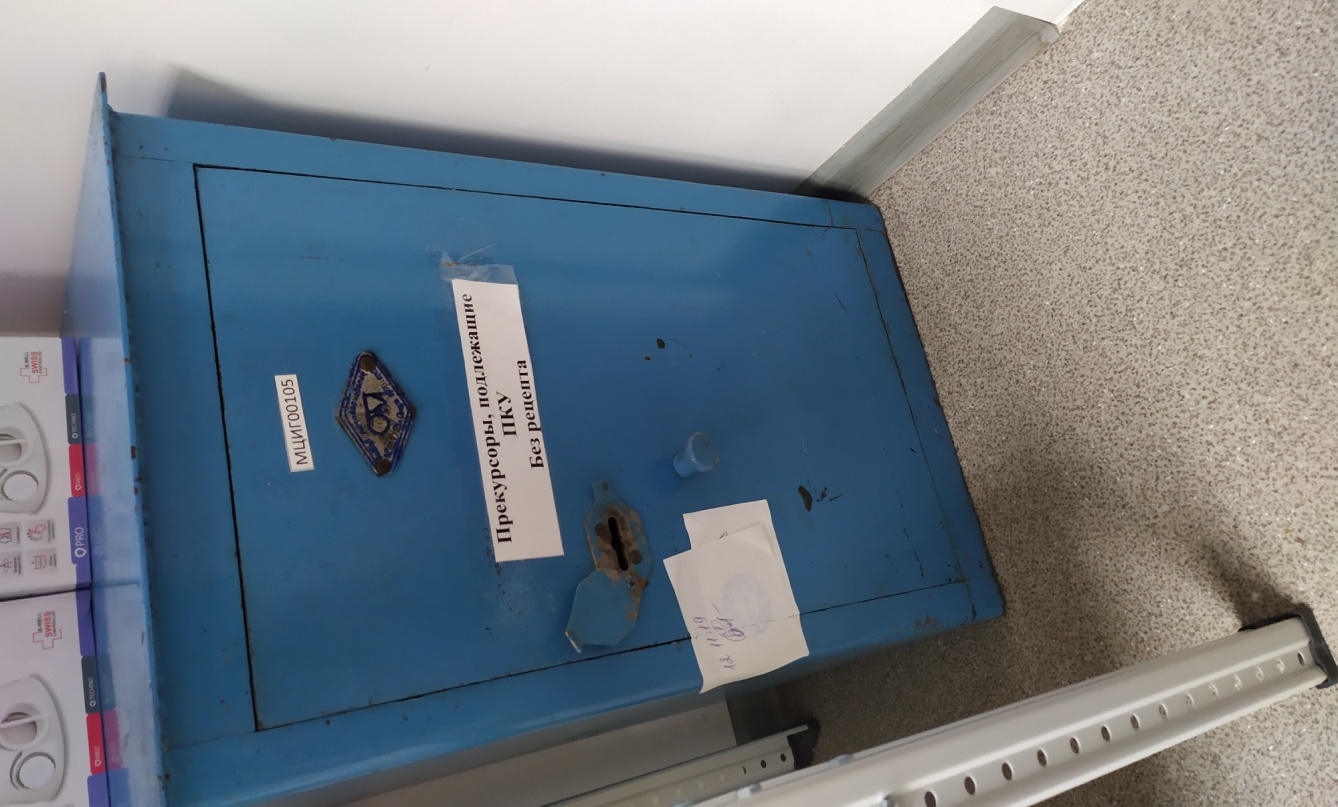 Вход в аптеку
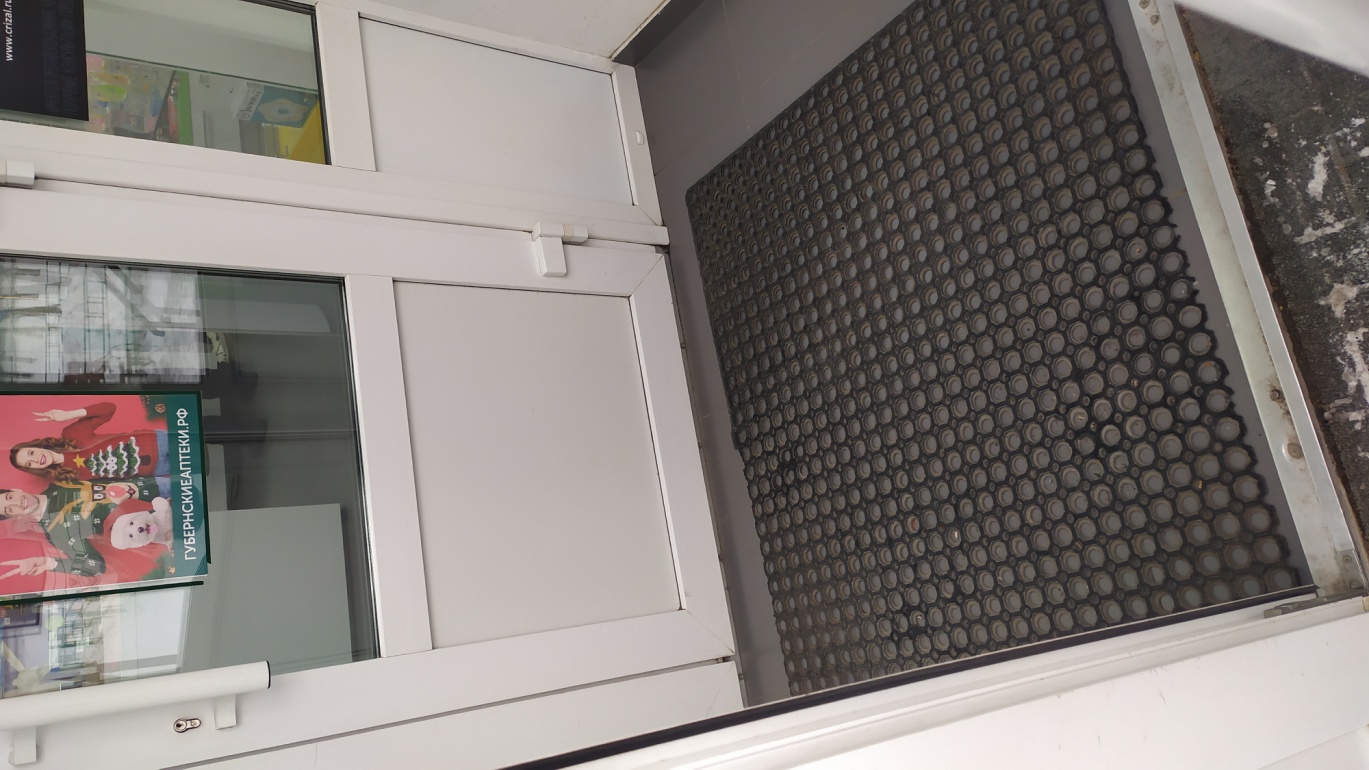 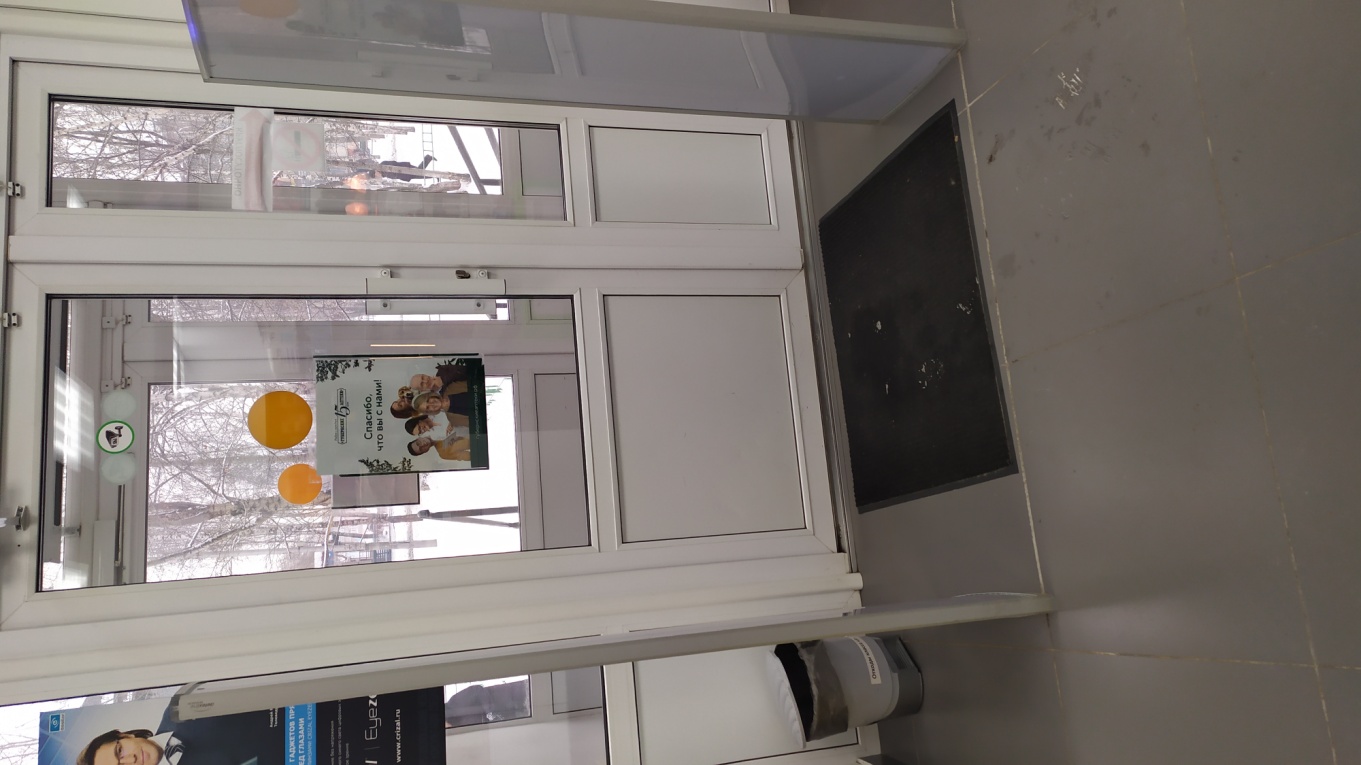 Хранение наружных лп
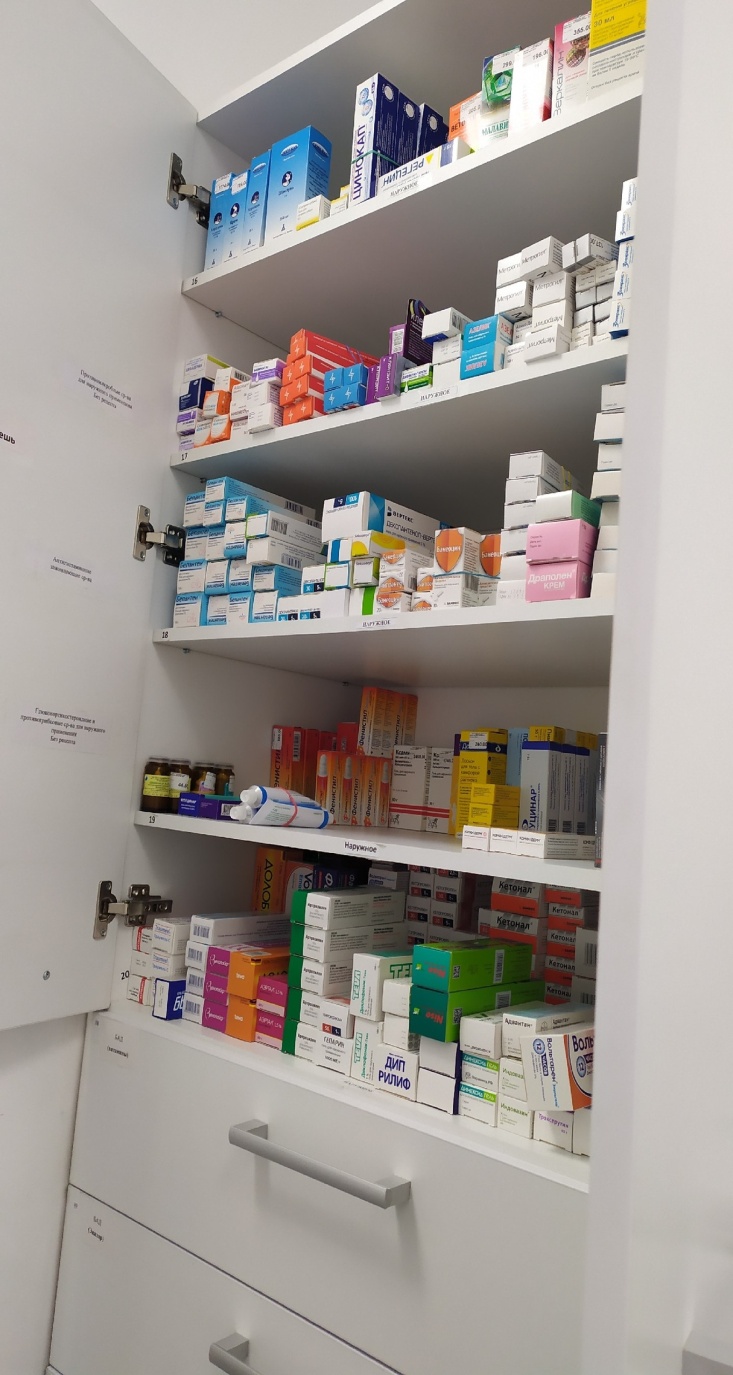 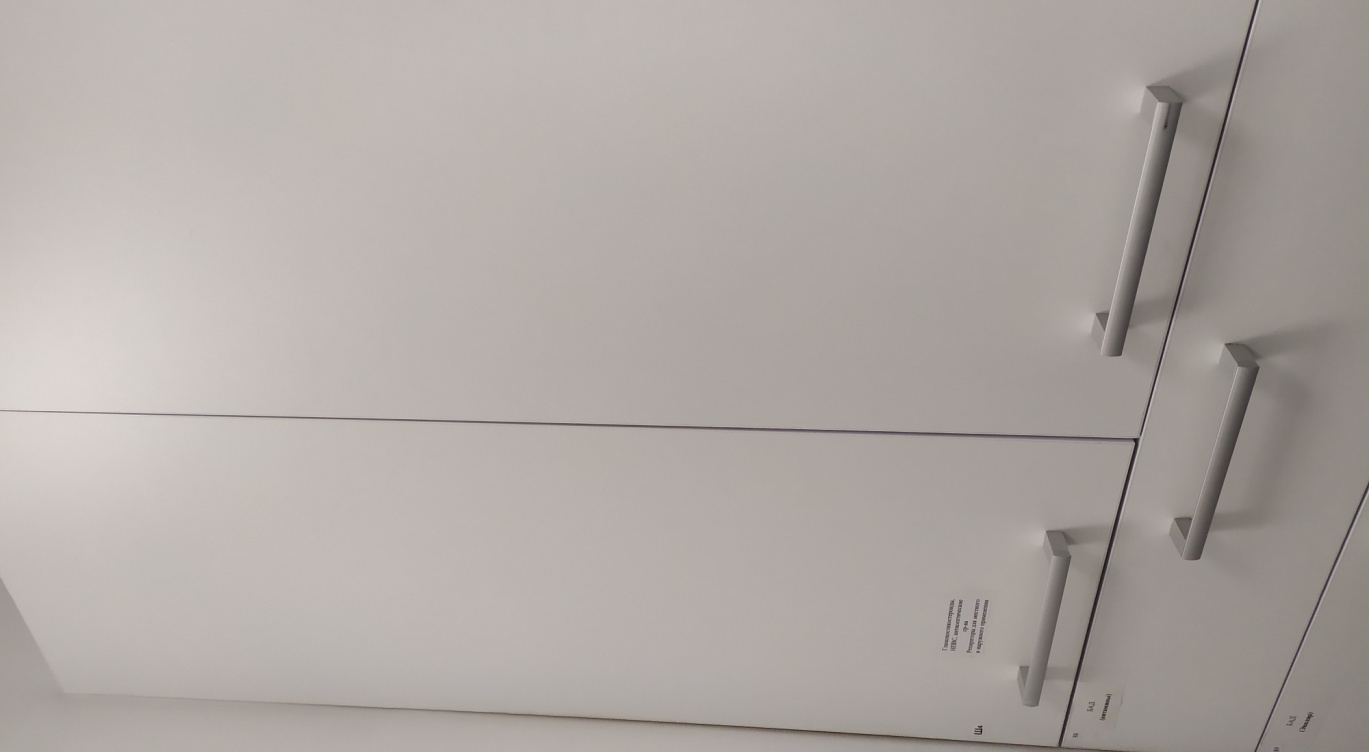 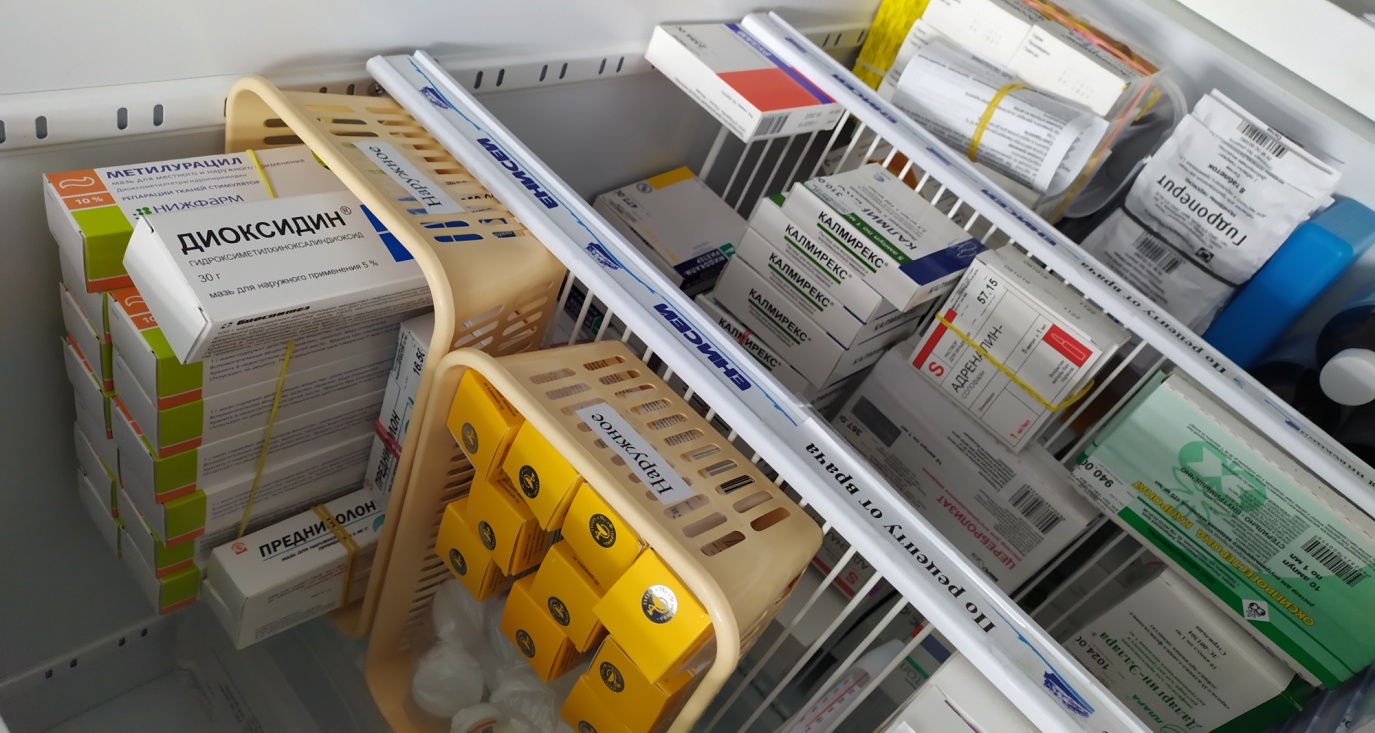 Хранение внутренних лп
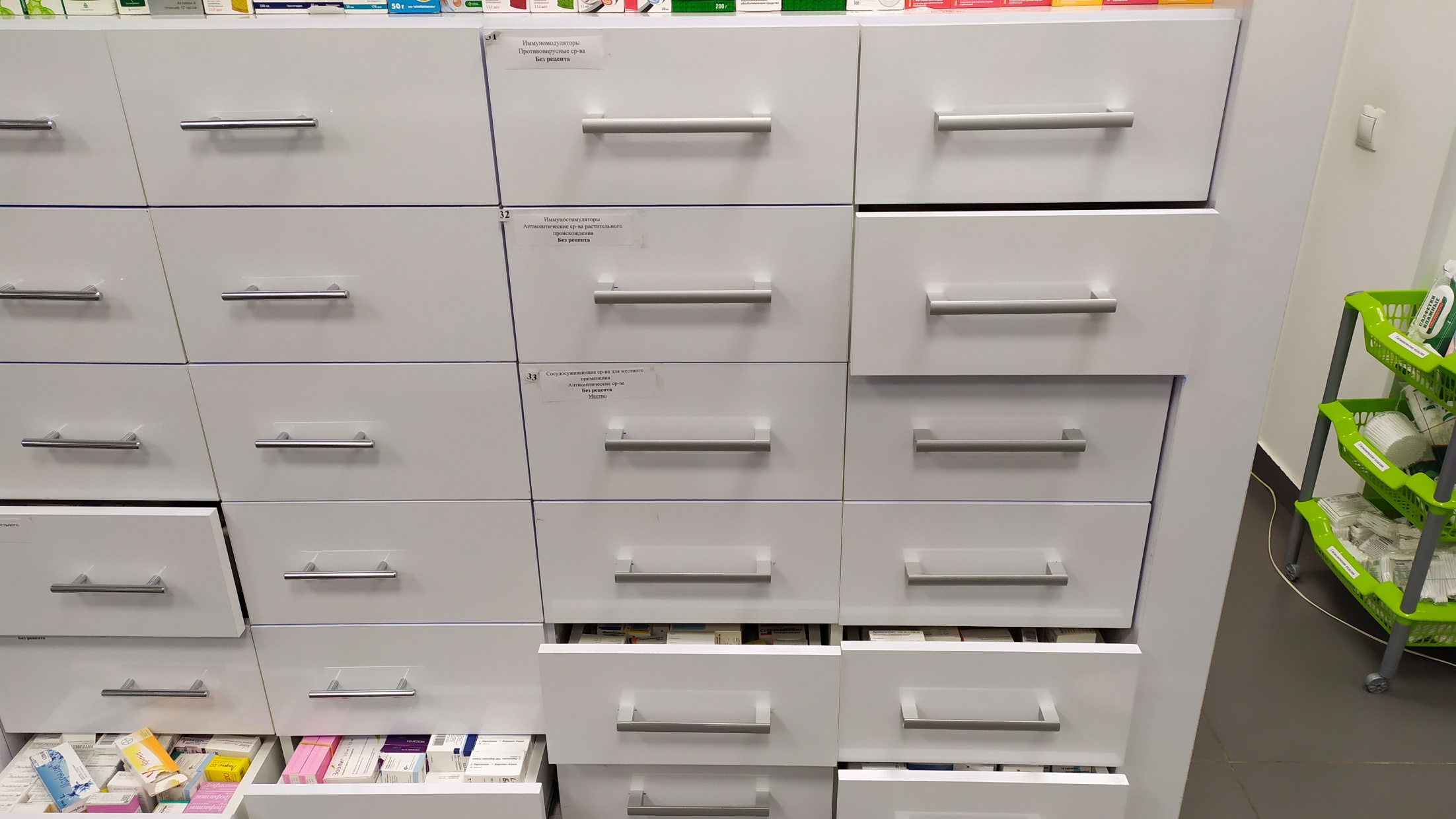 Хранение инъекционных лп
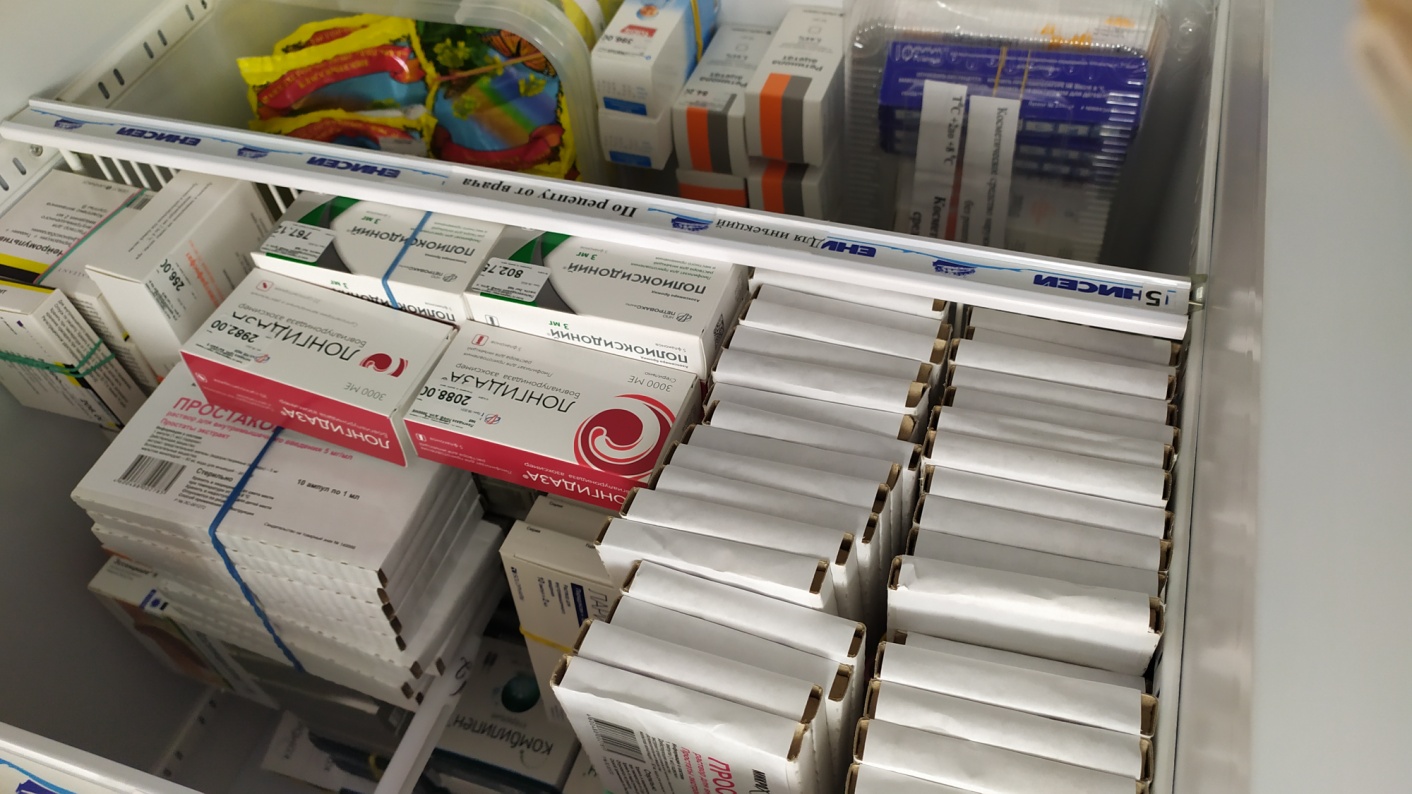 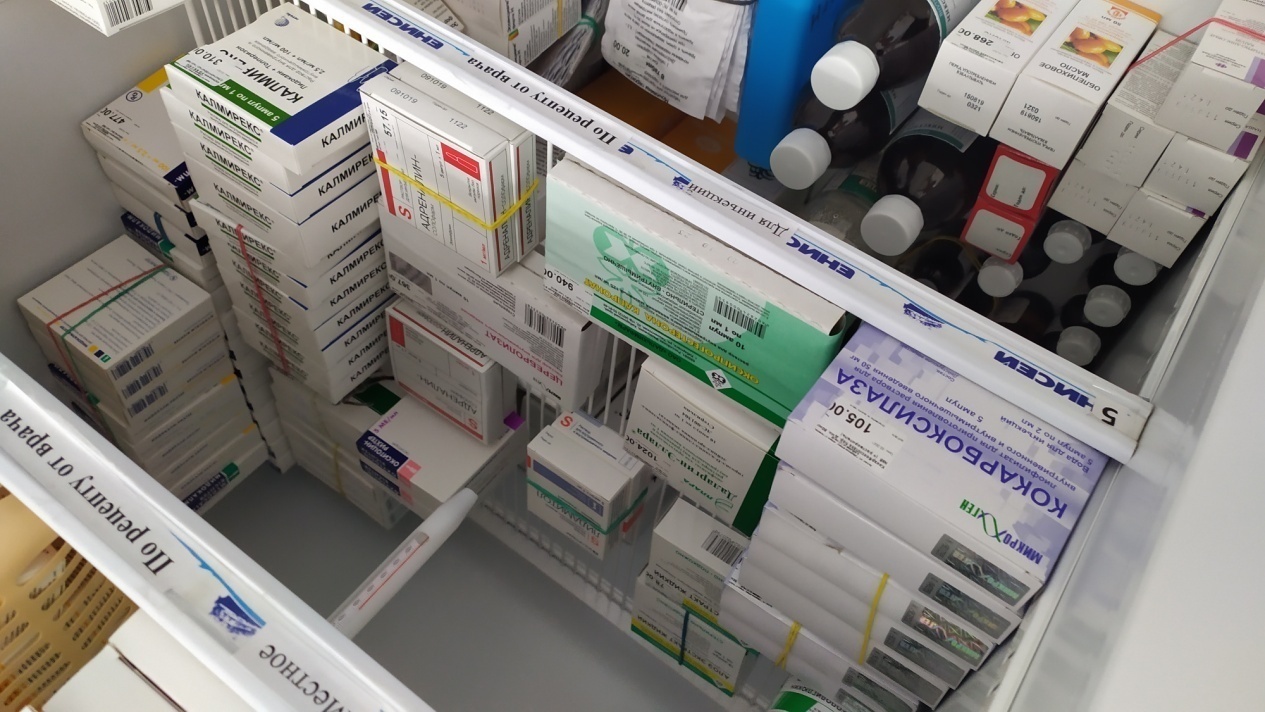 Хранение перевязочного материала
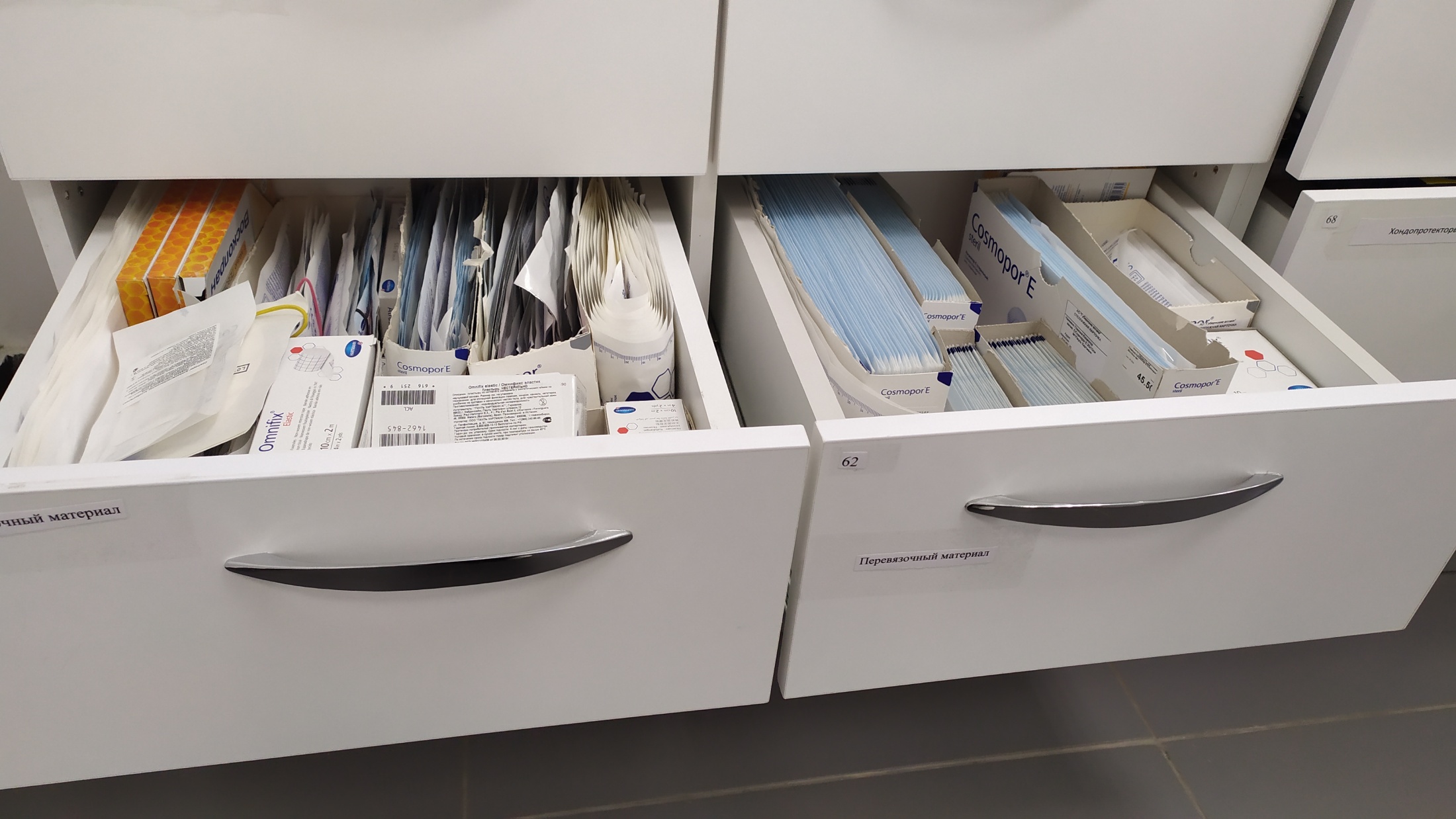 Хранение резиновых изделий
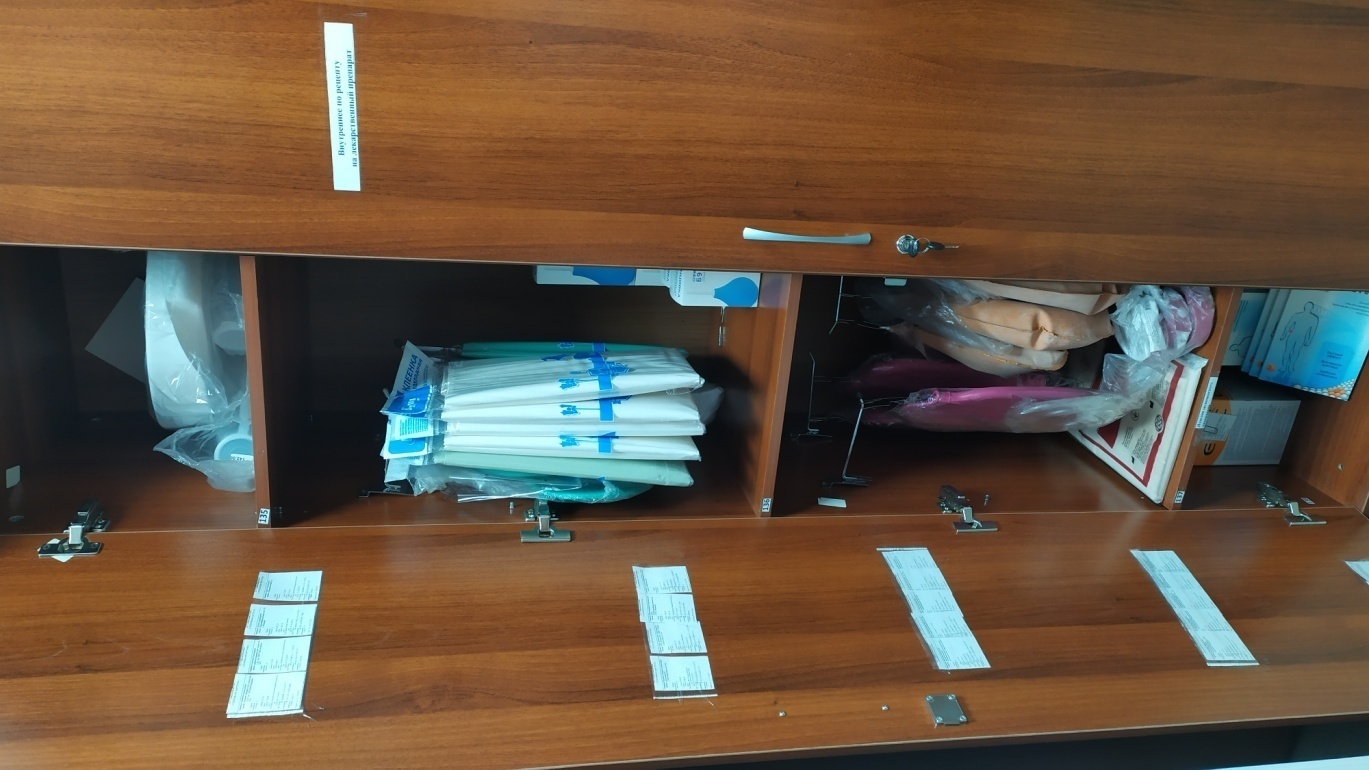 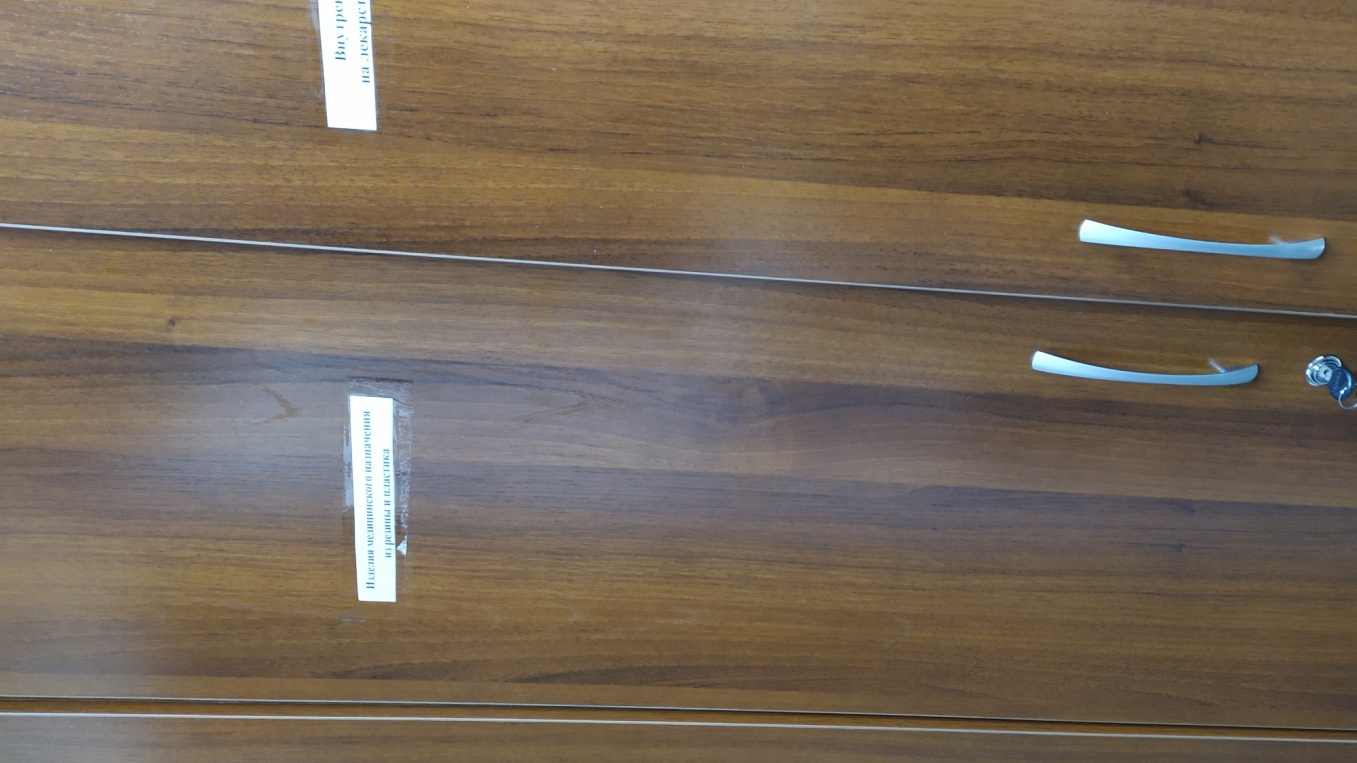 Холодильник
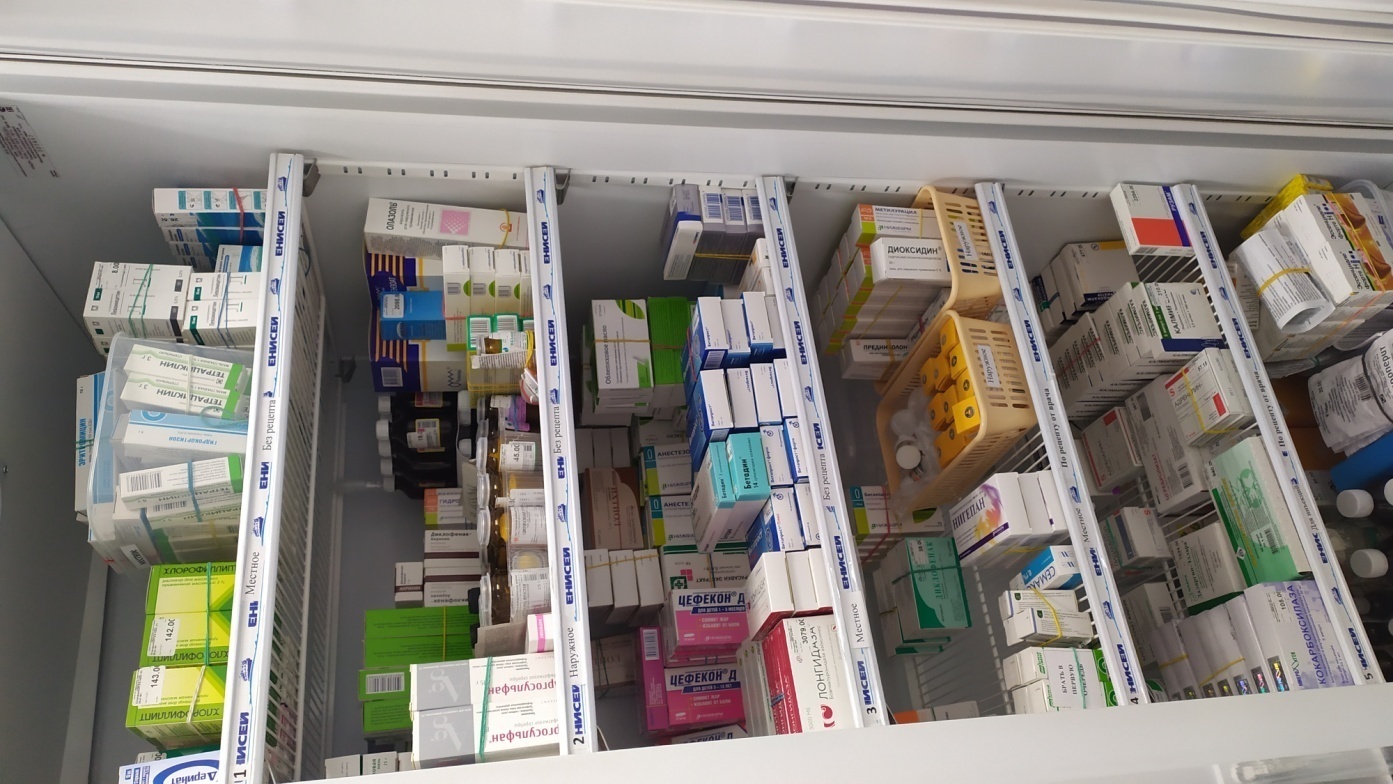 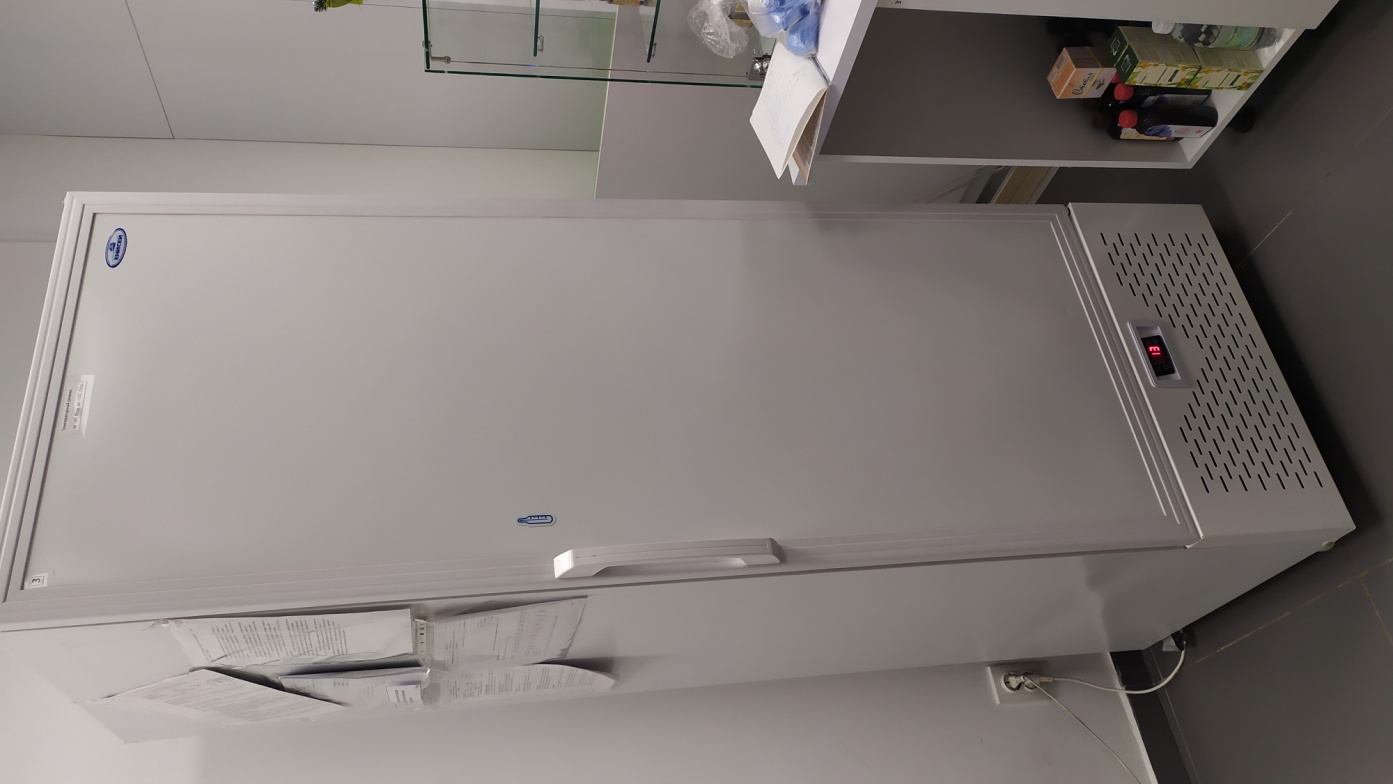 Хранение растительного лекарственного сырья
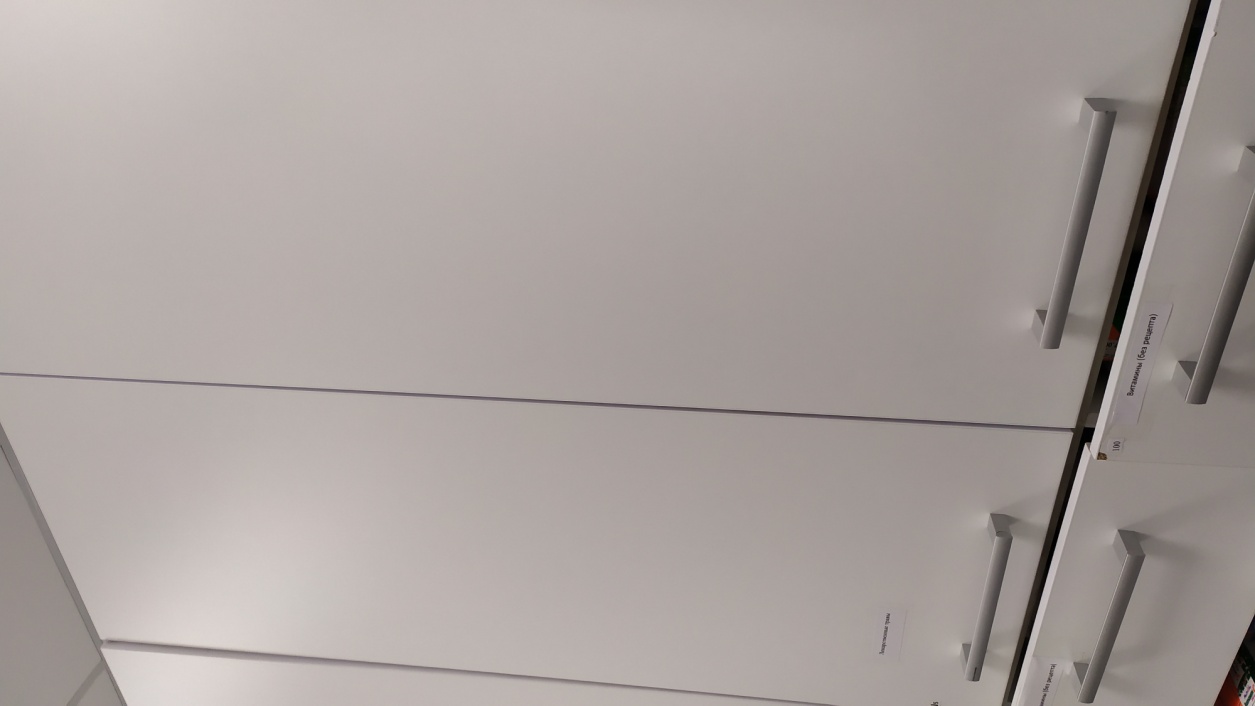 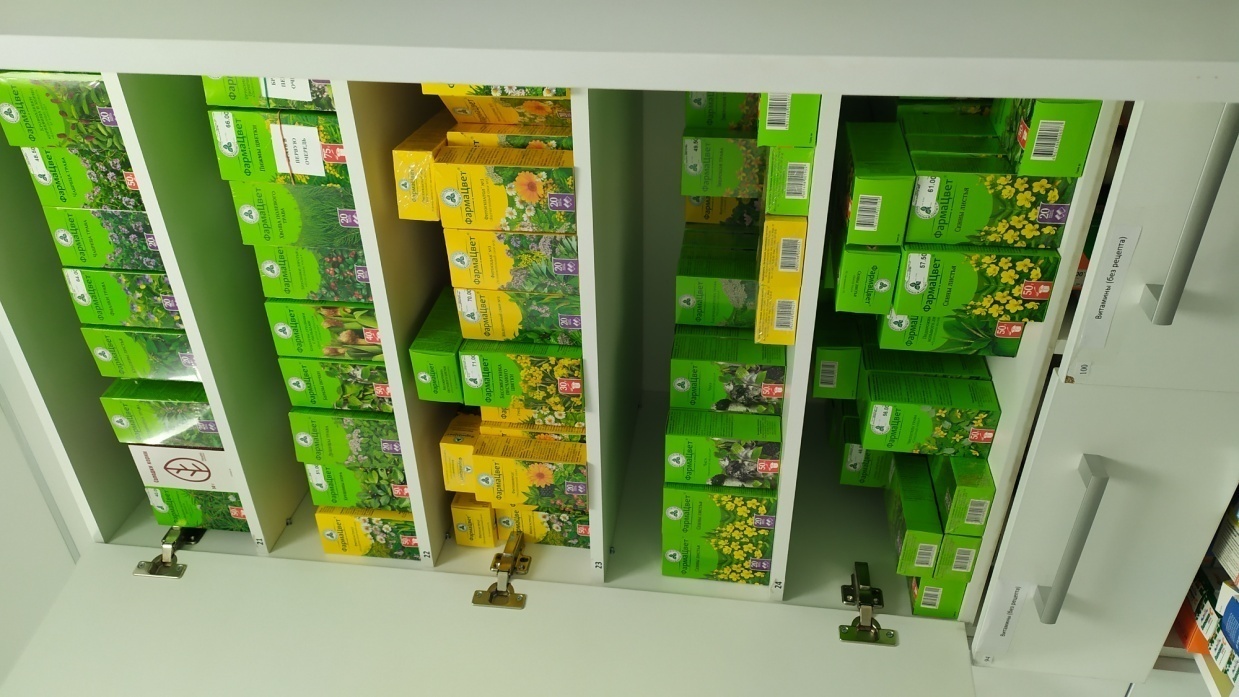 Хранение парафармацевтической продукции  продукции
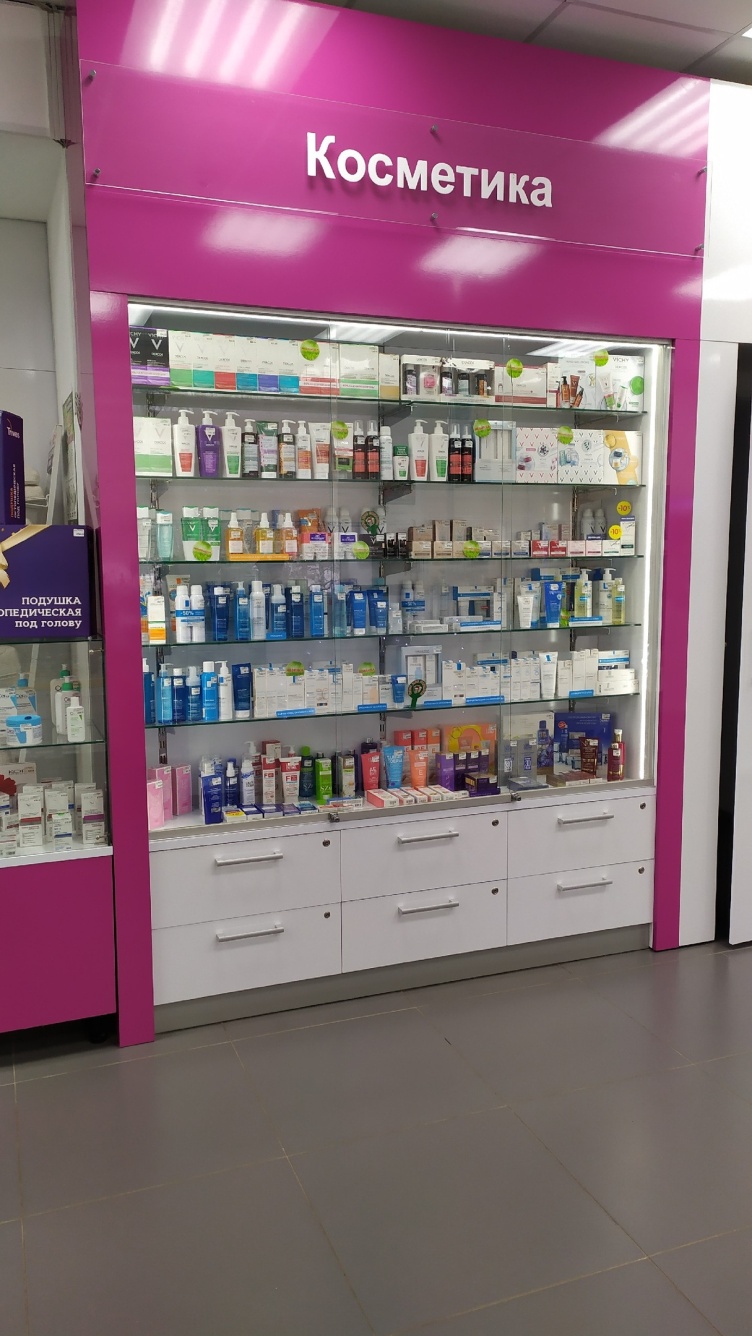 Хранение огнеопасных лп
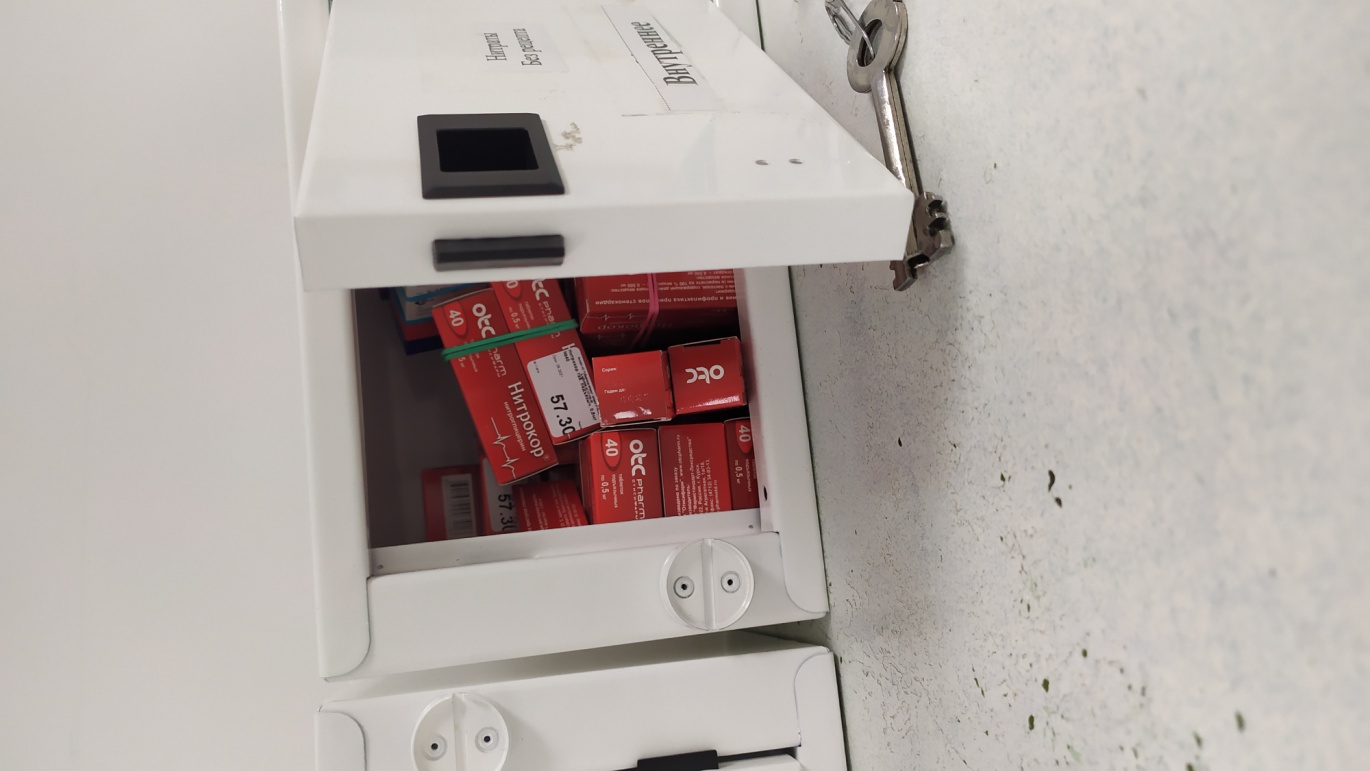 Карантинные зоны хранения лп
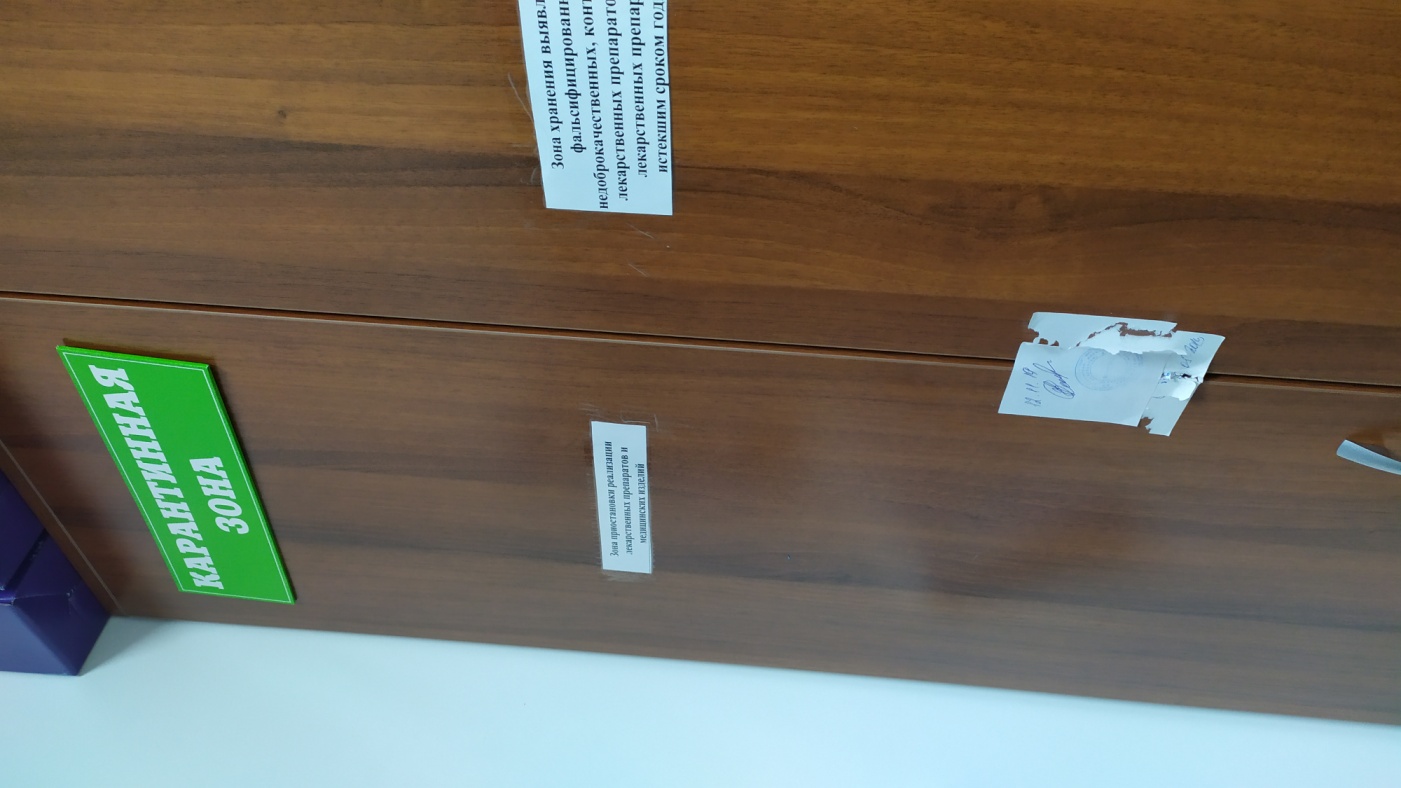 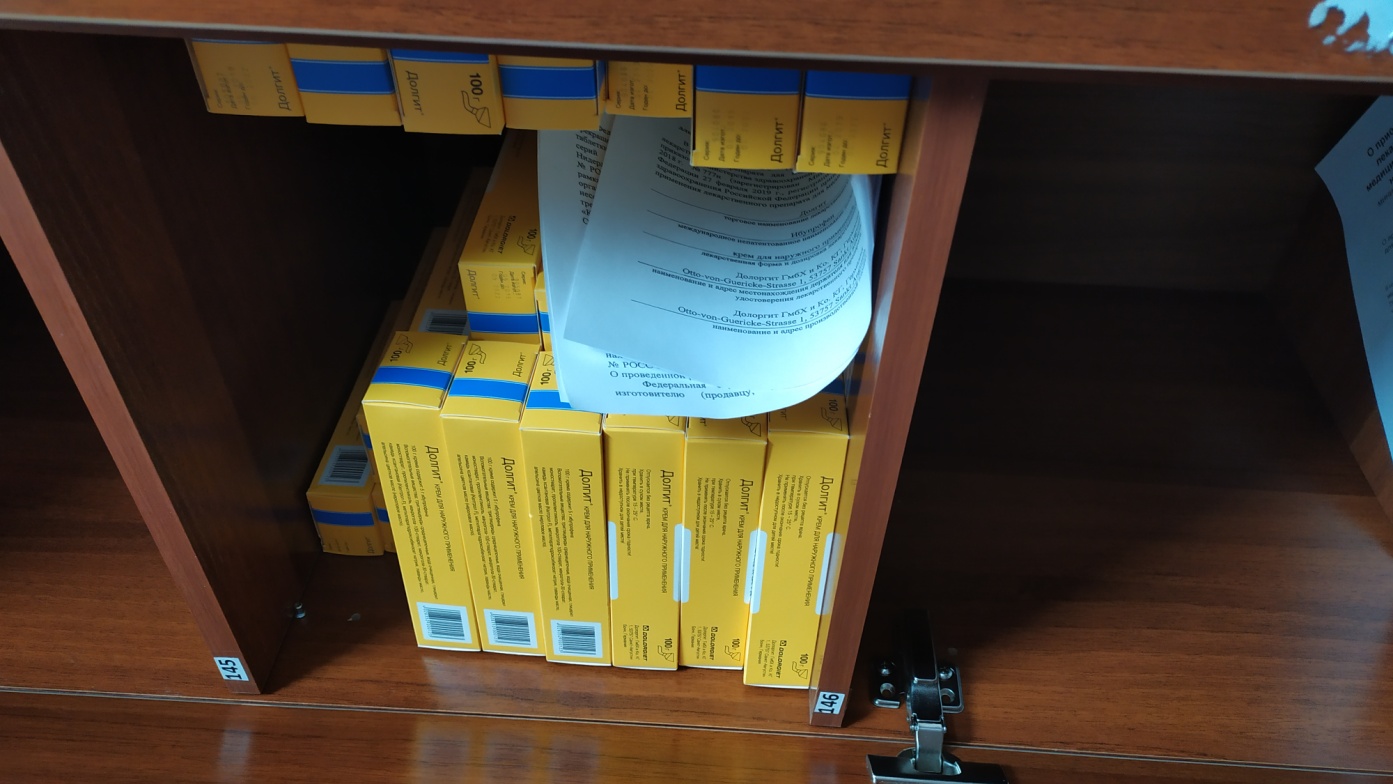 Хранение фальсифицированных, недоброкачественных, контрафактных ЛП
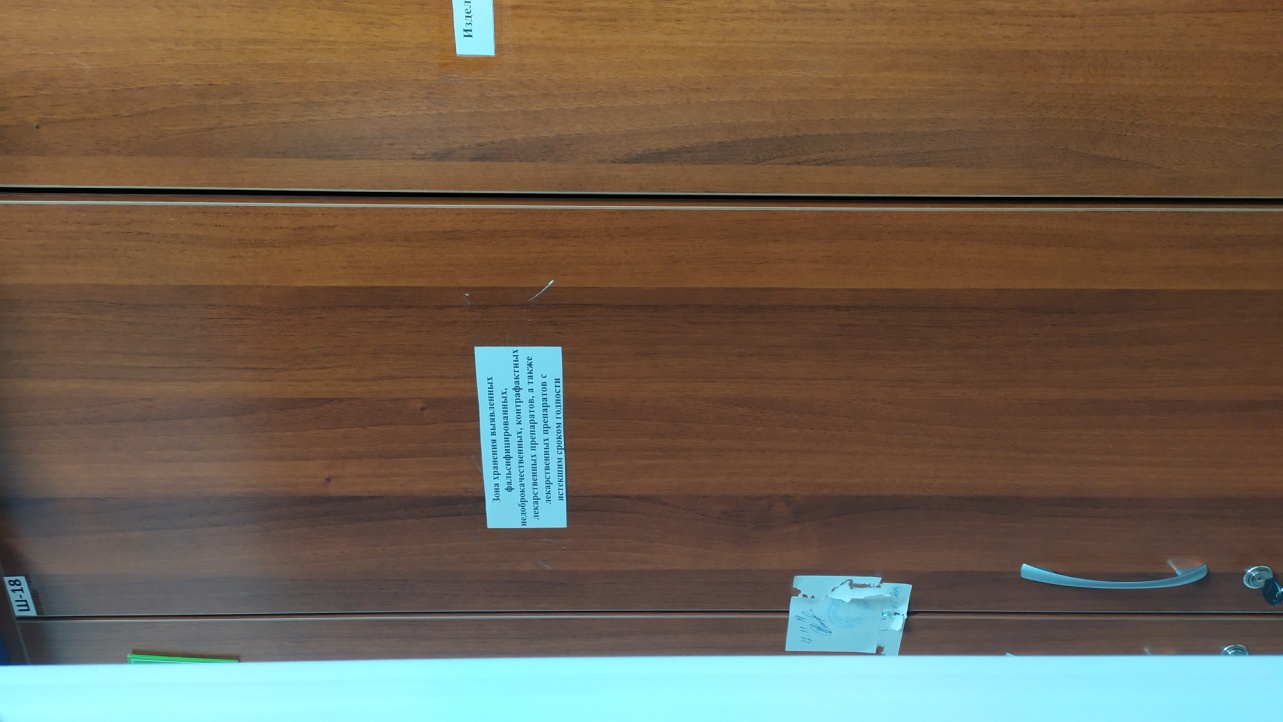 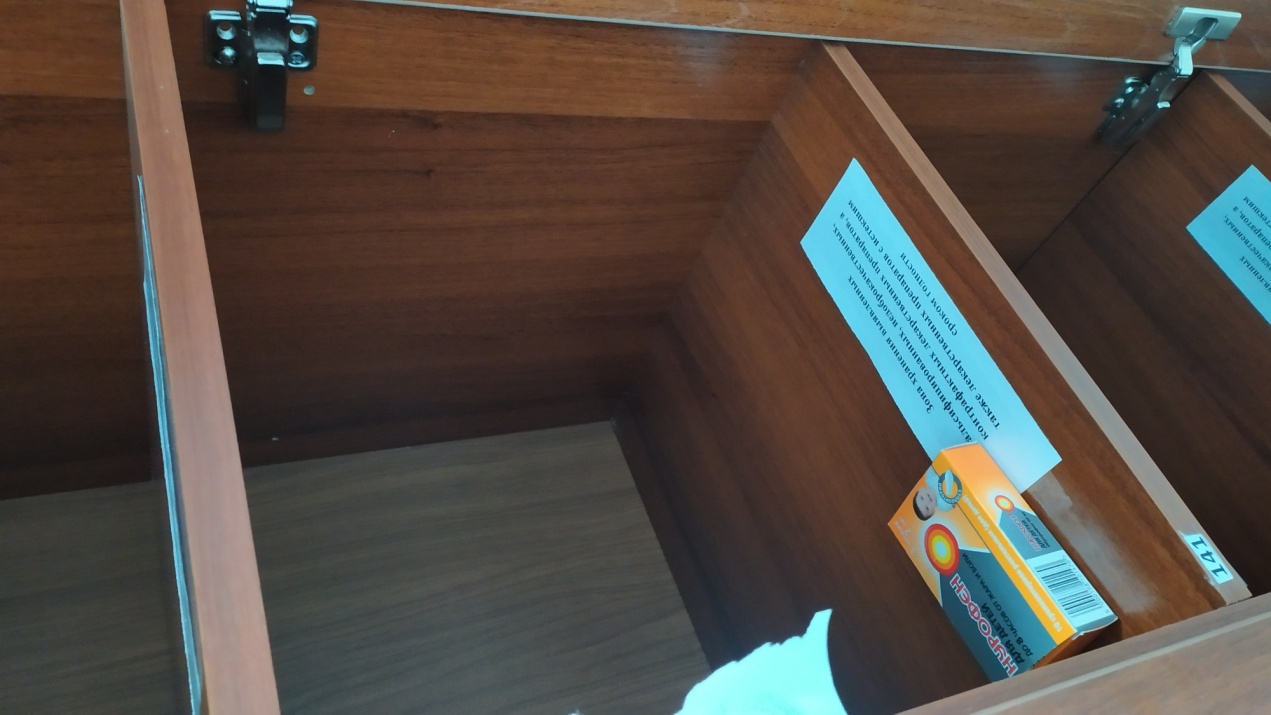 Тара для сбора медицинских отходов
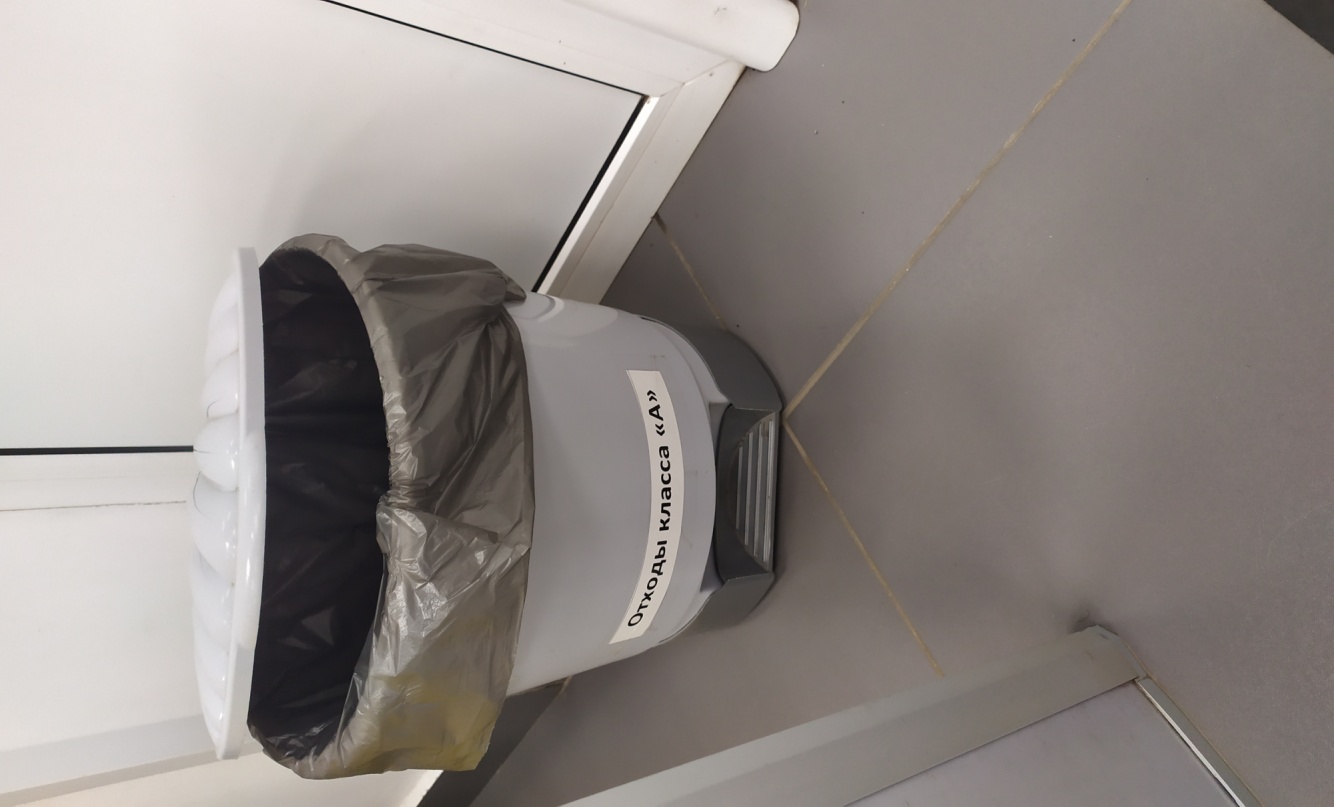 Спасибо за внимание!